ЛИКОВНЕ ТЕХНИКЕ ЗА ЛИКОВНЕ АКТИВНОСТИ у раду са децом предшколског узраста
-Методички практикум ликовног васпитања-
Асист. МА Јована Ђорђевић
Ликовне технике из свих ликовних подручја могу се примењивати у ликовном раду деце од млађе до предшколске групе и нема потребе избегавати или запостављати одређена ликовна подручја у ранијим узрасним добима деце. 
Оно о чему треба водити рачуна јесу техничка прикладност и захтевност одређених материјала, односно потребног прибора. Тамо где је ризично користити традиционални алат и прибор за извођење ликовног дела (нпр. ножићи у графици), могу се применити разноврсни алтернативни прибори и материјали.
Ликовно подручје - СЛИКАЊЕ
Различити прибори и материјали
Прибор и материјали прилагођени фази психо-физичког развоја,  односно моторичким способностима деце.
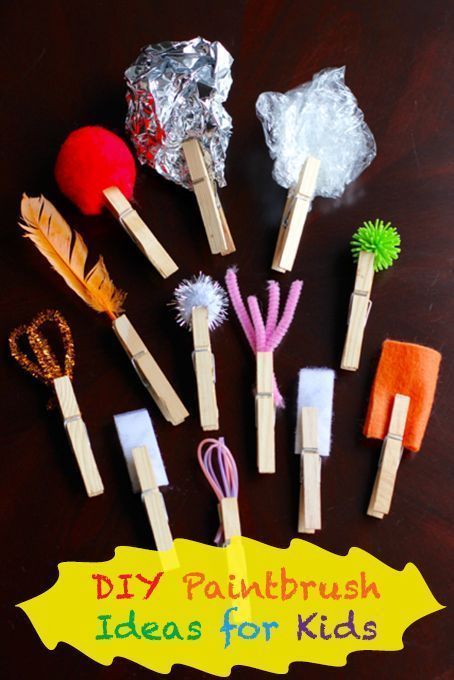 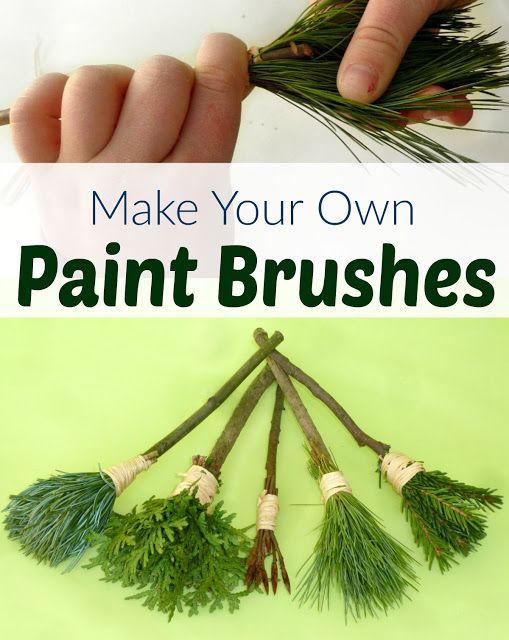 Прилагодити простор и радно окружење одабраној ликовној техници.
Не спутавати децу да истражују и не ограничавати их у раду опоменама попут: Пазите да се не измажете или Немојте да упрљате руке/тепих/зид...
Сликање=Прскање
Слика може настати тако што се боја на подлогу наноси на најразличитије начине. Први уметник који је боју на платно наносио без додиривања платна четкицом био је Џексон Полок.
За овај приступ сликању се можемо послужити најразличитијим средствима – воденим балонима, шприцевима, пиштољима на воду....
Сликање капањем боје пипетама
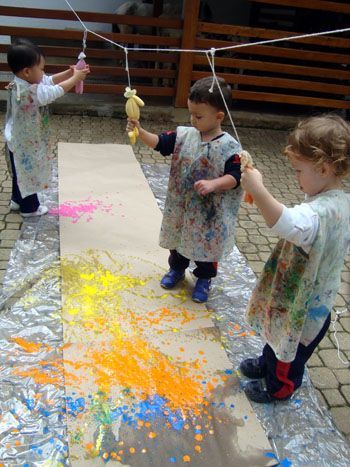 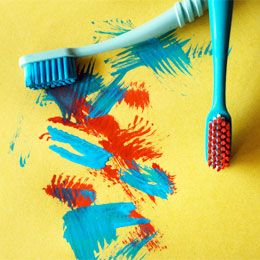 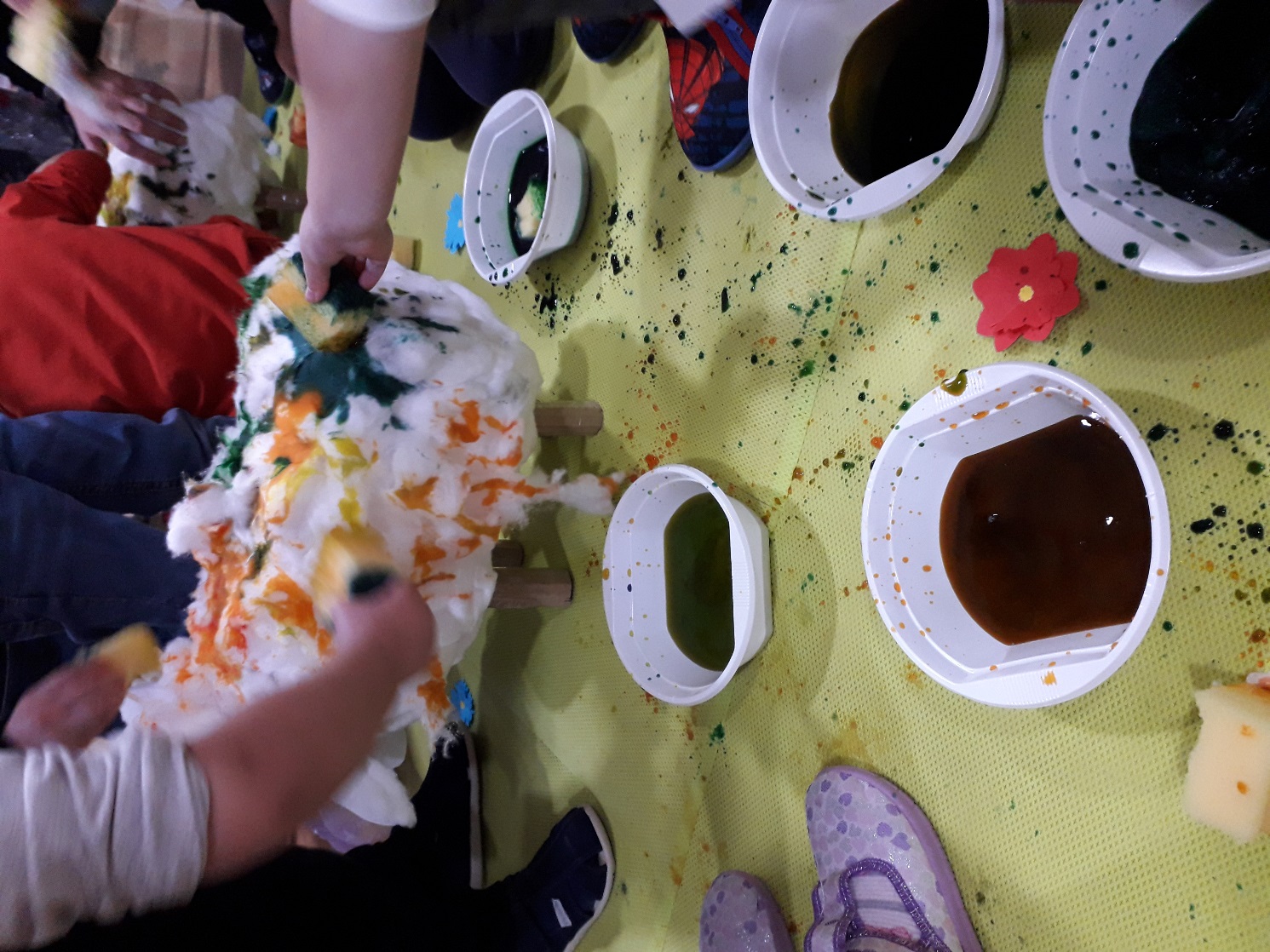 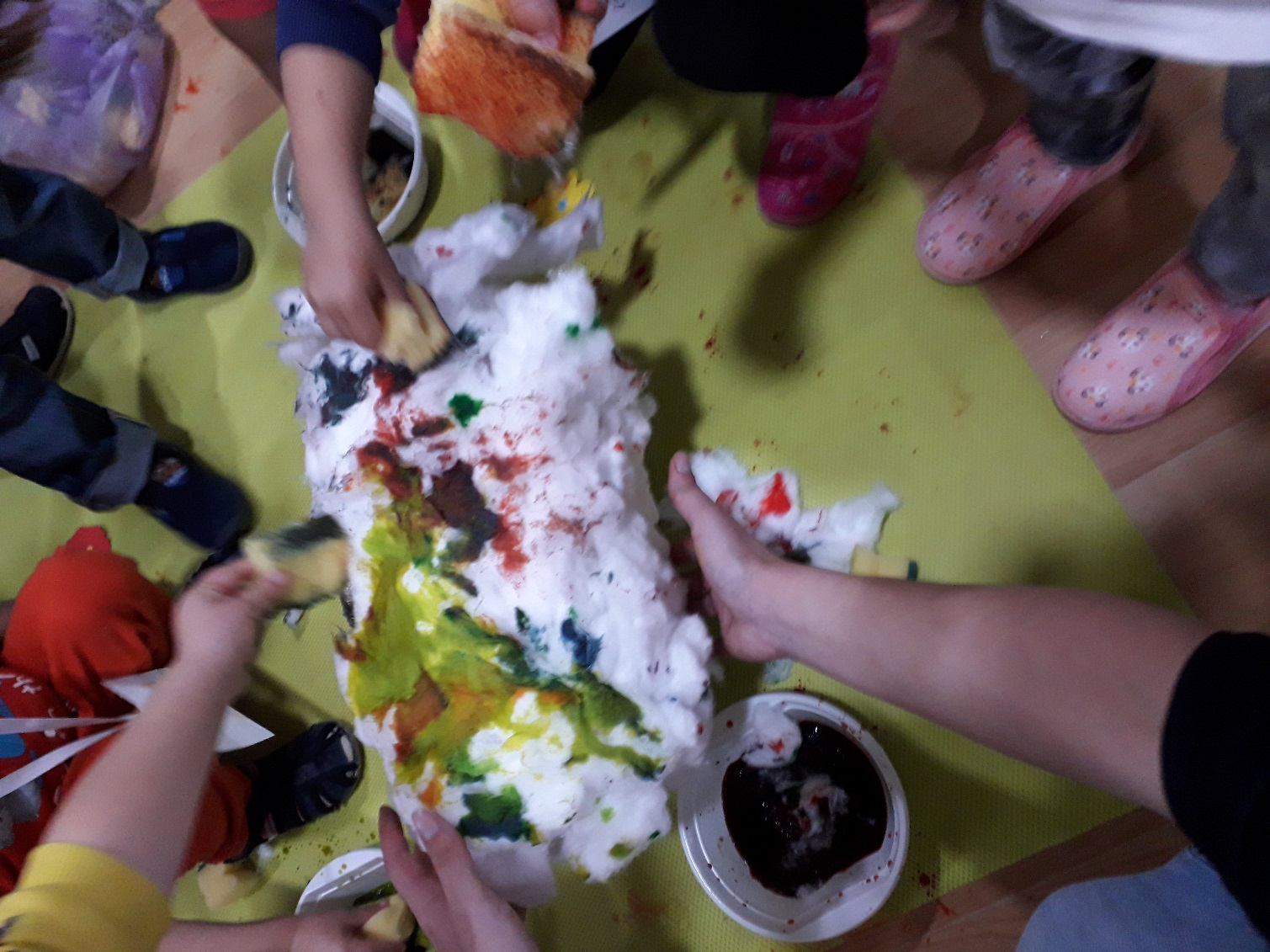 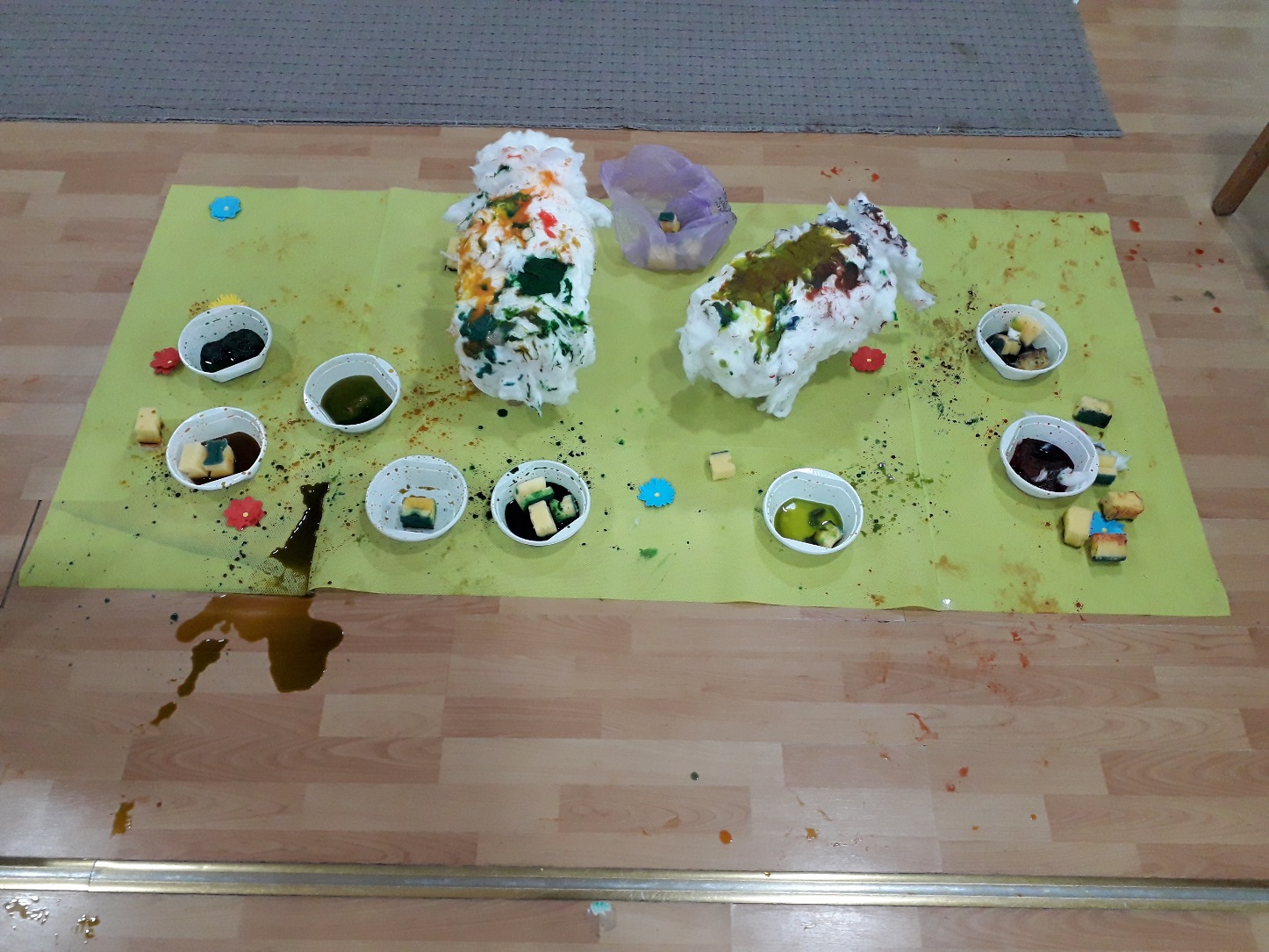 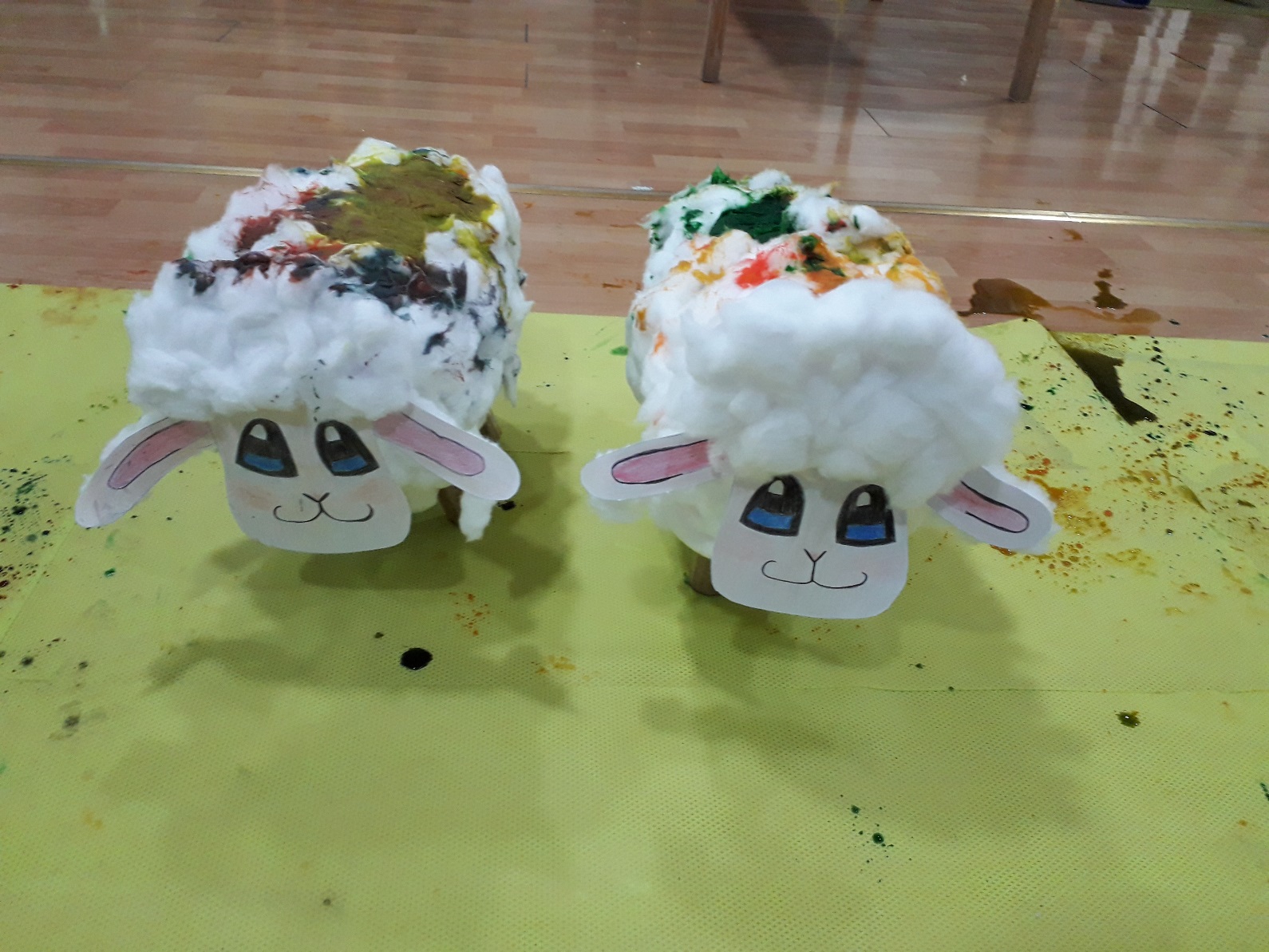 Сликање обојеном сапуницом (прављење мехурића)
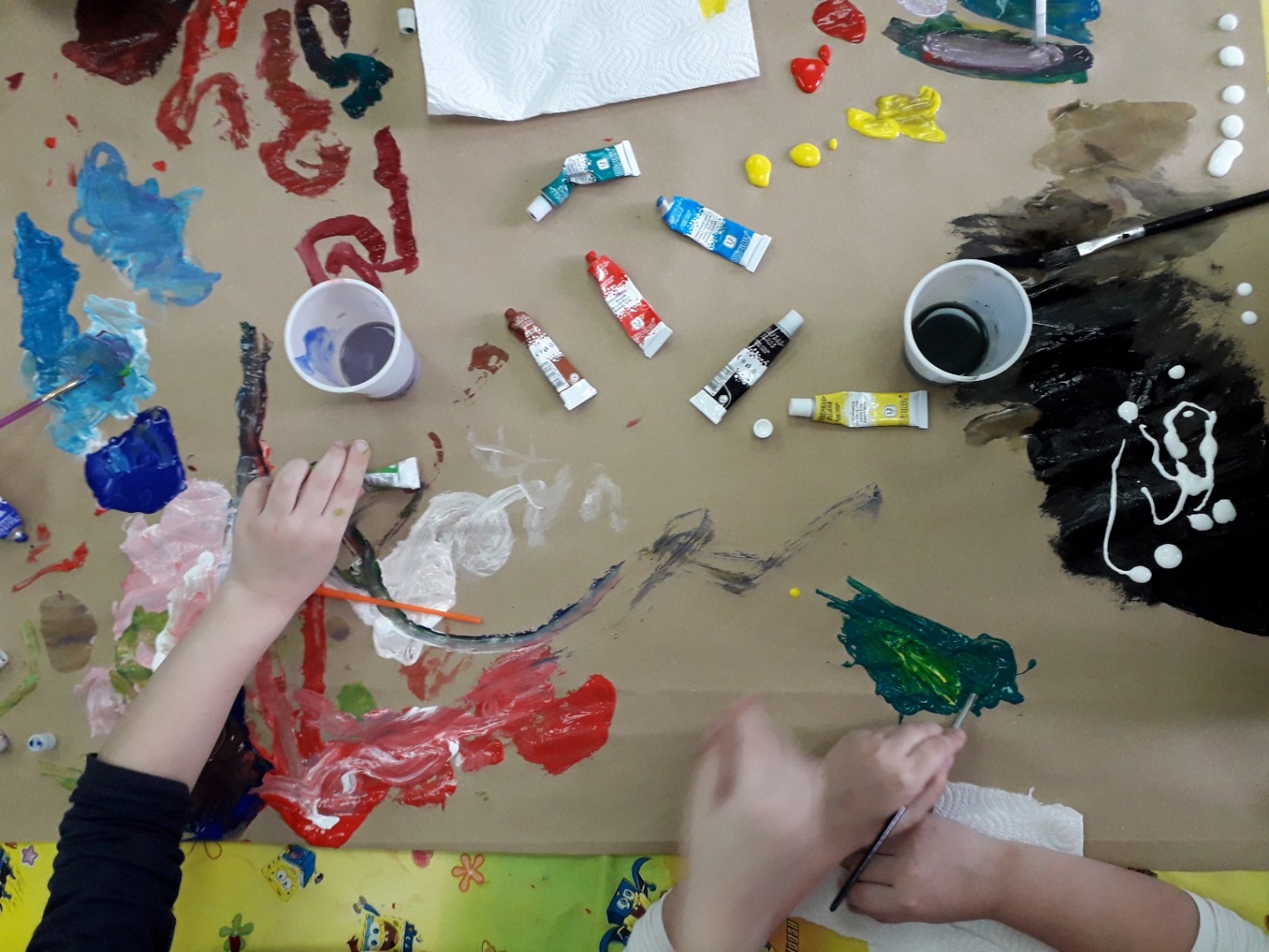 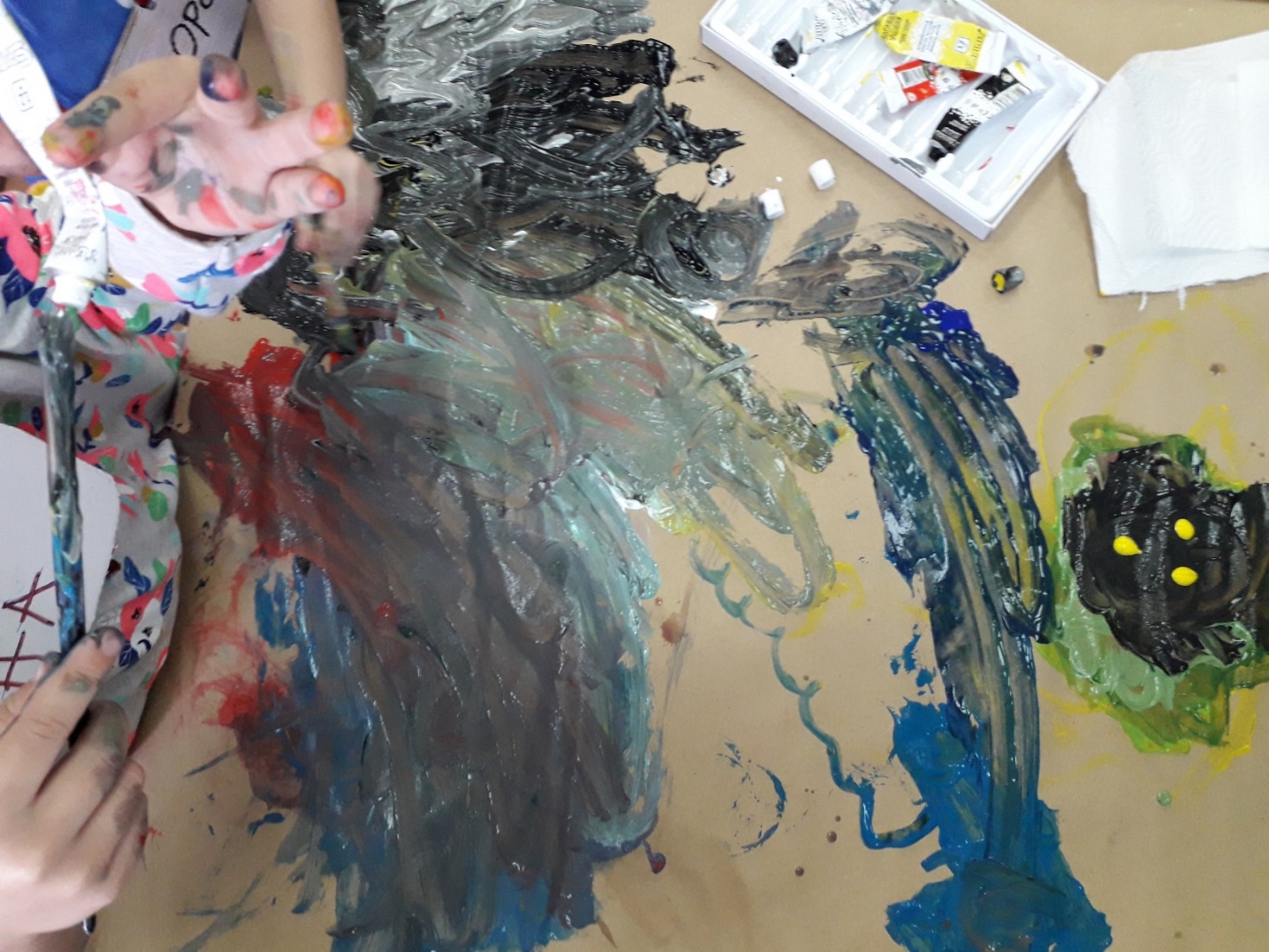 На овој фотографији виде се два детаља која би била проблематична у свакодневном контексту:
Шаблон : деци старијих узраста не дајемо шаблоне за бојење/попуњавање осим када је то методички оправдано. У овом случају шаблон је цртеж Леонарда да Винчија и има сврху упознавања деце са радом овог уметника.
2. Популарни глитери: Иначе употреба шљокица и других естетски упитних материјала треба бити бирана само у посебним, методички оправданим условима. Овде је задатак био сликање фантастичног бића – једнорога, па је сјај имао своју ликовну функцију.
Избор материјала
И најобичнија промена подлоге или прибора за сликање, на децу може имати јак мотивациони утицај јер се истражује нешто ново.
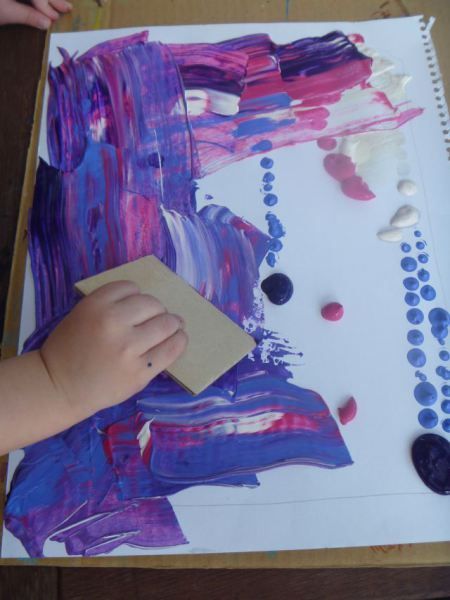 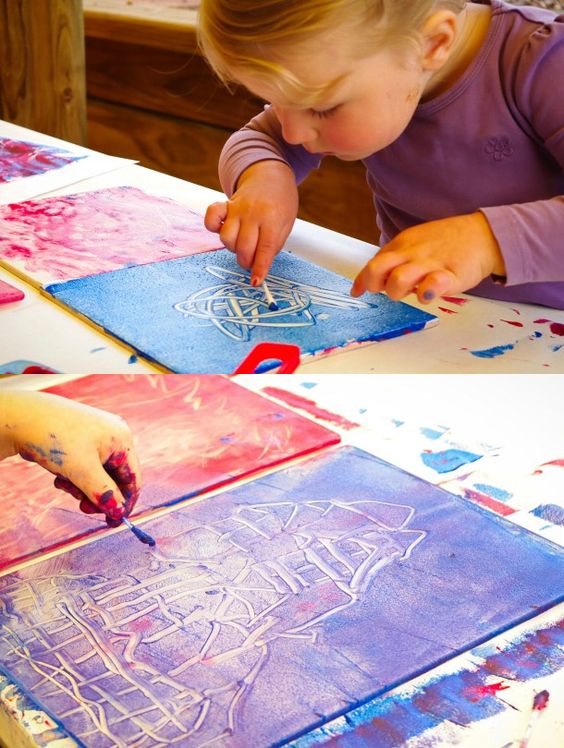 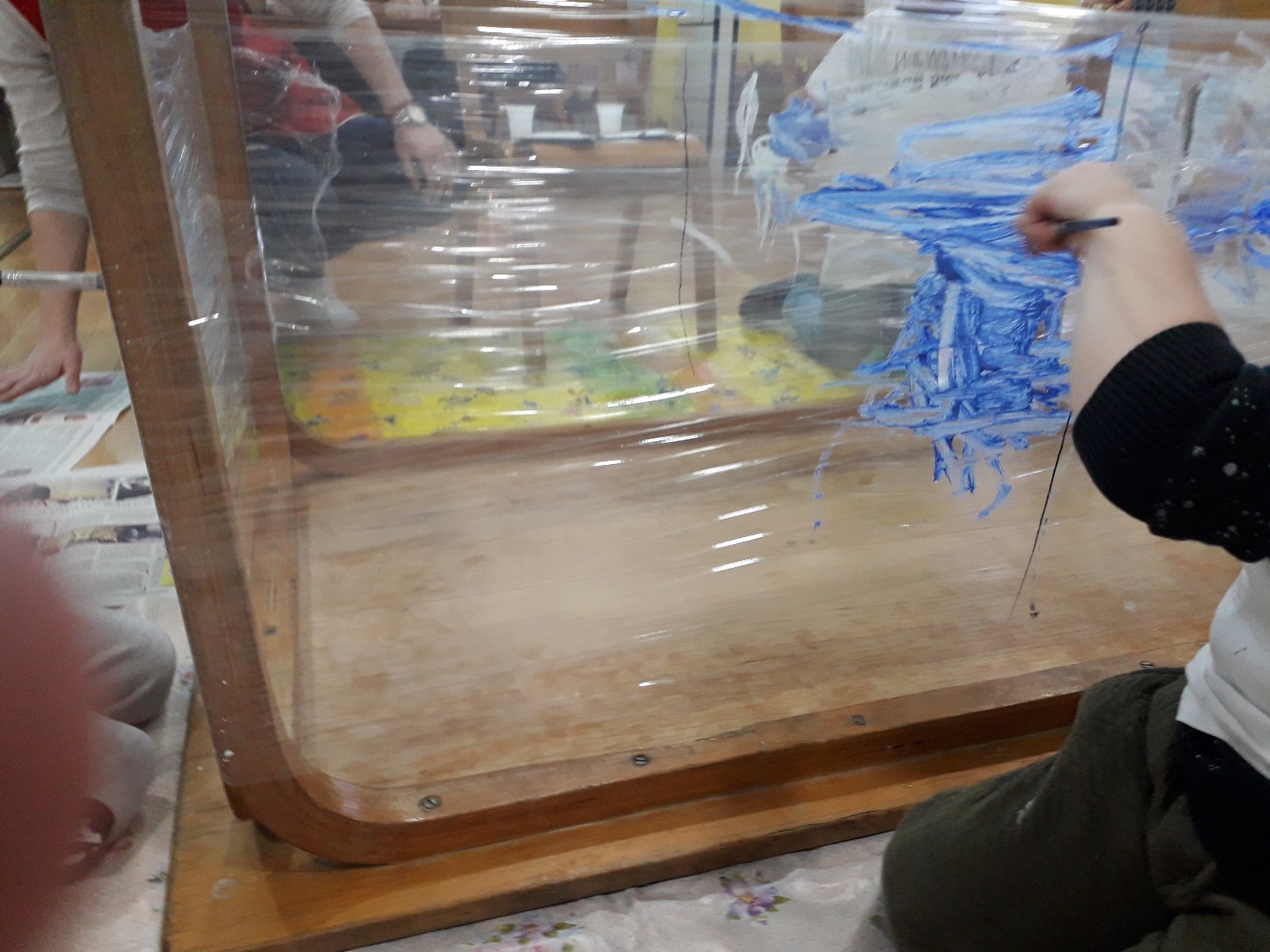 Колаж
Колаж нам као ликовна техника омогућује разна експериментисања и игре. У овом случају, уз помоћ фолија у боји, колажом смо постигли ефекат много комплексније ликовне технике – витраж.
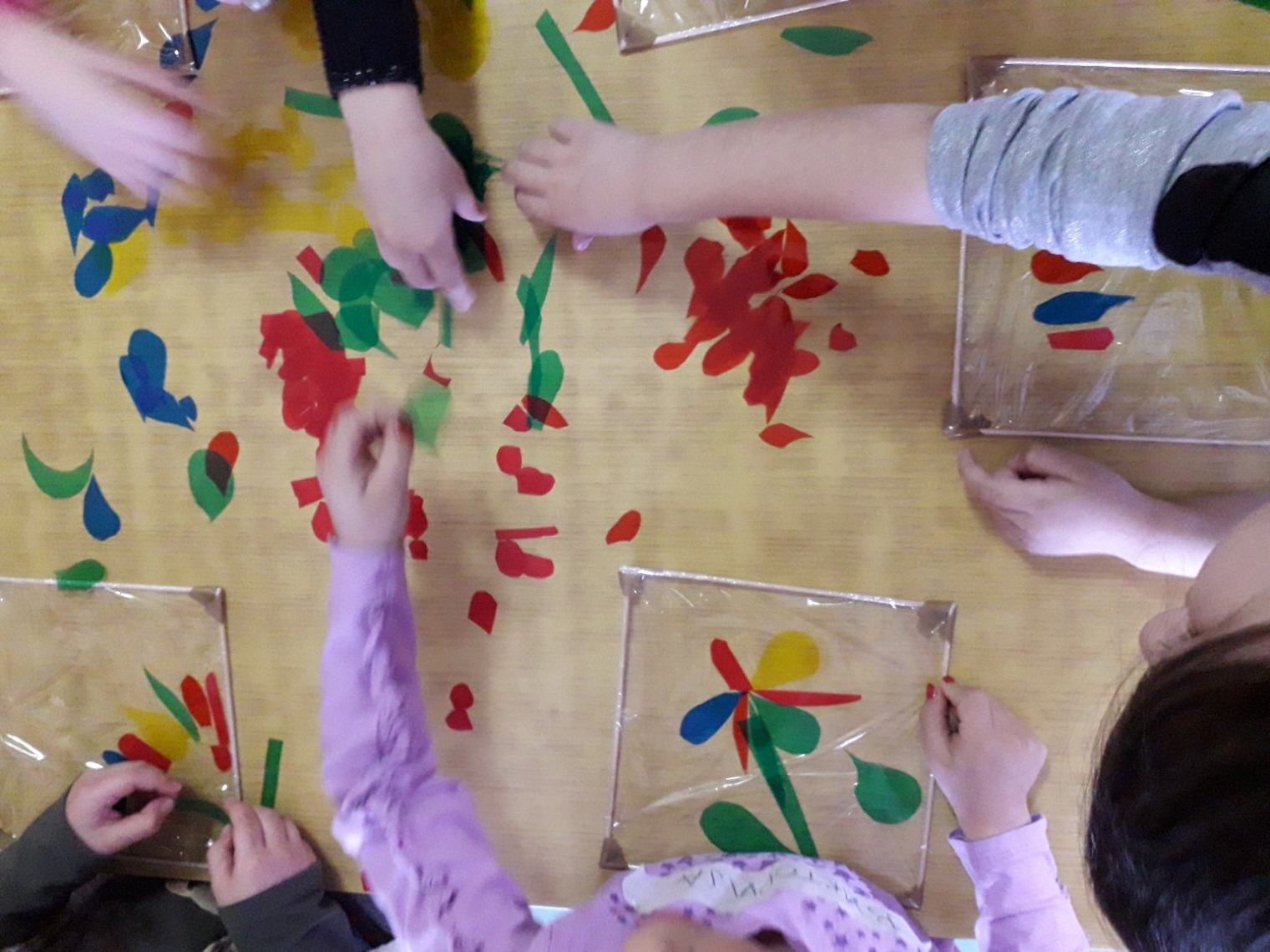 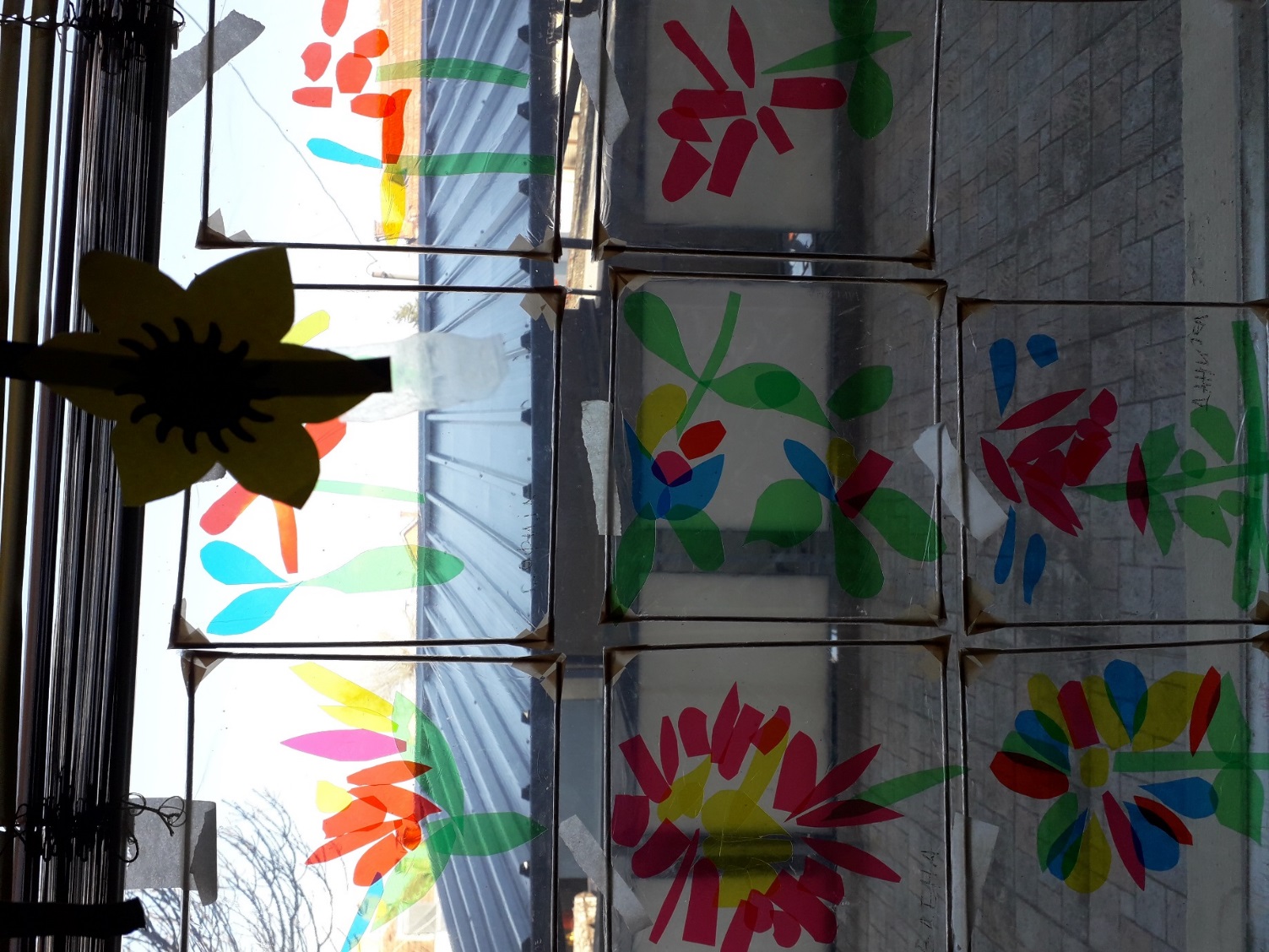 Примери уметничких дела
Не заборвите да најквалитетније примере примена одабраних ликовних техника имате у делима признатих ликовних уметника.
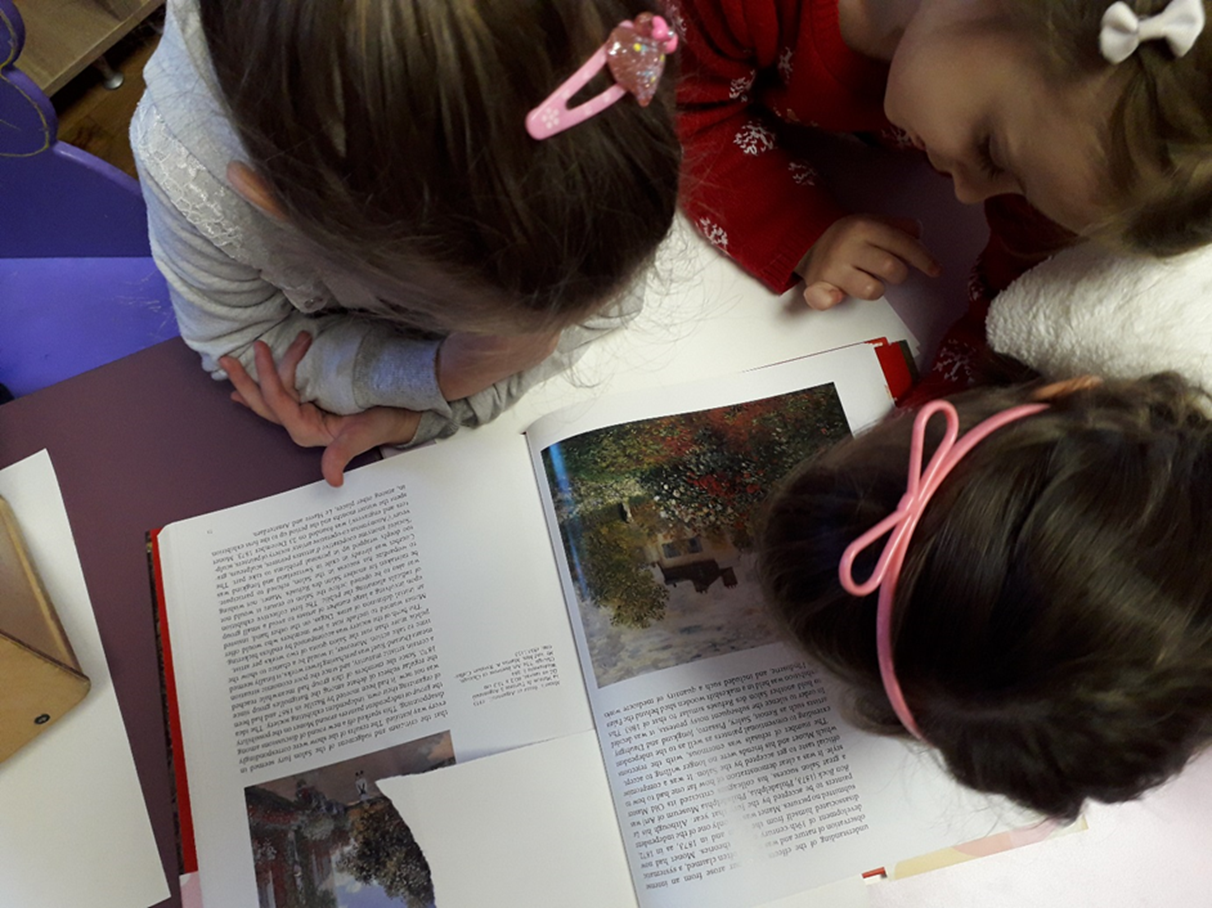 Сликање хигијенским штапићима може послужити и као мотив за упознавање деце са сликарима који су се управо тачкањем служили приликом сликања (уметници импресионизма и поентилизма).
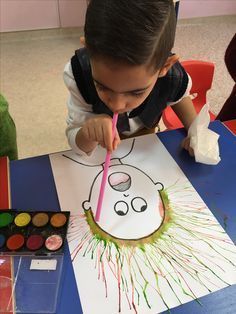 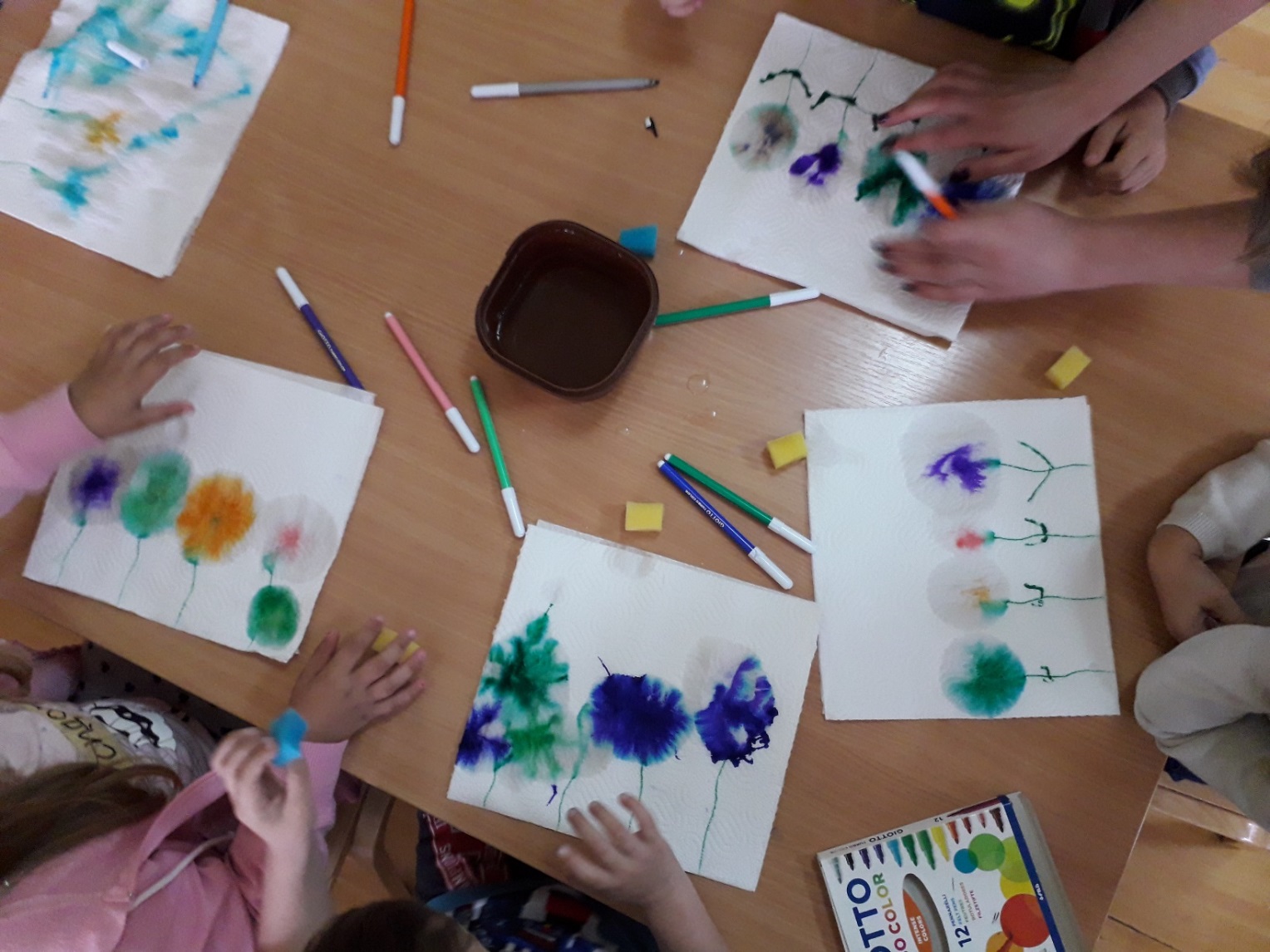 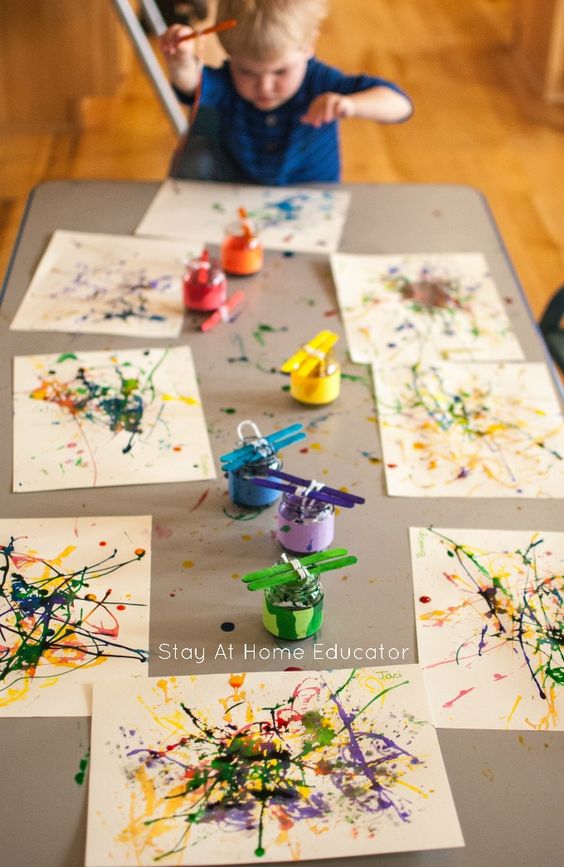 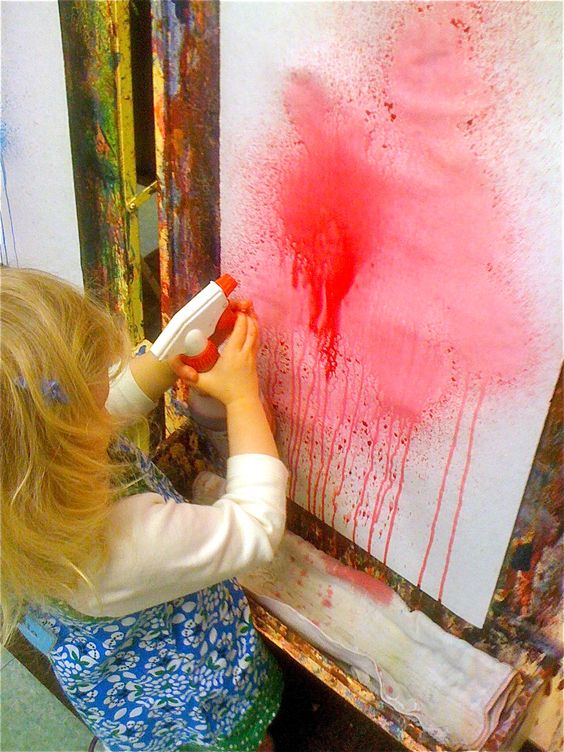 А да сликамо служећи се играчкама?
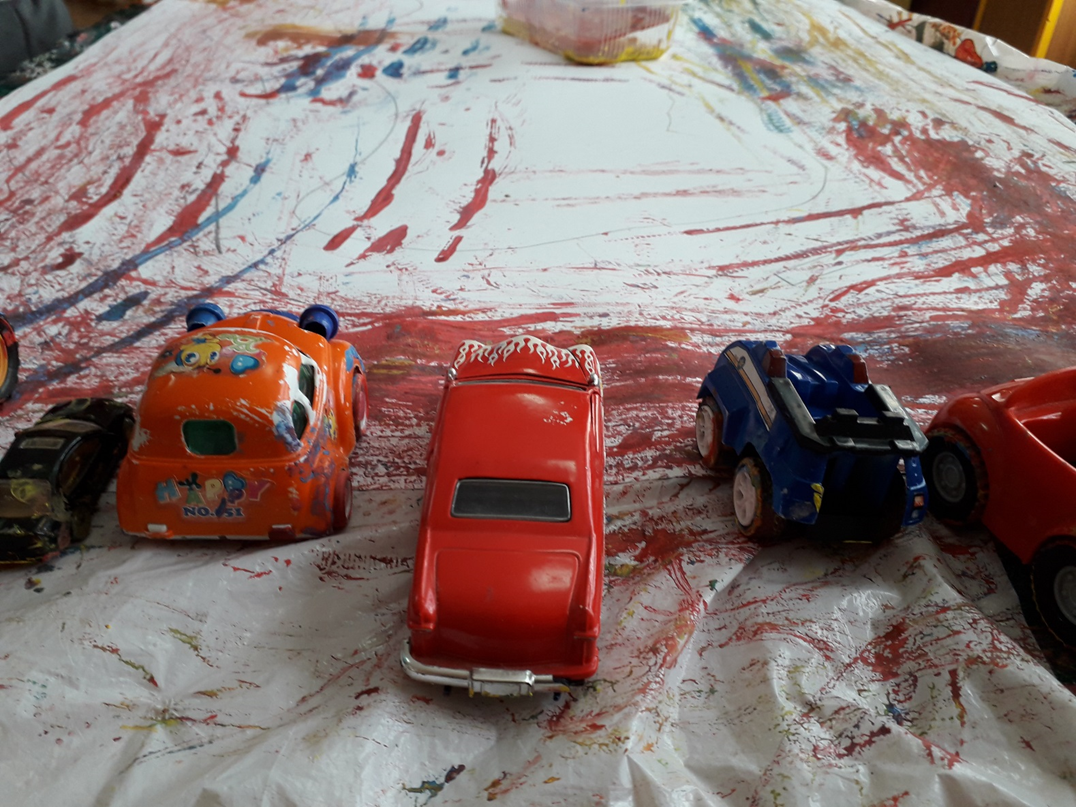 Можемо сликати и рукама и ногама!
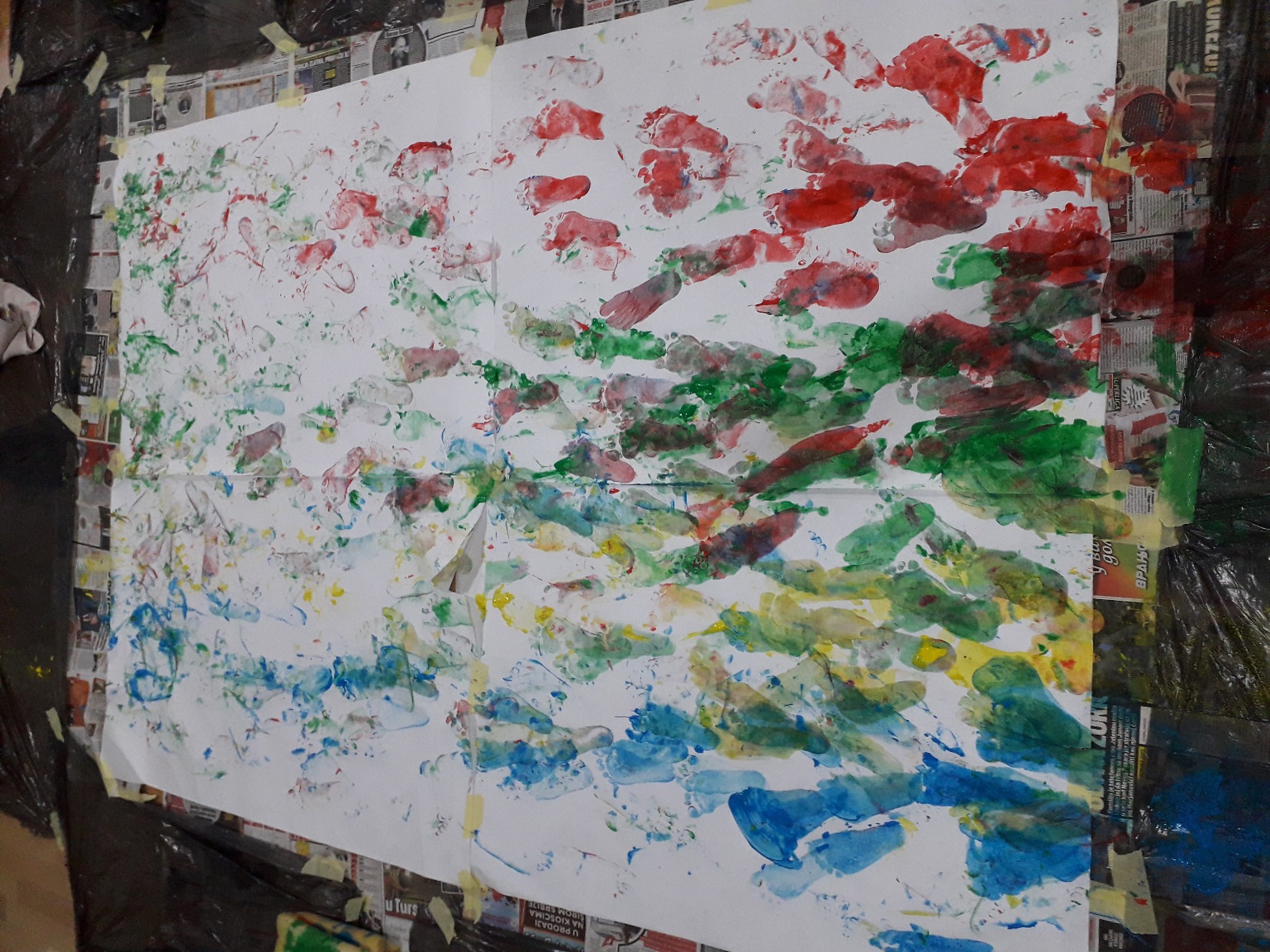 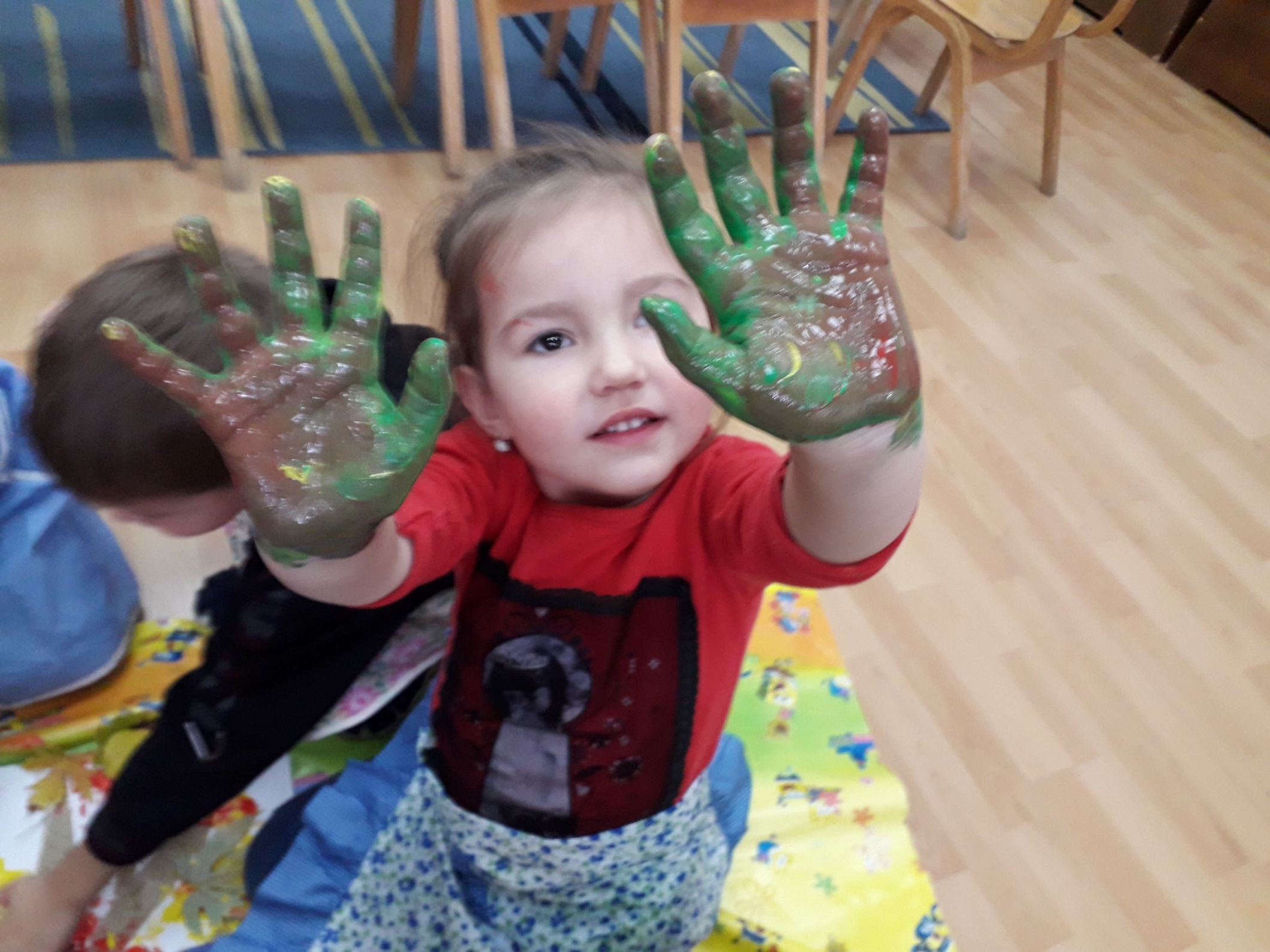 Сликање темпером или воденим бојама
Погрешно се подразумева да примена ових класичних сликарских техника не захтева посебну обраду у раду са децом. Напротив,  има много различитих аспеката које деци треба објаснити. 
Први и основни је технички: Како користимо воду и боју, у ком односу, шта радимо са вишком воде на четкици, како да не „упрљамо“ боје на палети...
Важно је да се обезбеде одговарајући услови за рад: Палета за свако дете, довољне количине чисте воде, квалитетне четкице, убруси, одговарајућа подлога за сликање која може упити воду.
Колаж
Сликање не подразумева искључиво коришћење боја и четкица за сликање. Сликање је процес којим градимо неку слику. То се може постићи и ликовном техником Колаж. 
Колаж је ликовна техника која припада сликарском подручју.
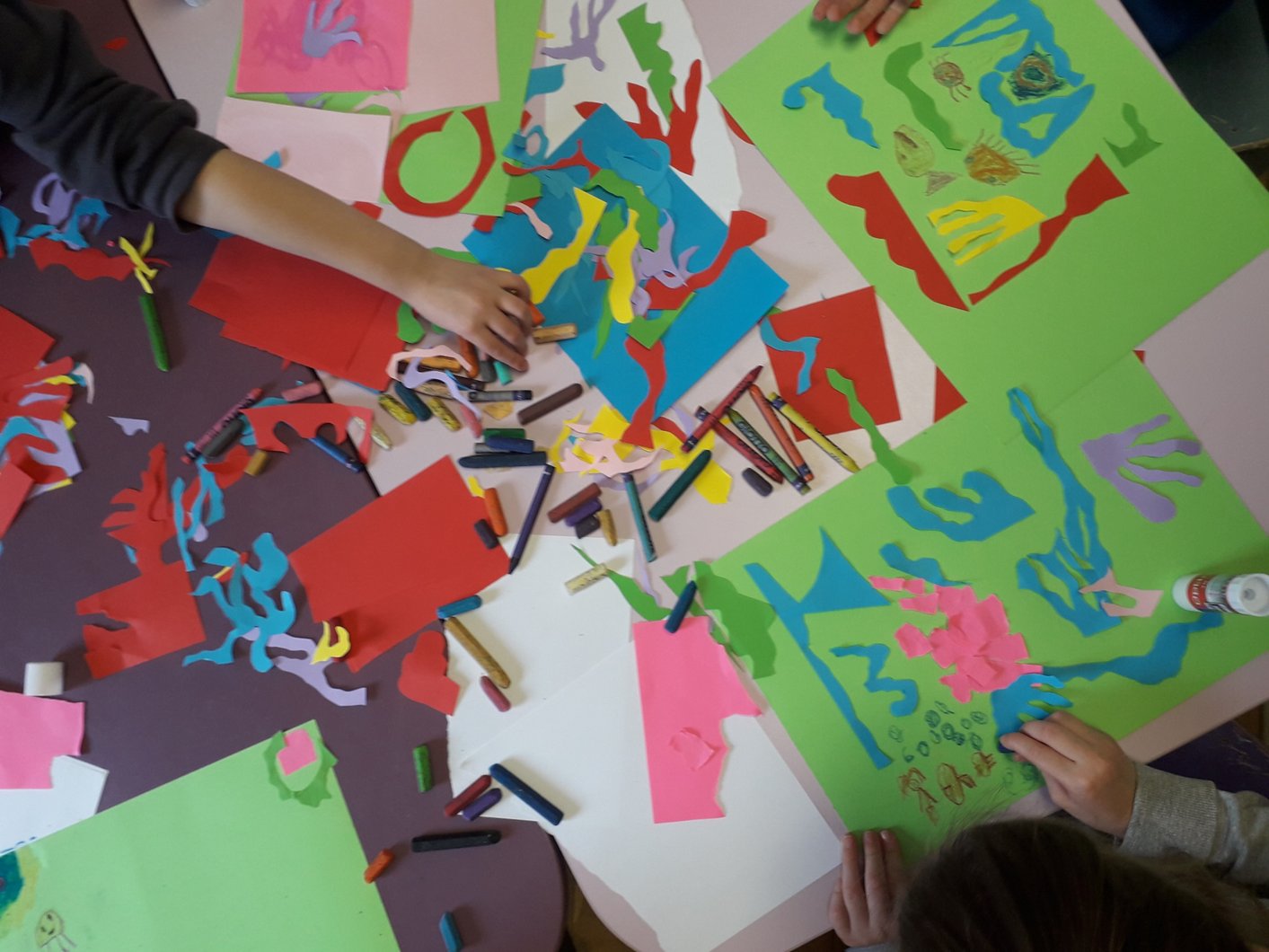 Пастели
Не би било потпуно погрешно рећи да смо цртали штапићима пастела. Ипак, пастел је ликовна техника која се сврстава у сликарско ликовно подручје. Када погледате резултат рада пастелима, то је свакако пре слика него цртеж, зар не?
Ликовно подручје - Цртање
Цртеж је много више од оловке и папира
Изаћи из стандардних оквира разумевања ликовних техника и пружити деци искуство, доживљај, уживање у ликовном раду кроз игру и истраживање могућности изражавања без инсистирања на одређеном резултату.
Примена познатог прибора али уз подлогу великог формата подстиче децу да буквално уђу у цртеж и пронађу једно ново задовољство у ликовној игри.
Посебно погодно за млађе узрасте јер одговара њиховим моторичким способностима (деца цртају покретом из рамена и лакта).
Цртање испод стола – много занимљивије него за столом! Још је вредније уколико има јасан васпитно-образовни циљ.
Групни рад
Ликовне активности могу бити много изазовније и примамљивије када се изводе применом групног рада или рада у пару.
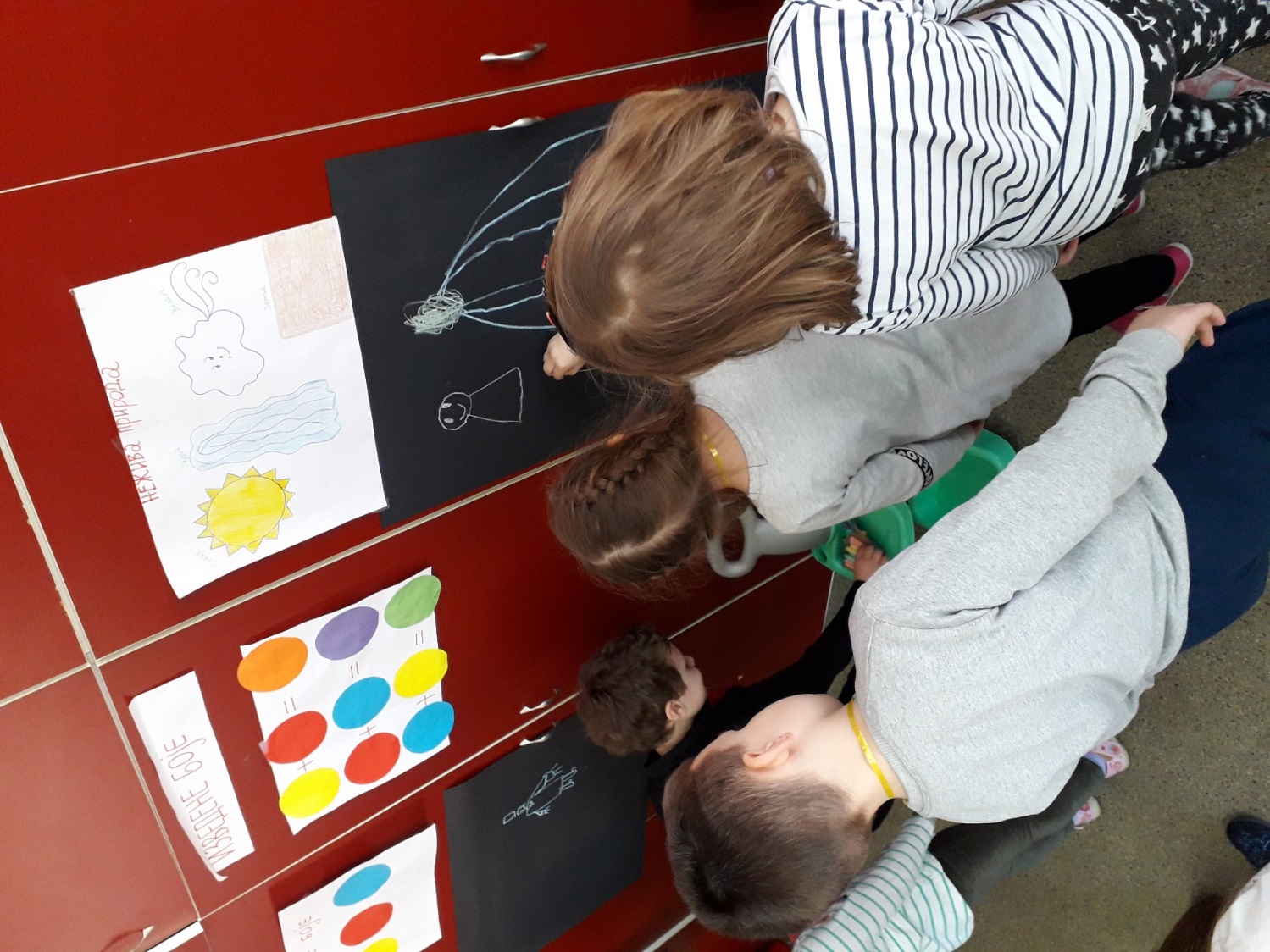 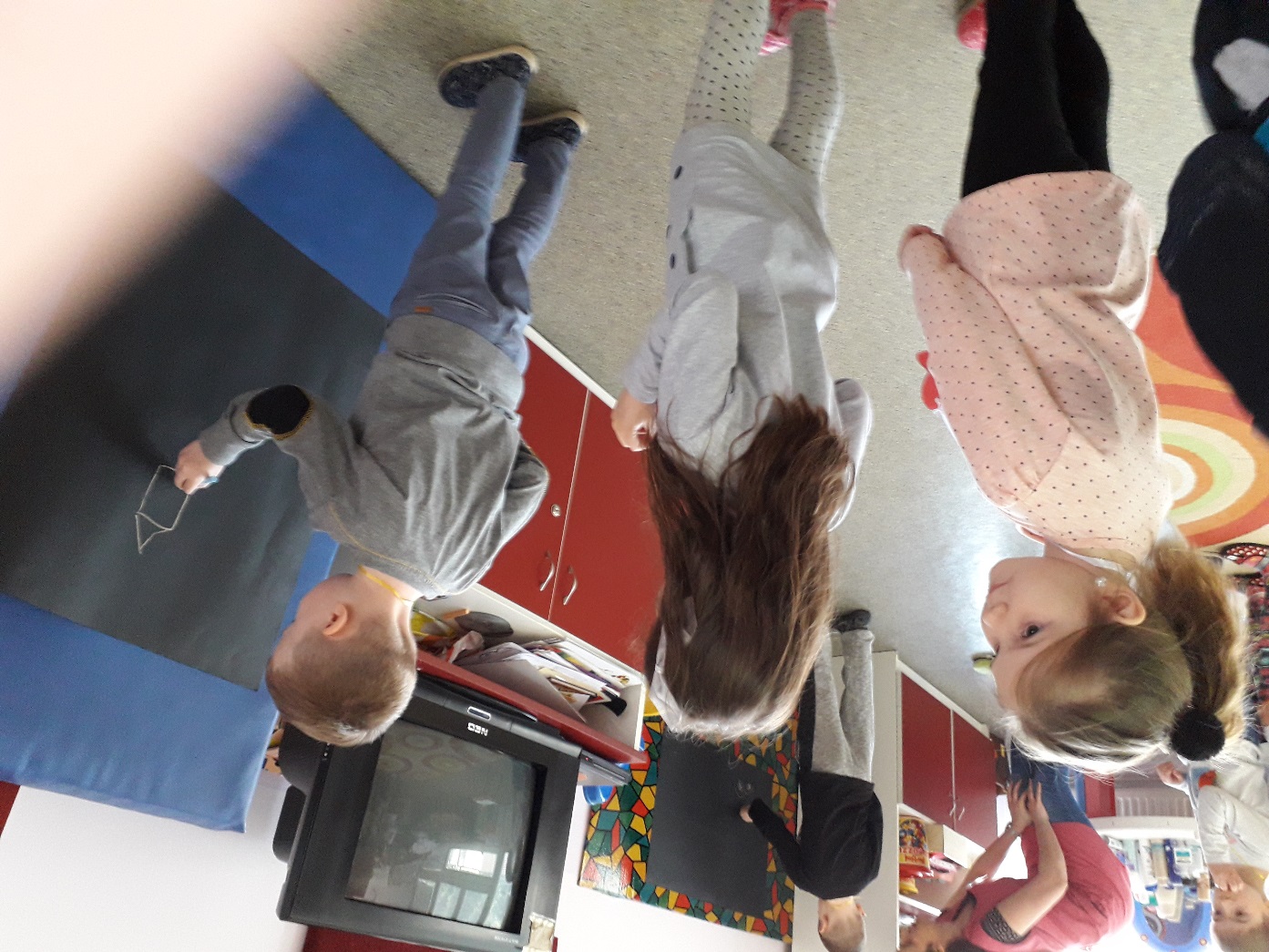 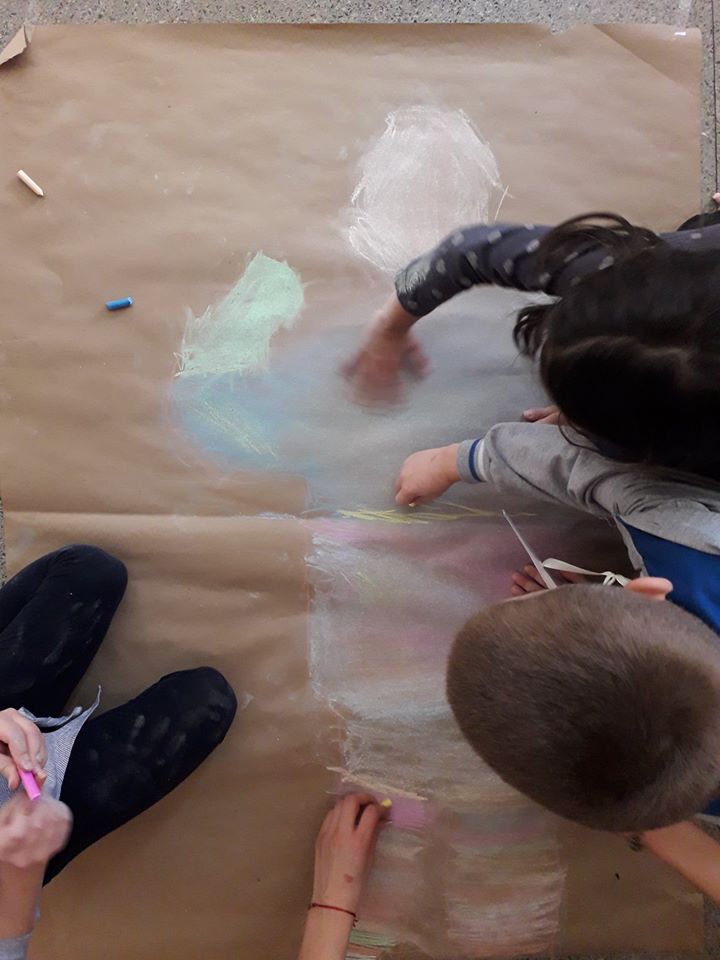 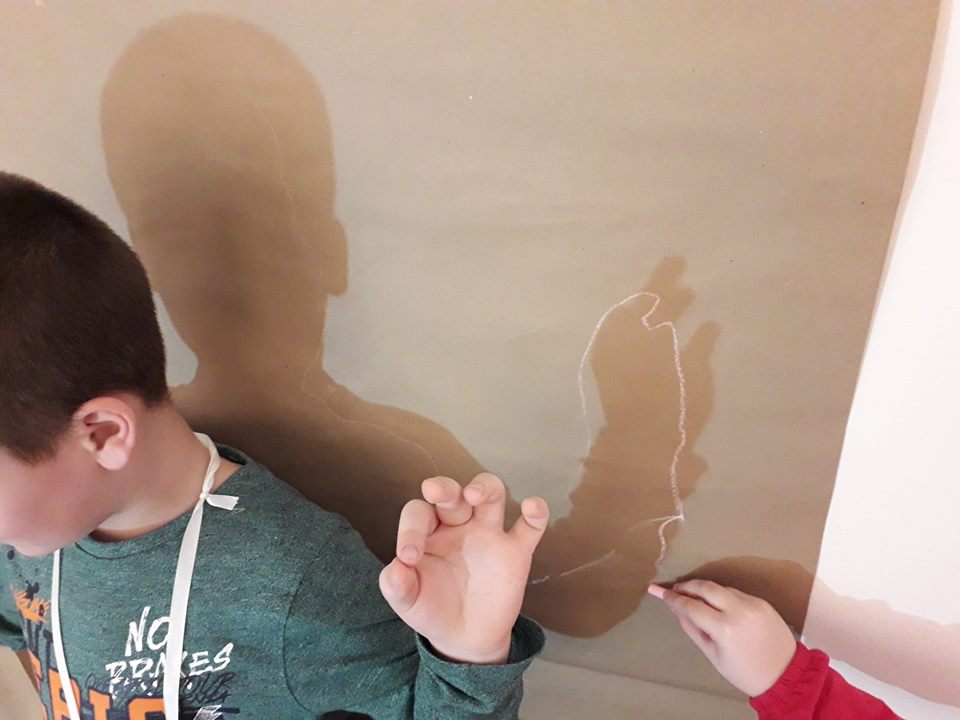 Различити предмети могу се користити као помоћна средства приликом цртања. Посебно су корисни приликом вежбања грађења ликовне композиције од различитих облика.
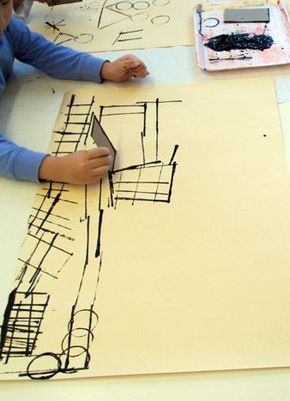 Ликовно подручје - Вајање
Вајање
Иако се пластелин и глинамол често користе као ликовни материјал, класичне вајарске технике (дакле вајање уз помоћ глине) ретко се обрађују с методичком пажњом. 
Није довољно деци дати пластелин и рећи им да направе неки облик, треба им и објаснити и показати како се то правилно чини.
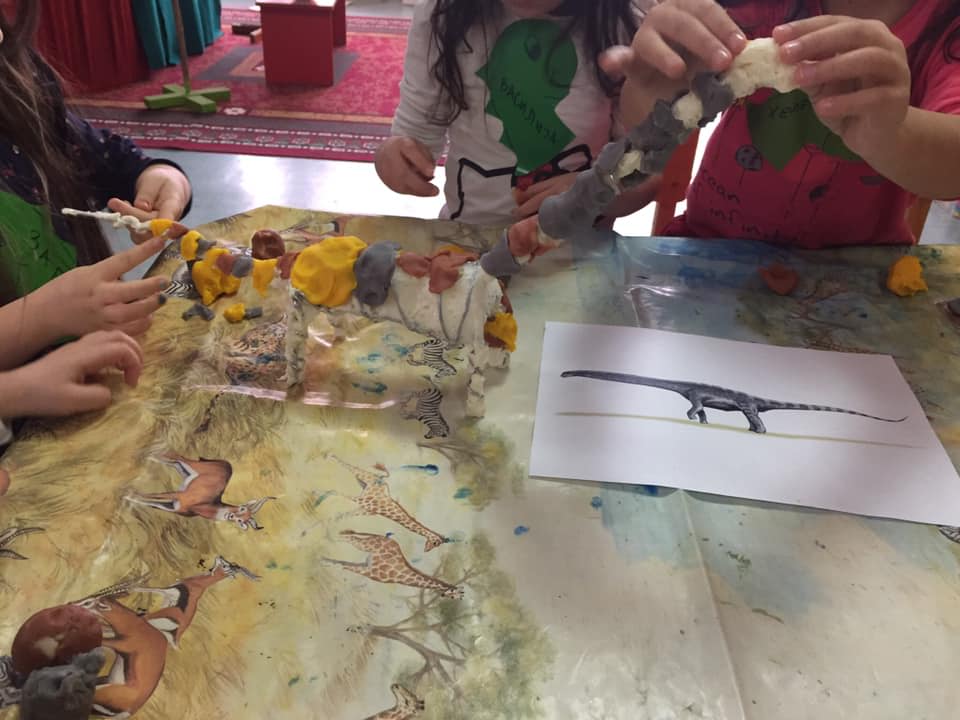 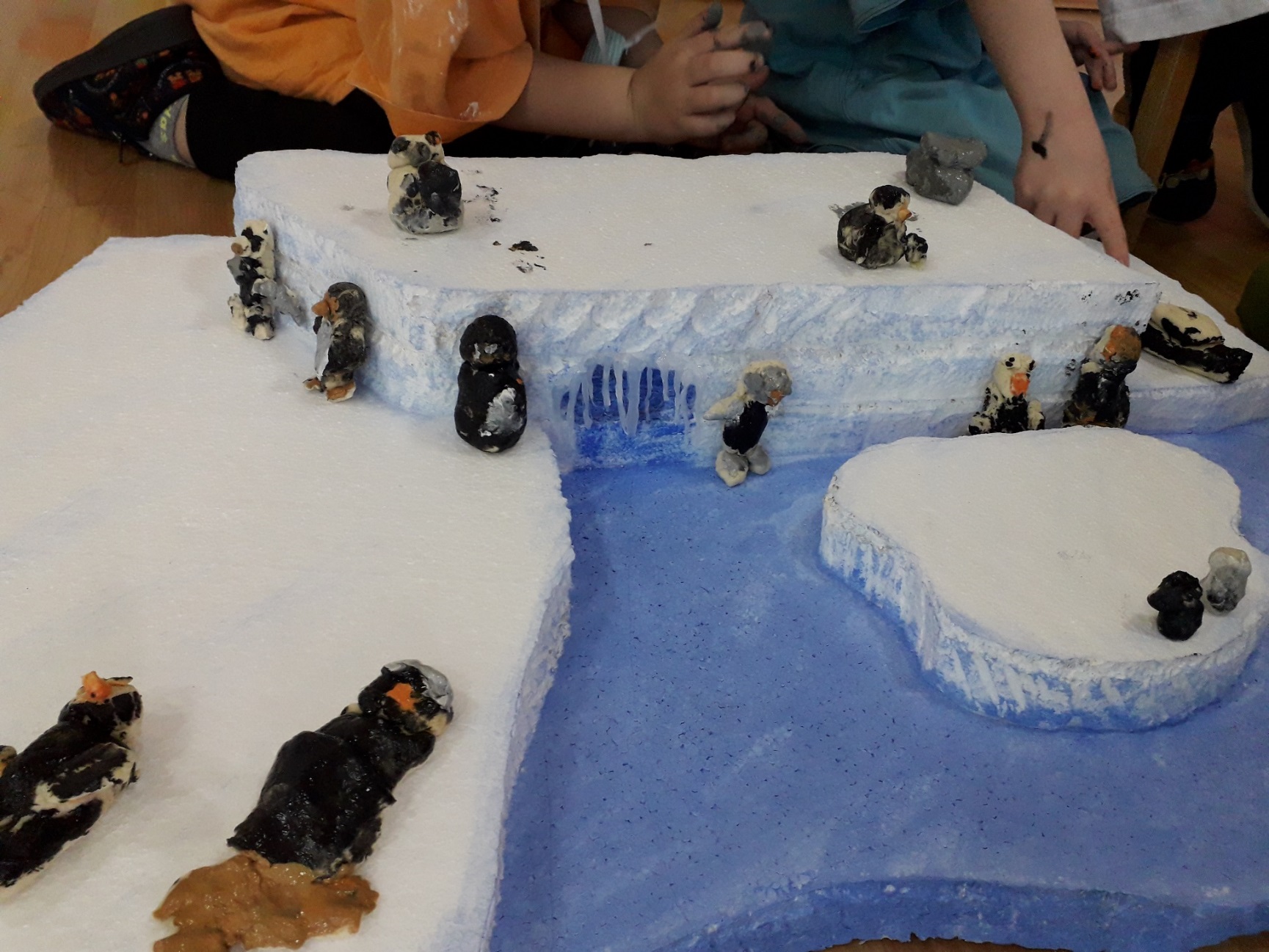 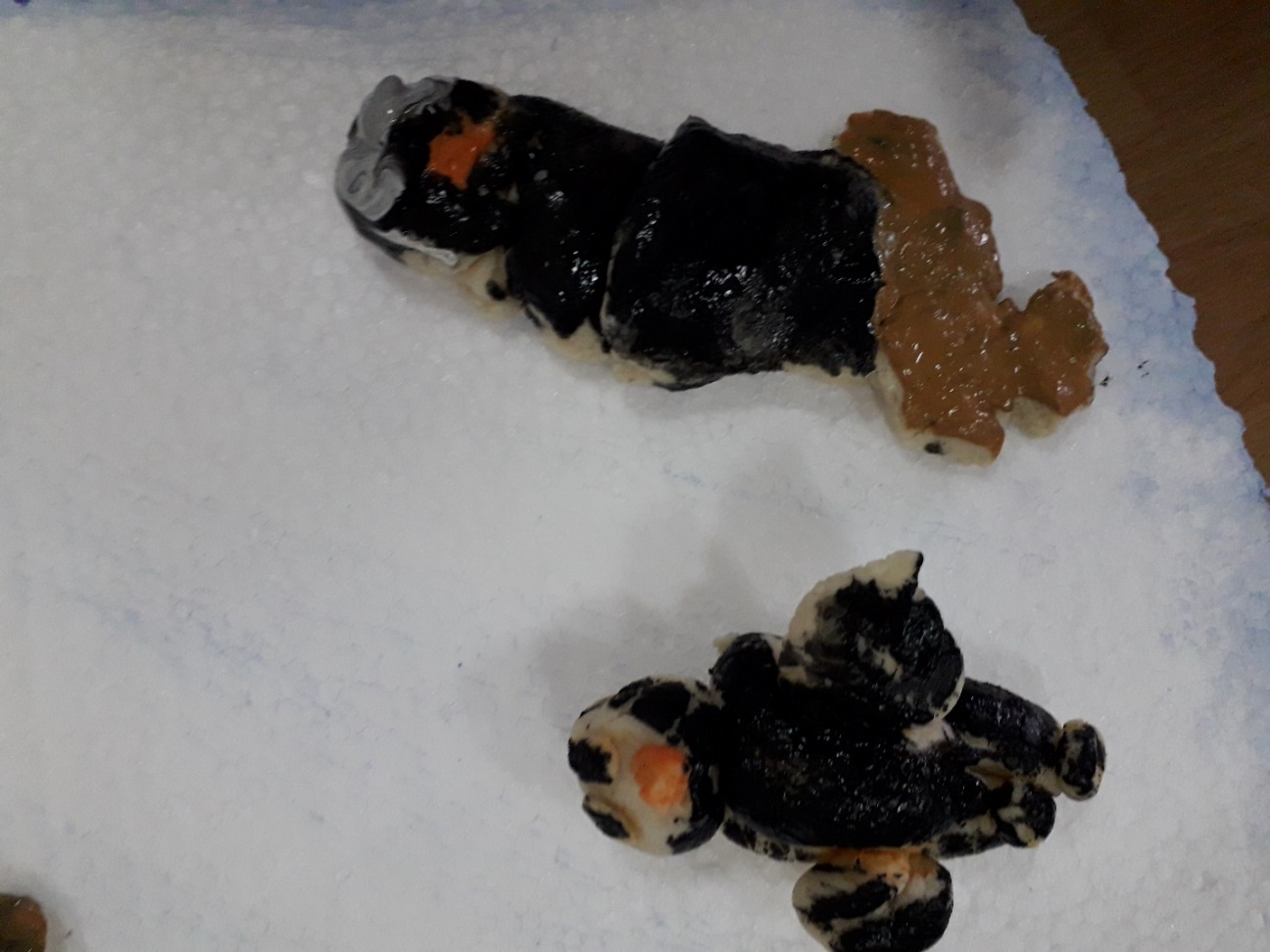 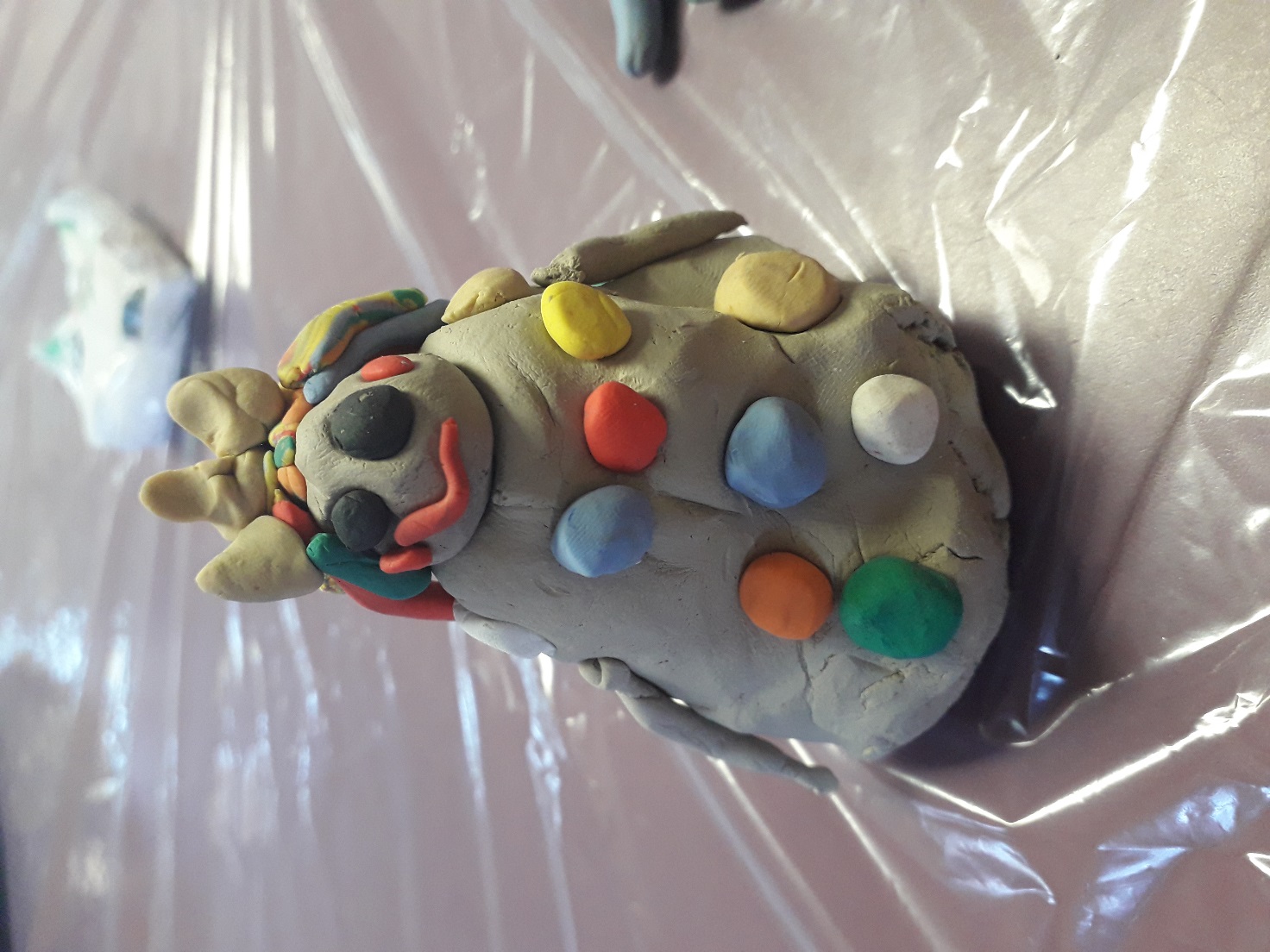 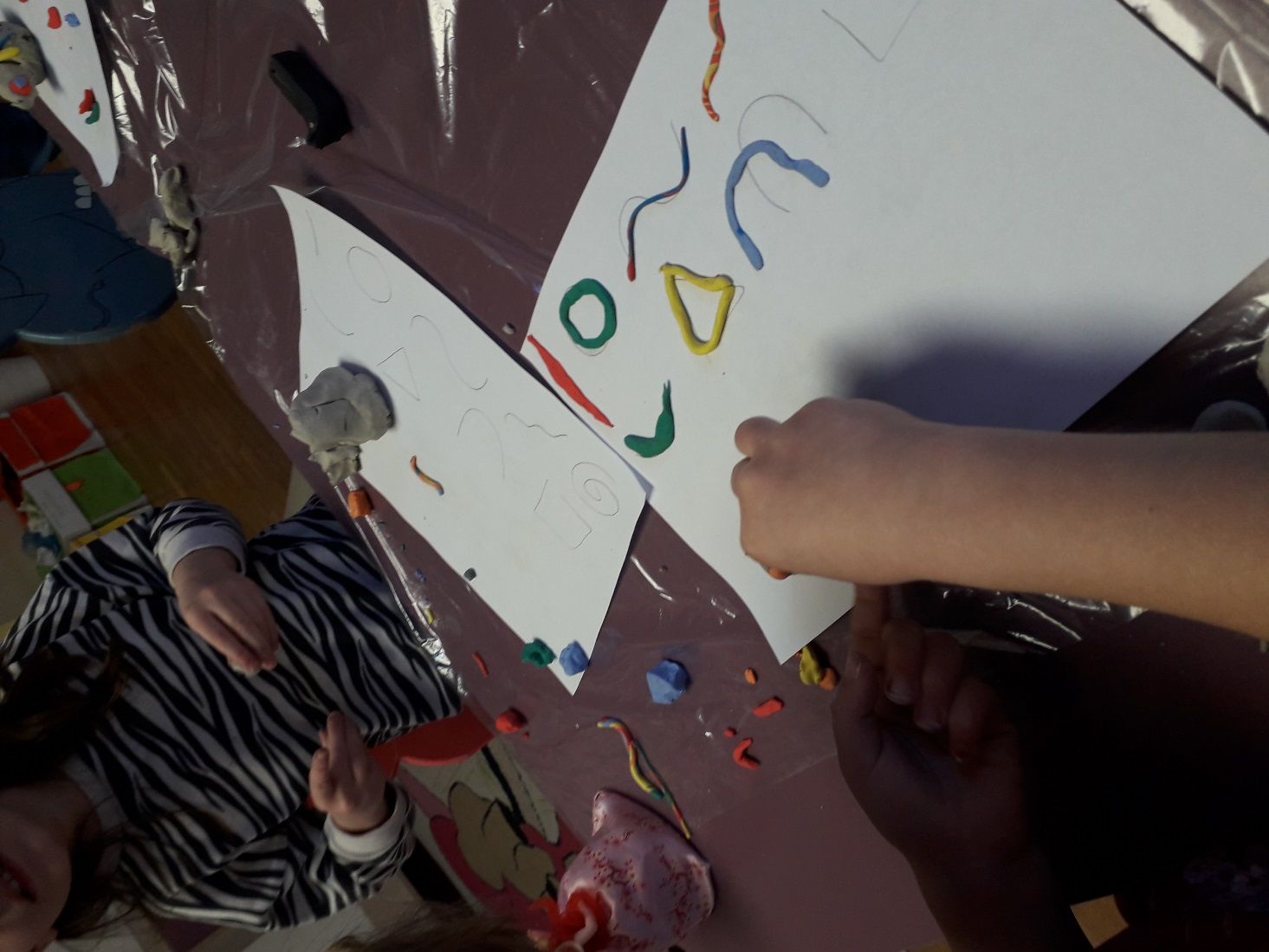 Асамблаж
Ликовна техника која за једну нову димензију надограђује Колаж. Картон, тканине, дугмад, каменчићи, дрвца ... која лепимо на равну подлогу граде рељеф, чиме смо изашли из подручја сликања и ушли у подручје вајања.
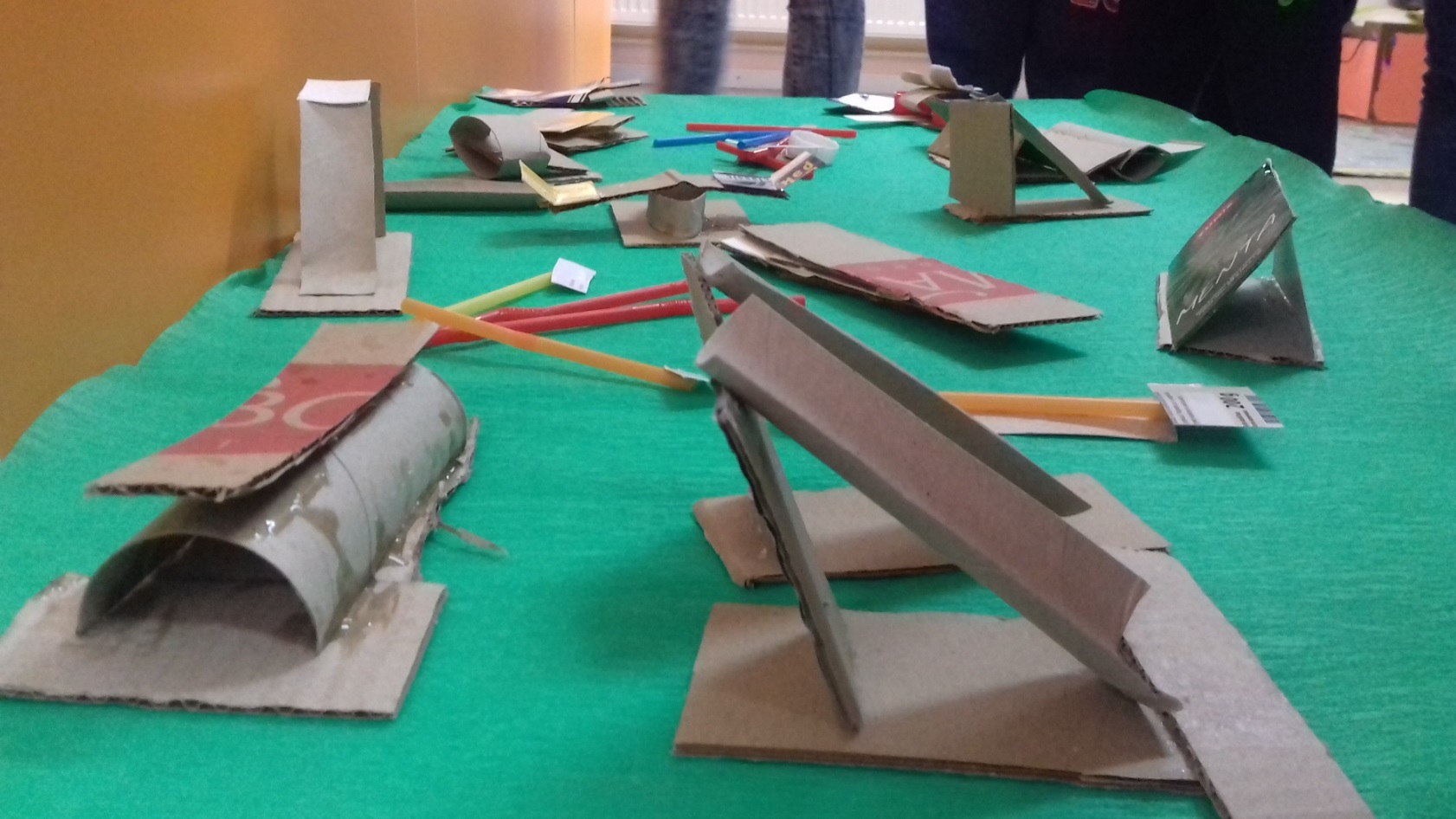 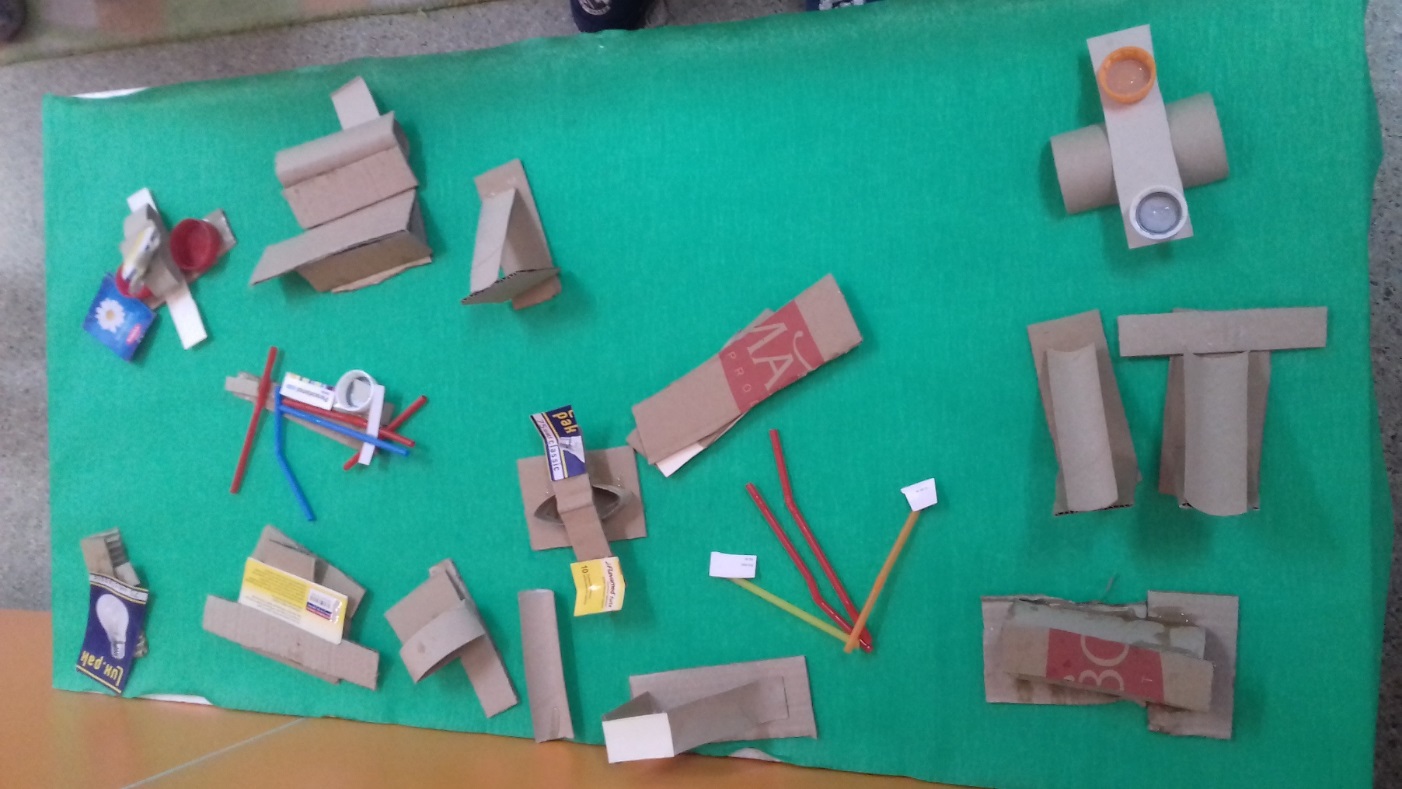 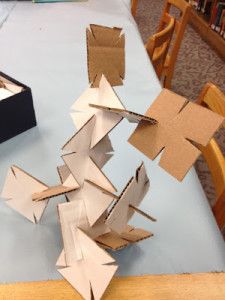 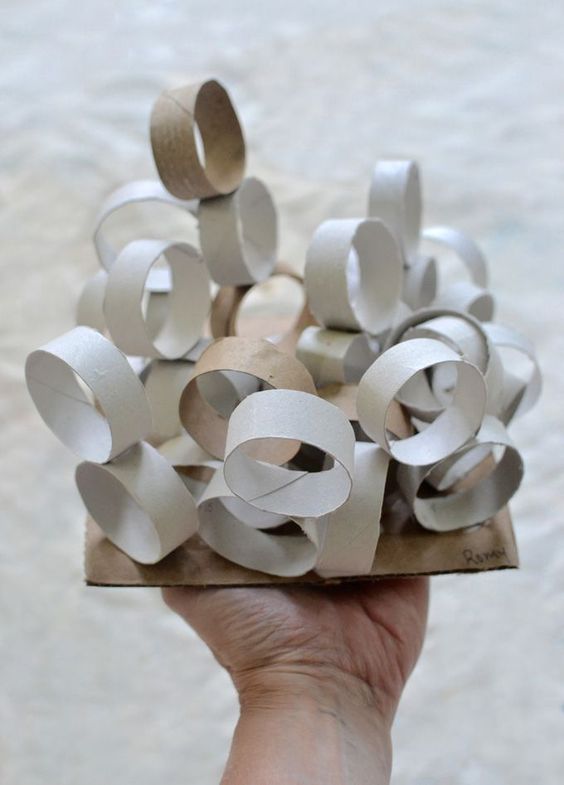 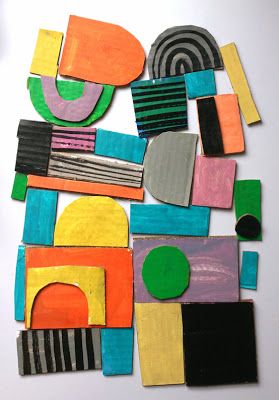 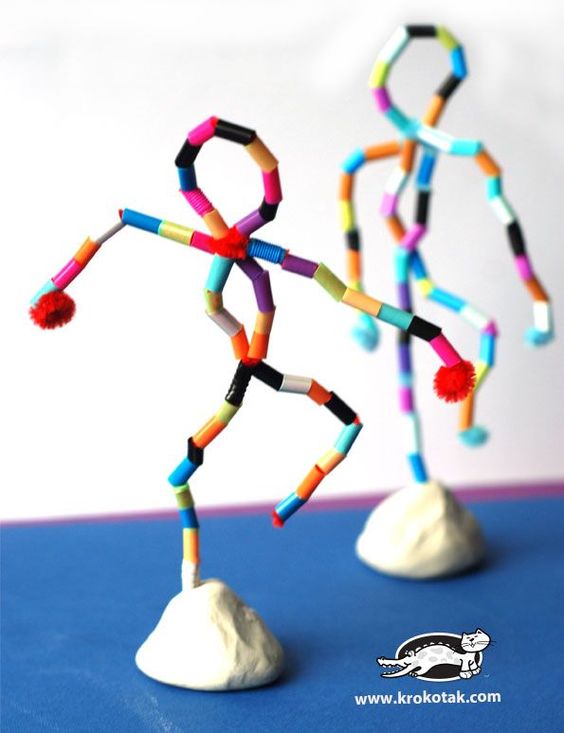 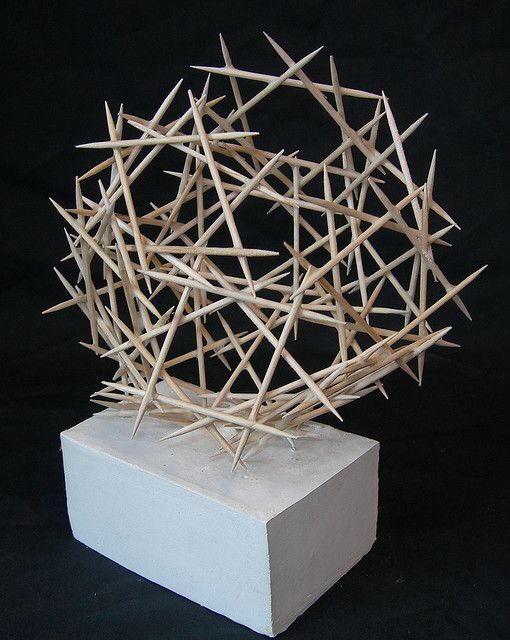 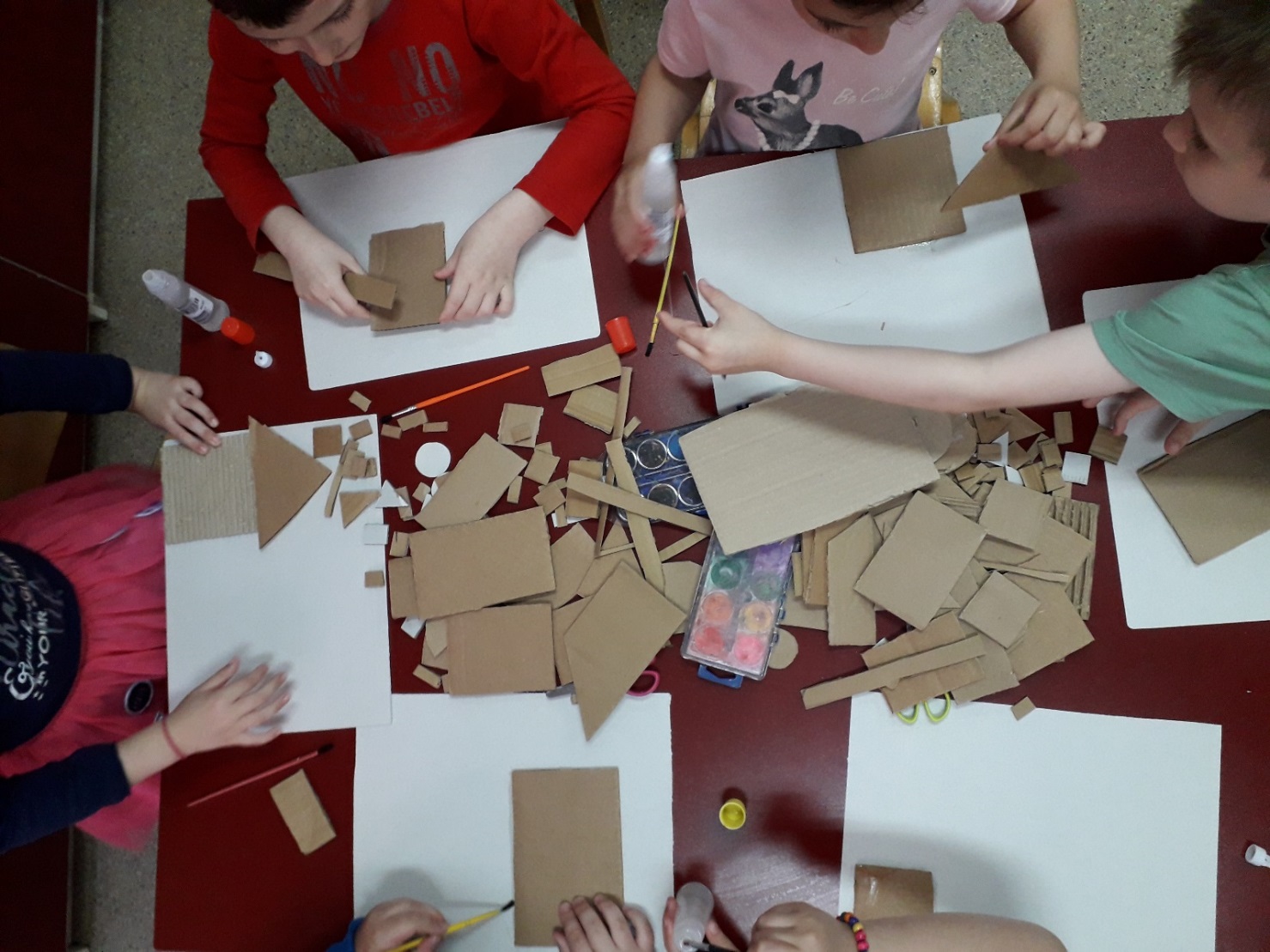 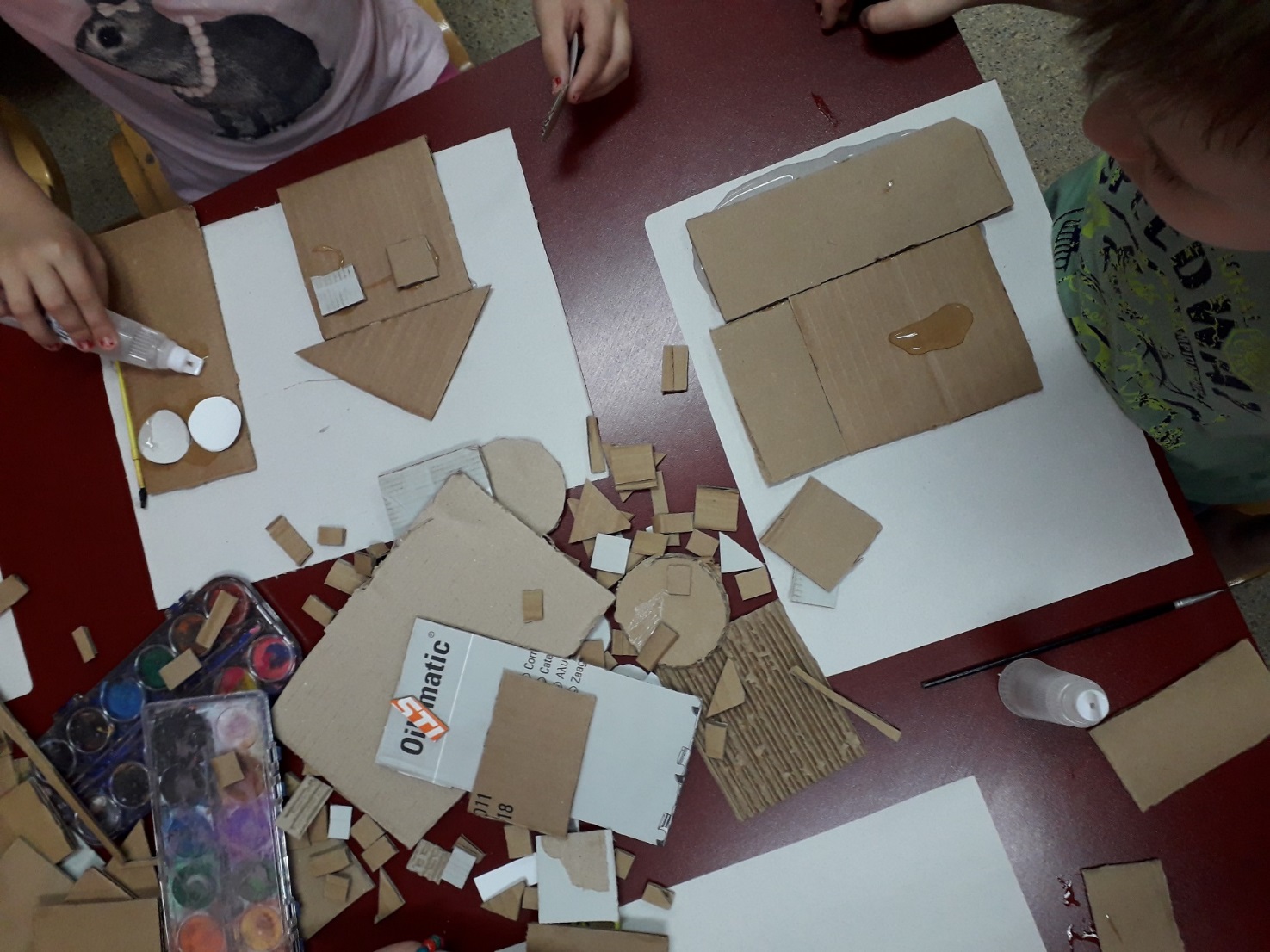 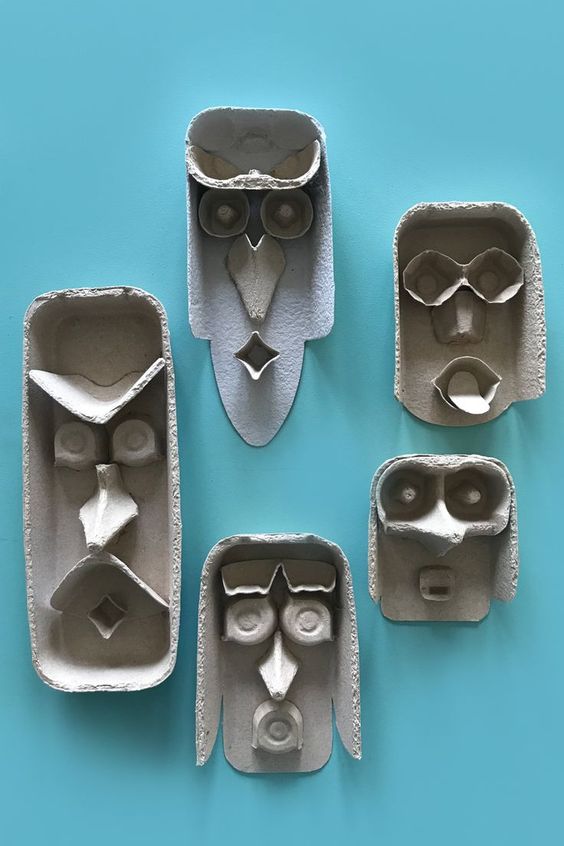 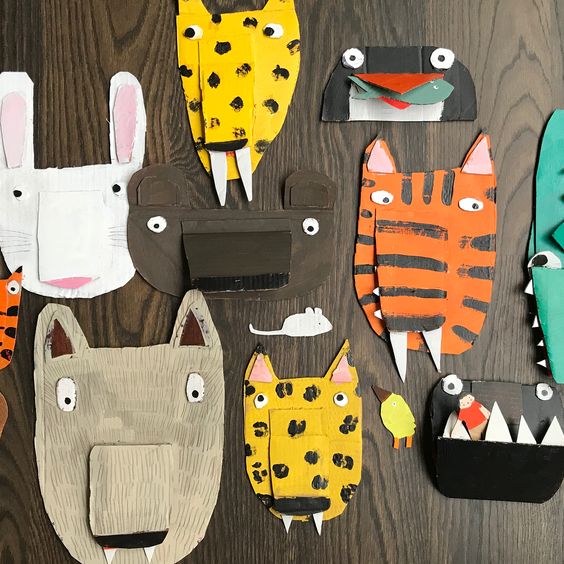 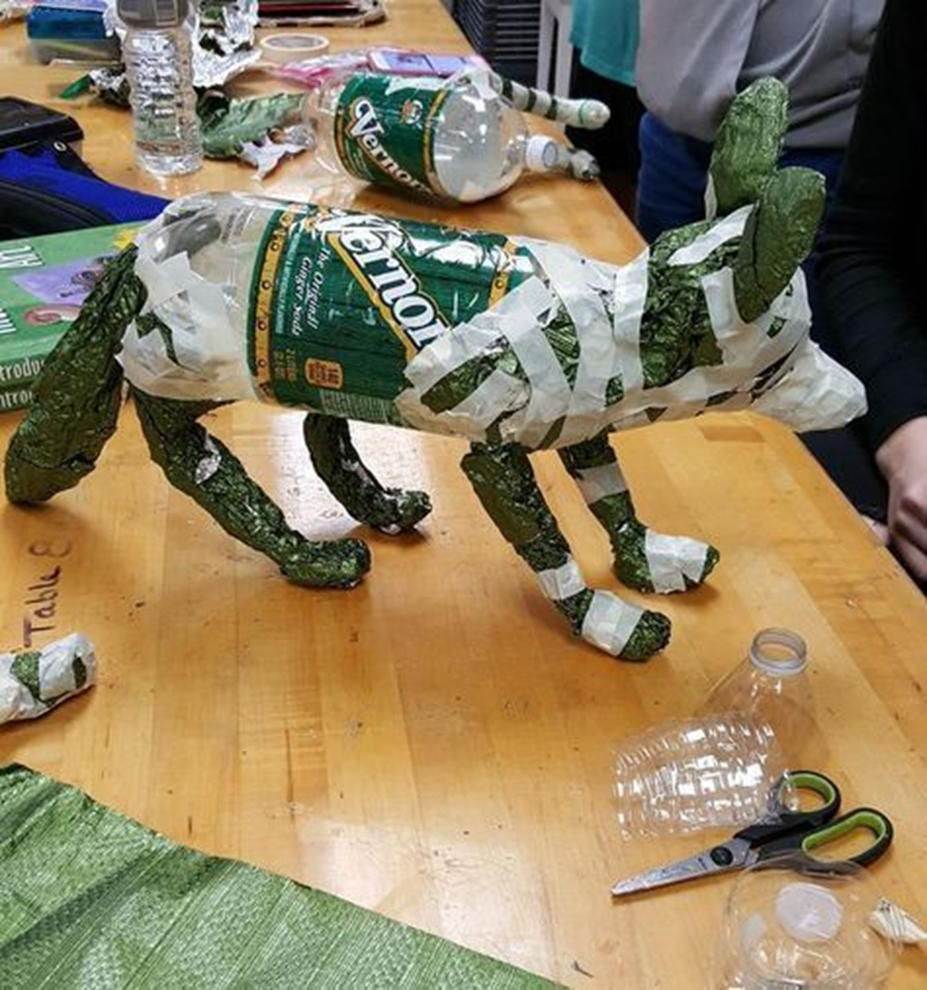 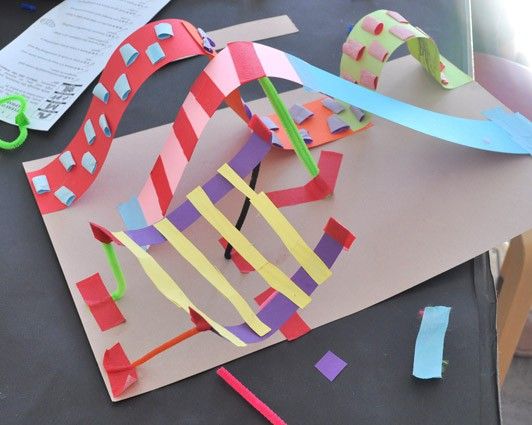 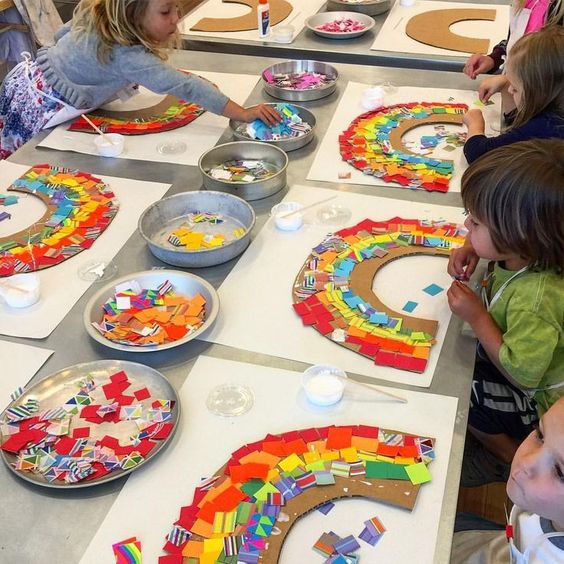 Природни материјали
Примена природних материјала за извођење ликовних радова се показала као веома подстицајна у раду са децом. Деца увиђају да гранчице, листићи, каменчићи, земља...могу имати и другачију улогу, што им додатно побуђује машту.
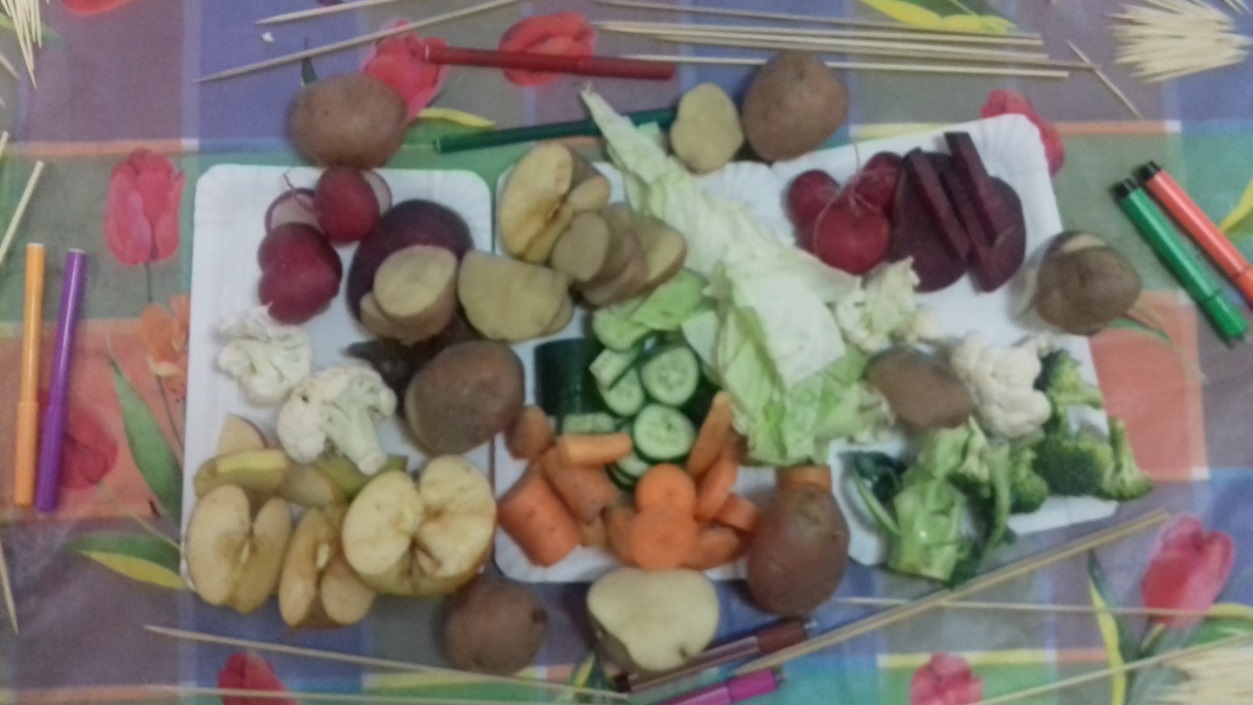 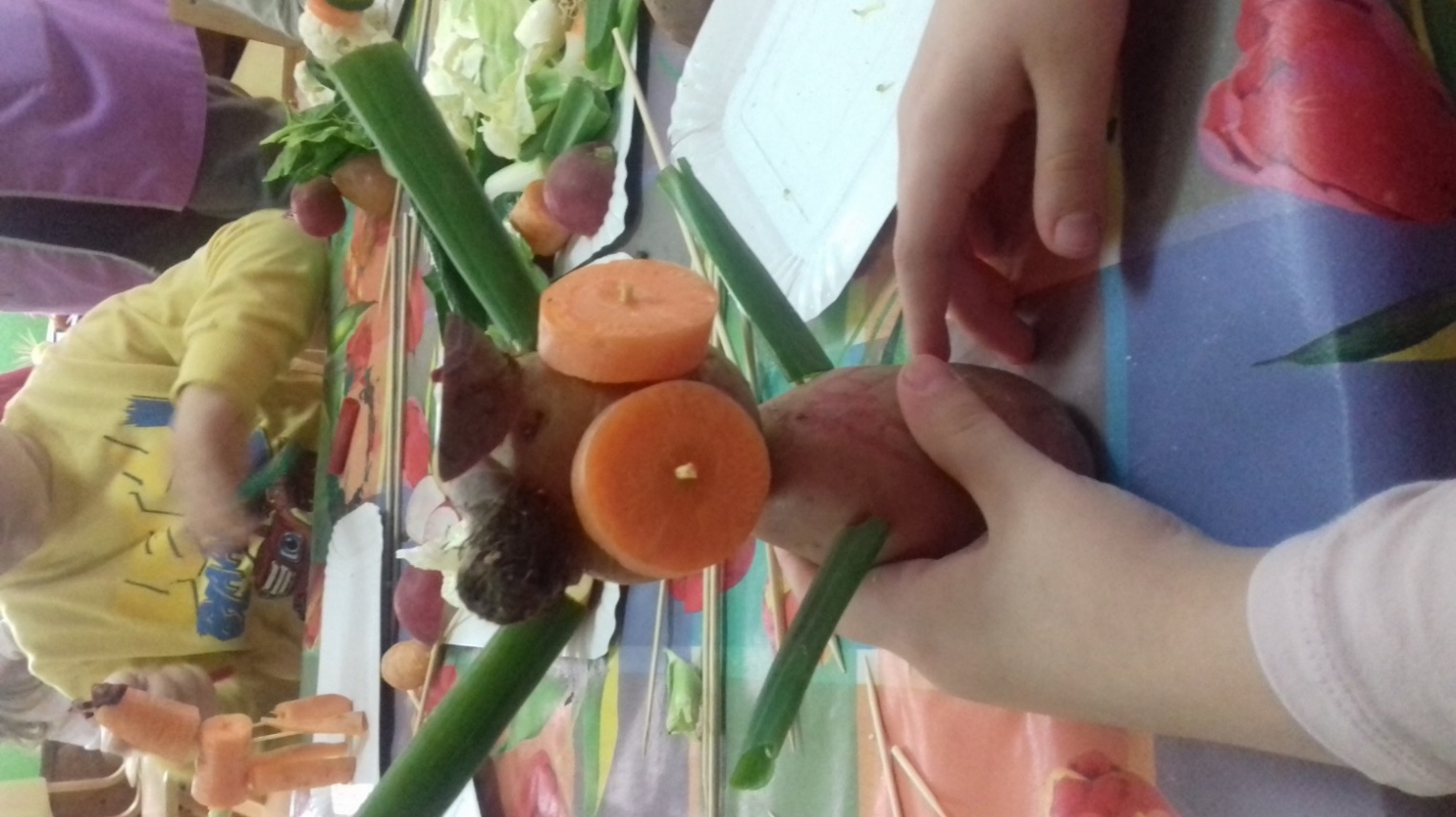 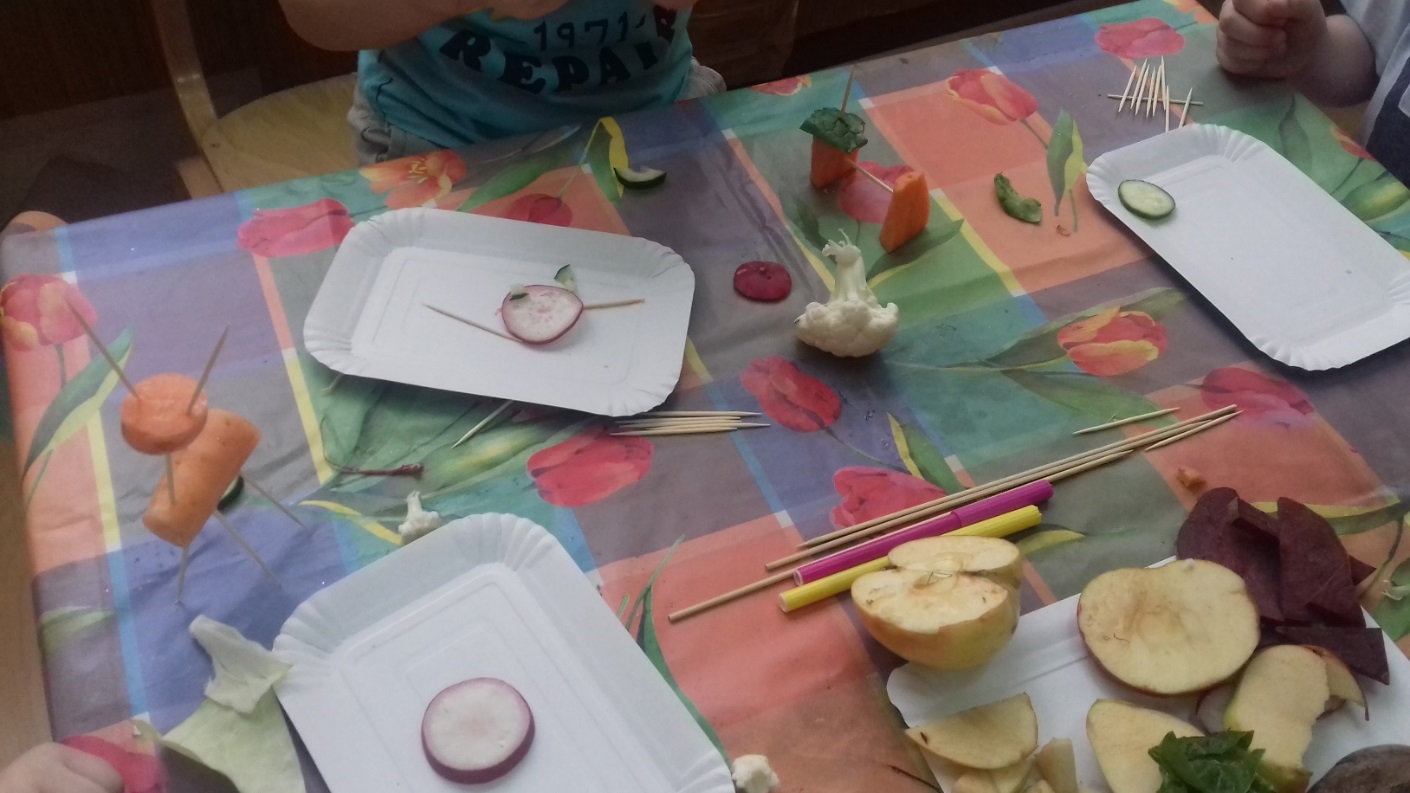 Асамблаж у овом случају као ликовна техника којом имитирамо мозаикуз коришћење природног материјала
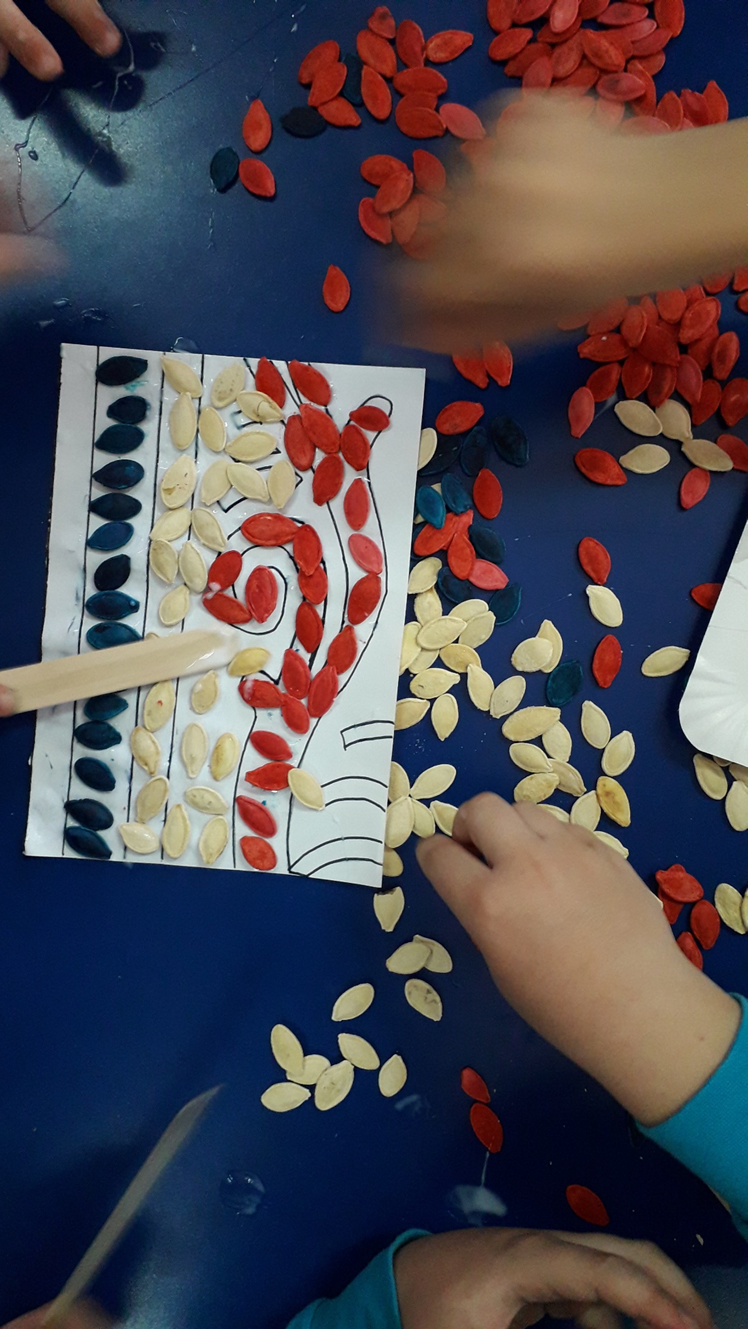 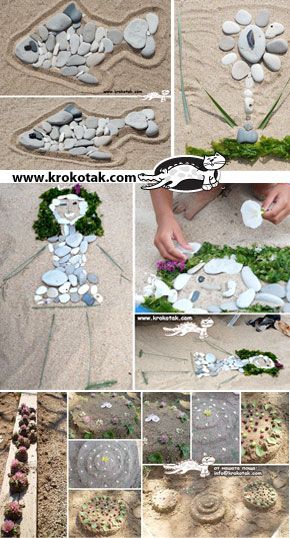 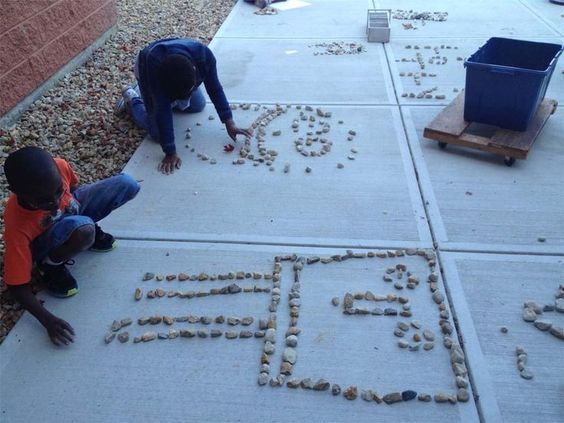 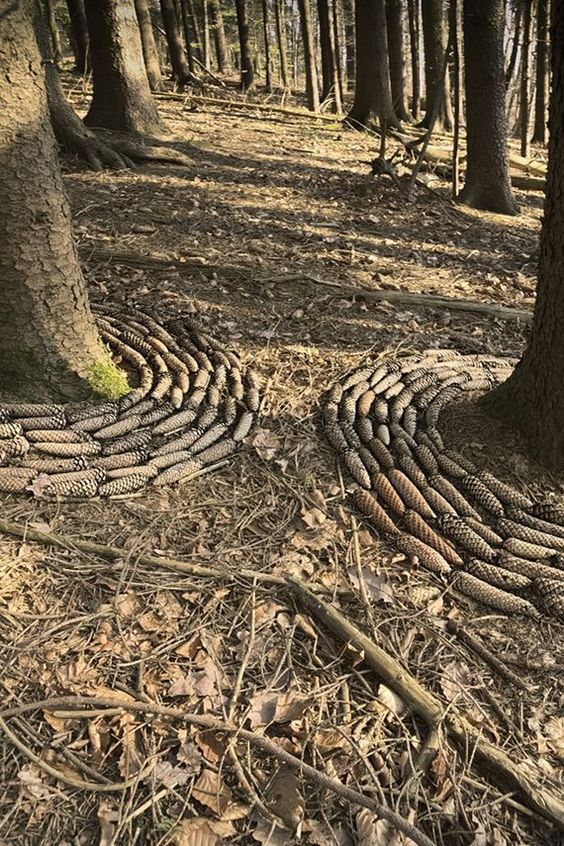 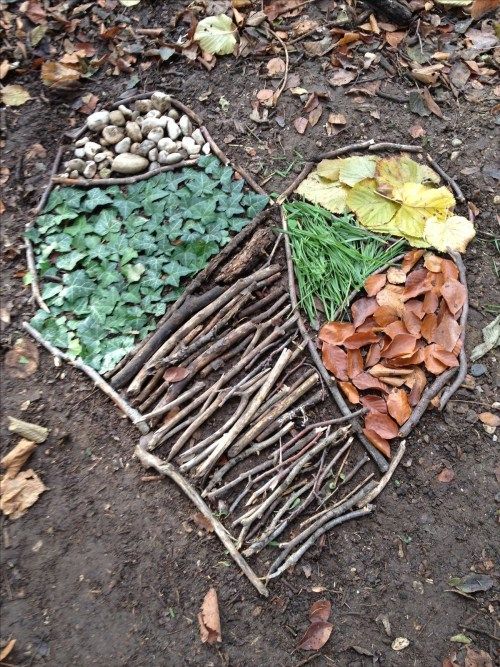 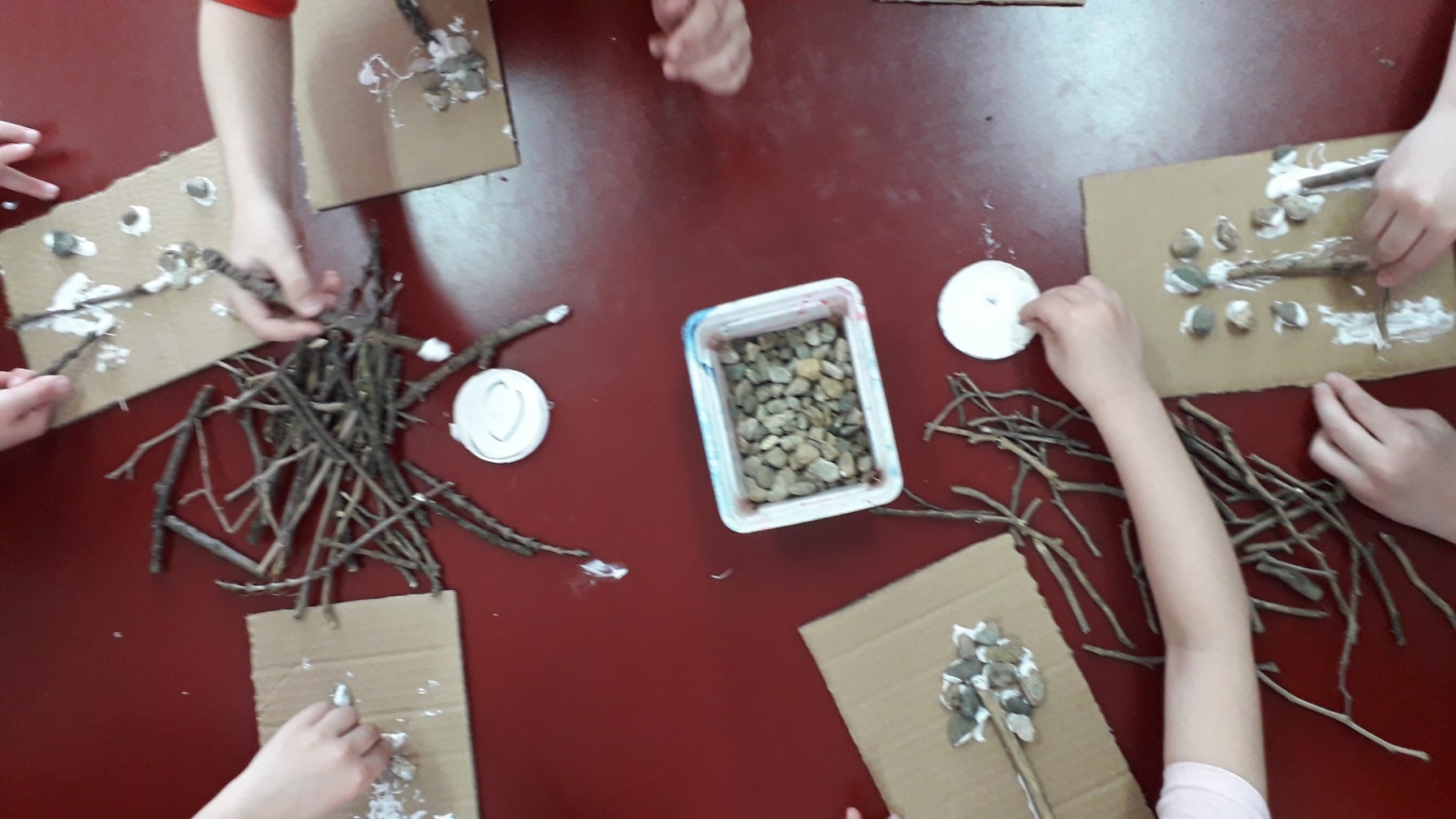 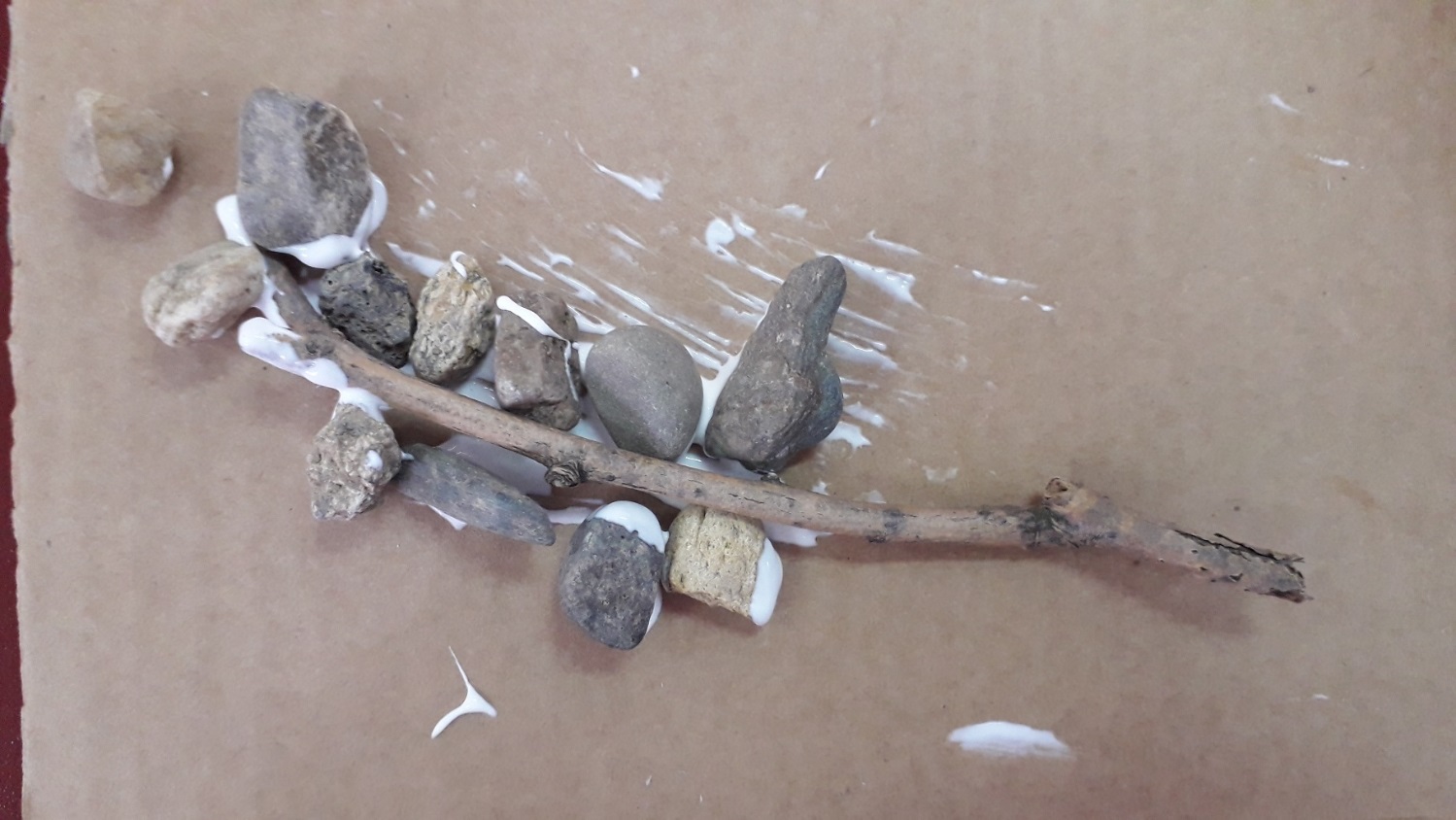 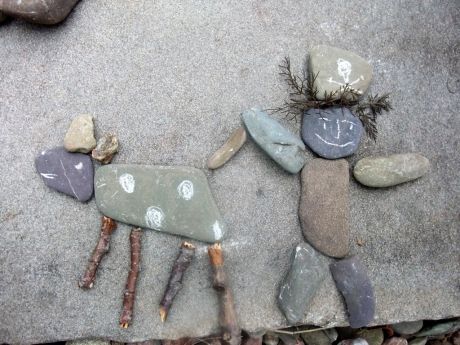 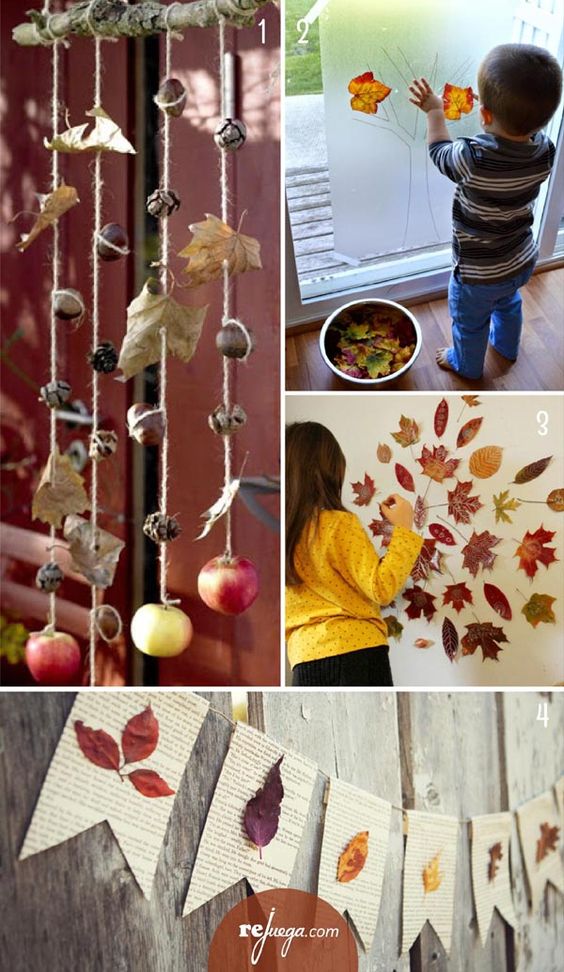 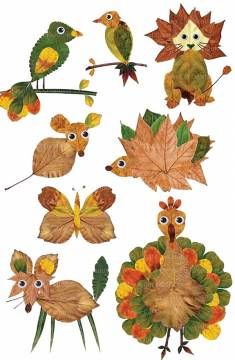 Вуница, жица,штапићи...
Врло је значајно често мењање материјала који се деци нуди за ликовни рад. Разновсрност прибора и материјала подстиче трагање за новим решењима ликовних проблема, различито таргетира моторичке способности деце, а свакако подстиче машту и креативност.
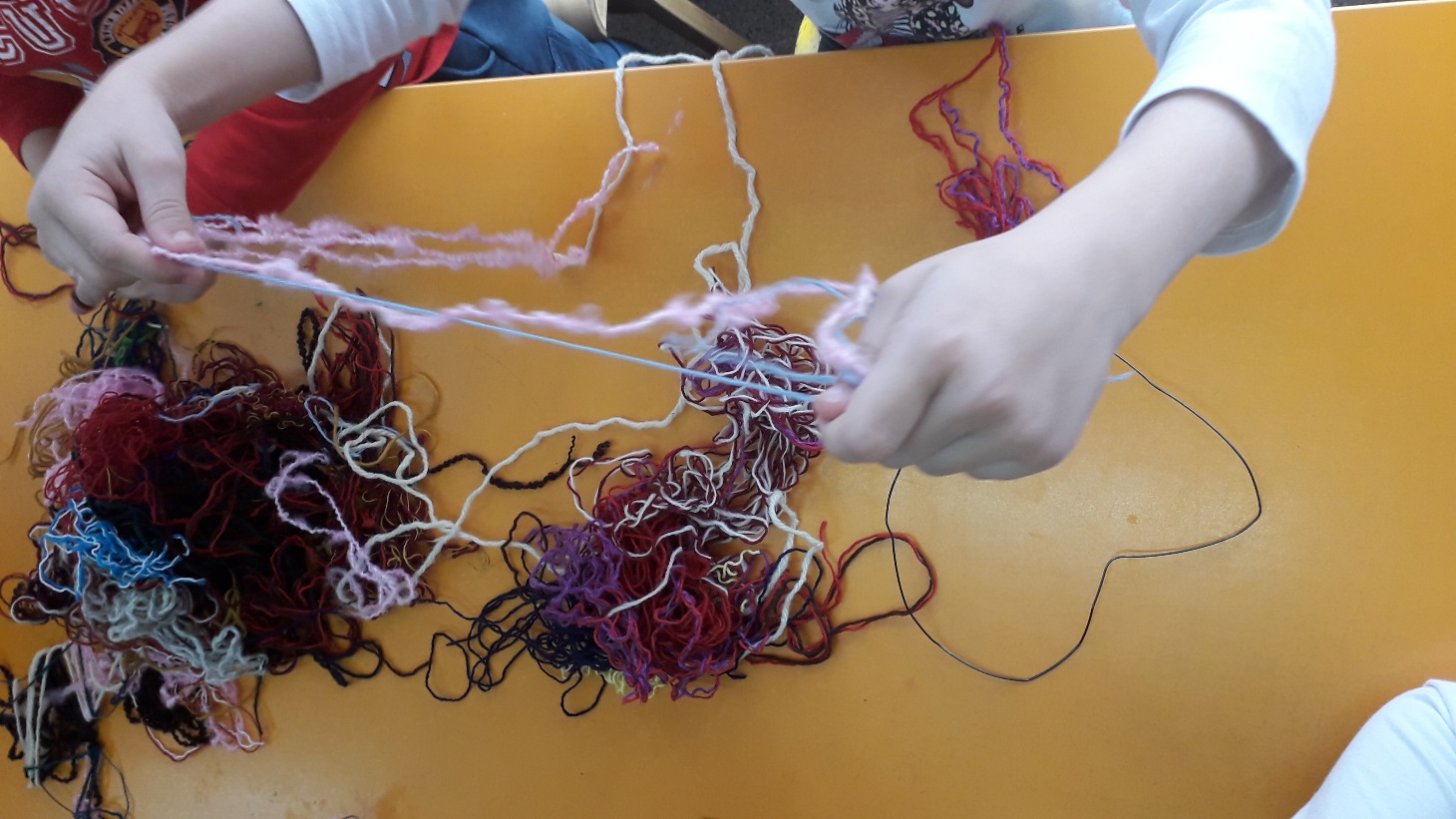 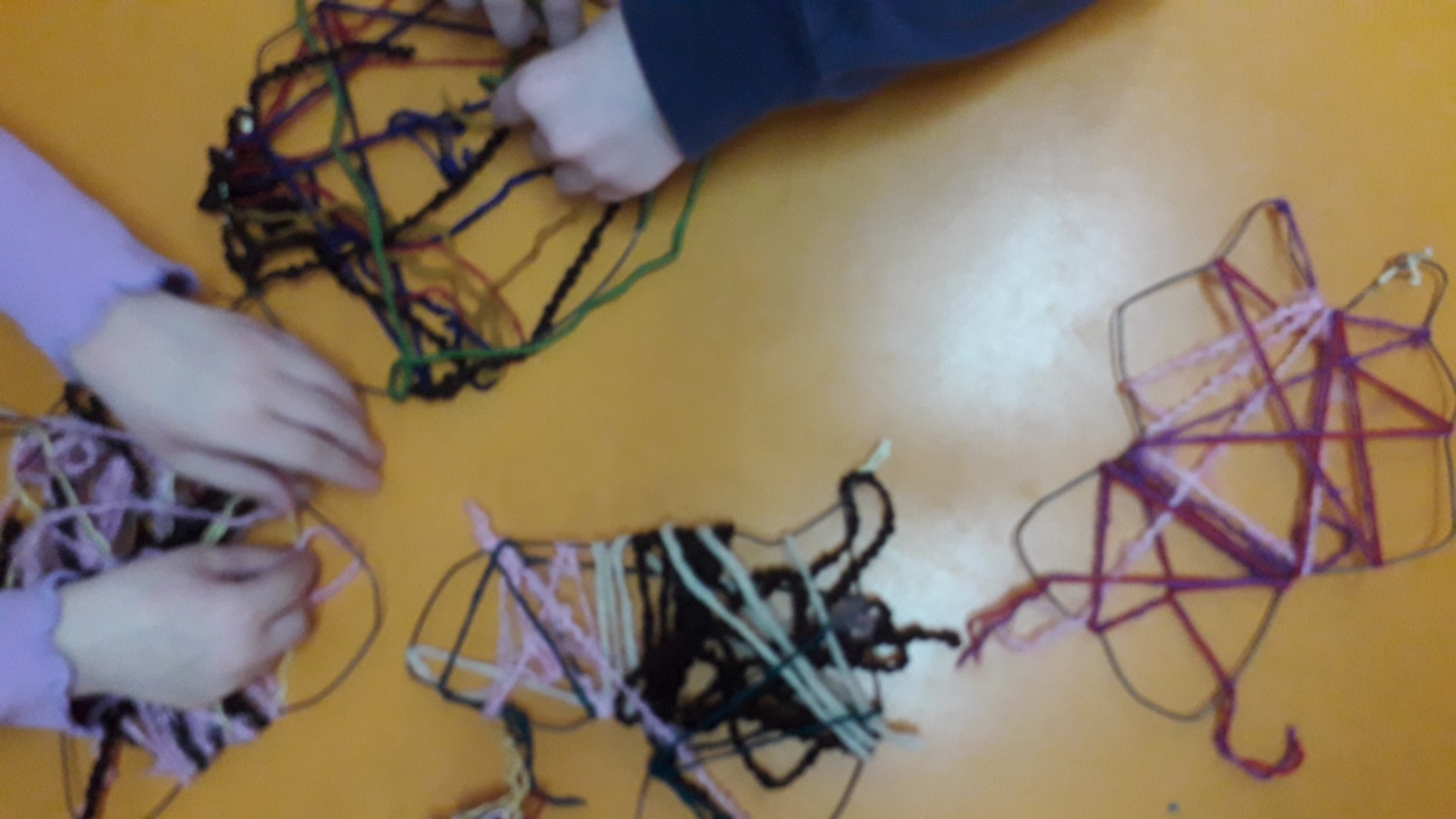 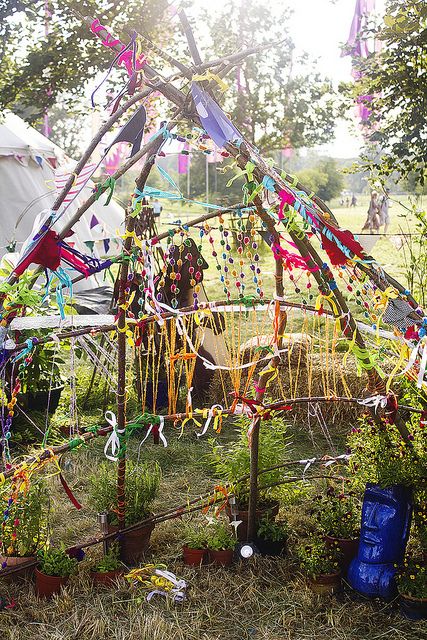 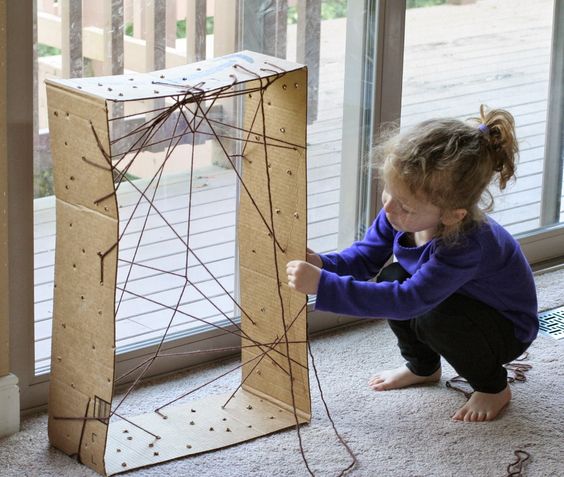 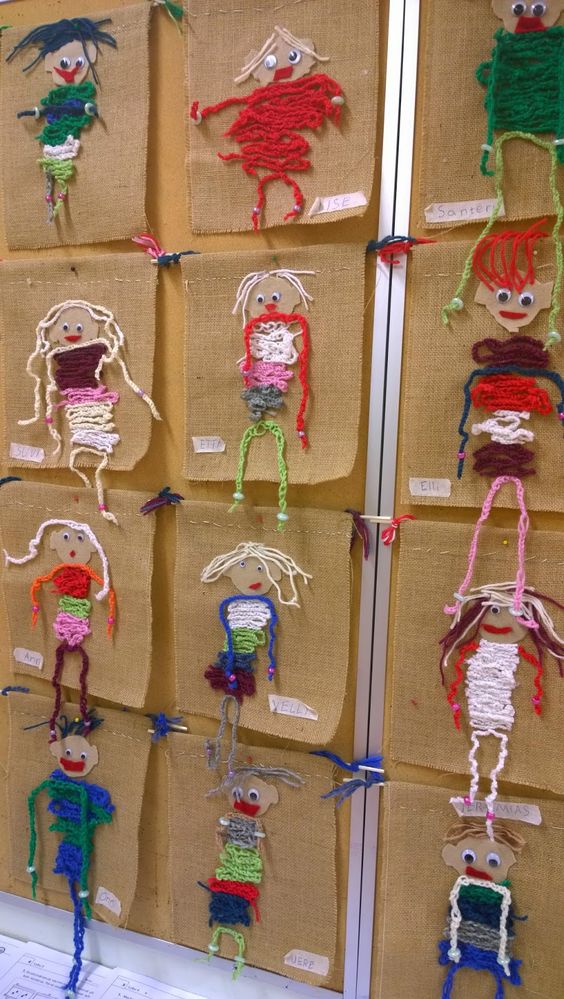 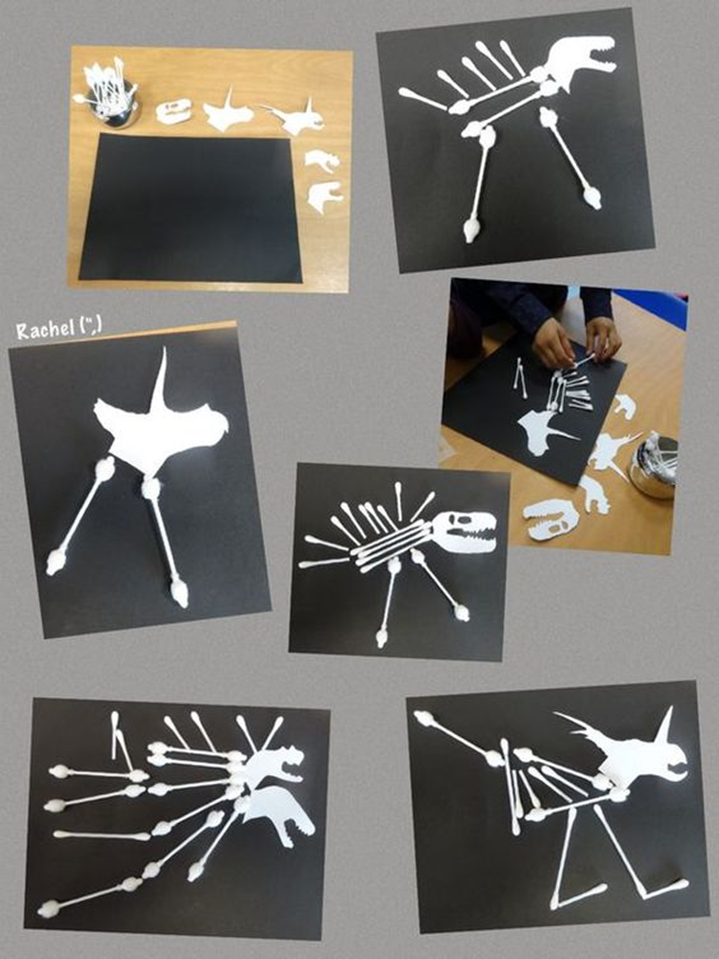 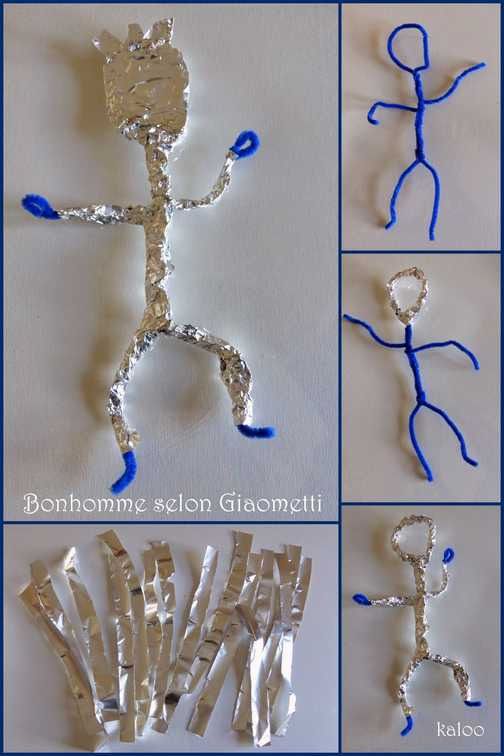 Рељеф
Рељеф је ликовно дело које настаје применом различитих вајарских средстава.
Разликује се од скулптуре по томе што је са једне стране везан за равну површину (односно нема задњу страну).
Док скулптура самостално стоји у простору и можемо је сагледати са свих страна, рељеф можемо само сагледати спреда и са стране.
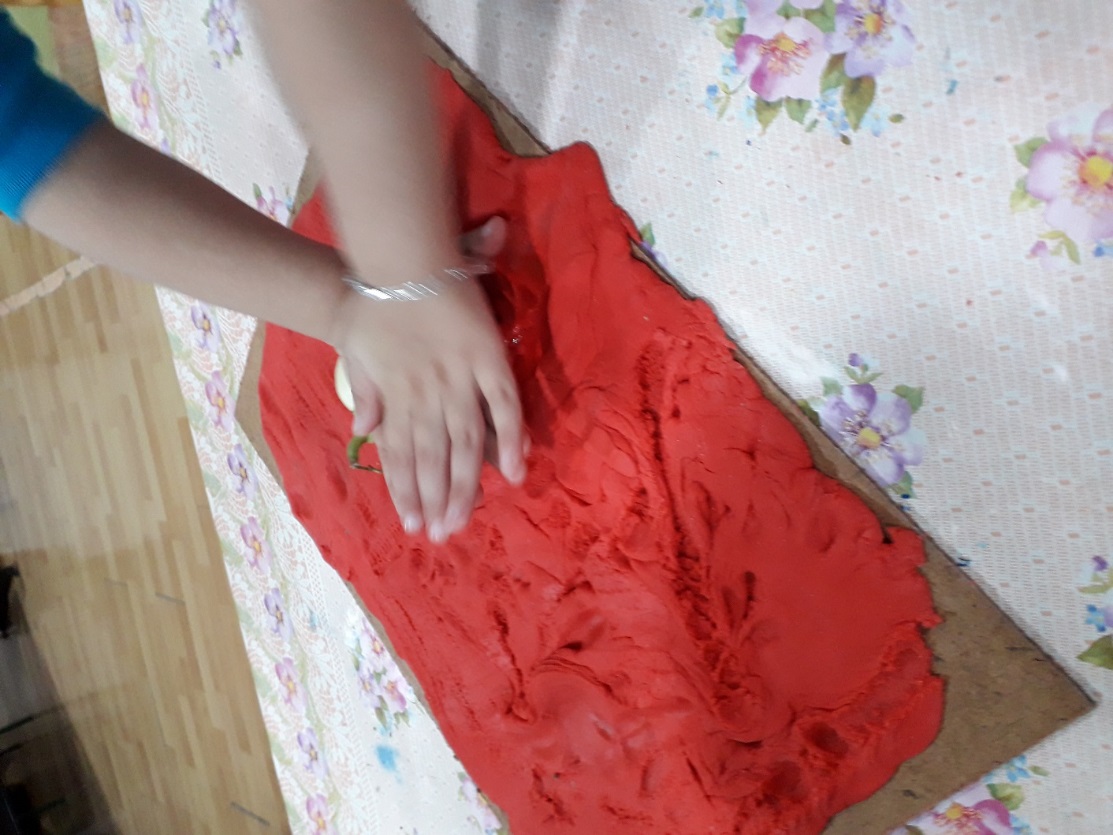 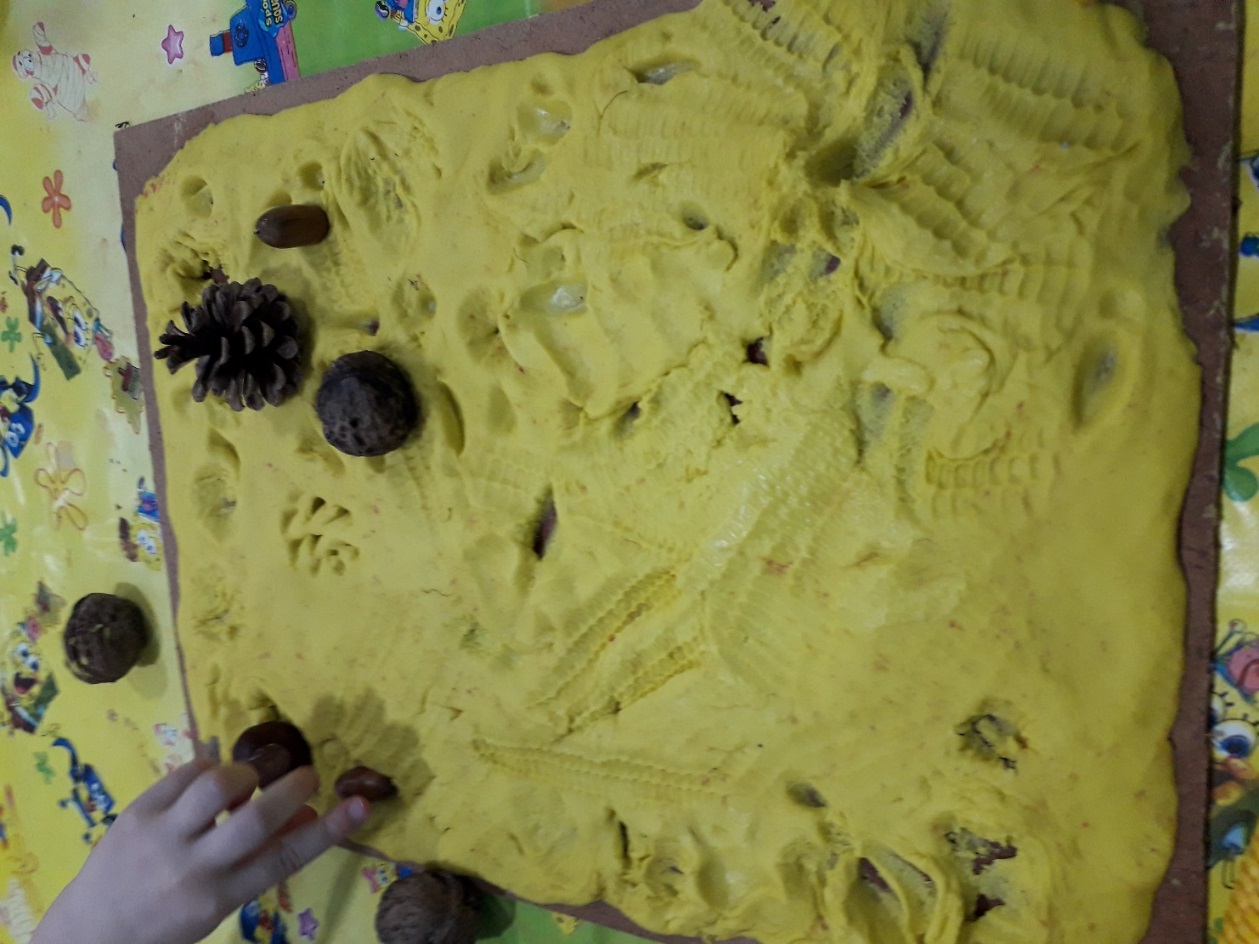 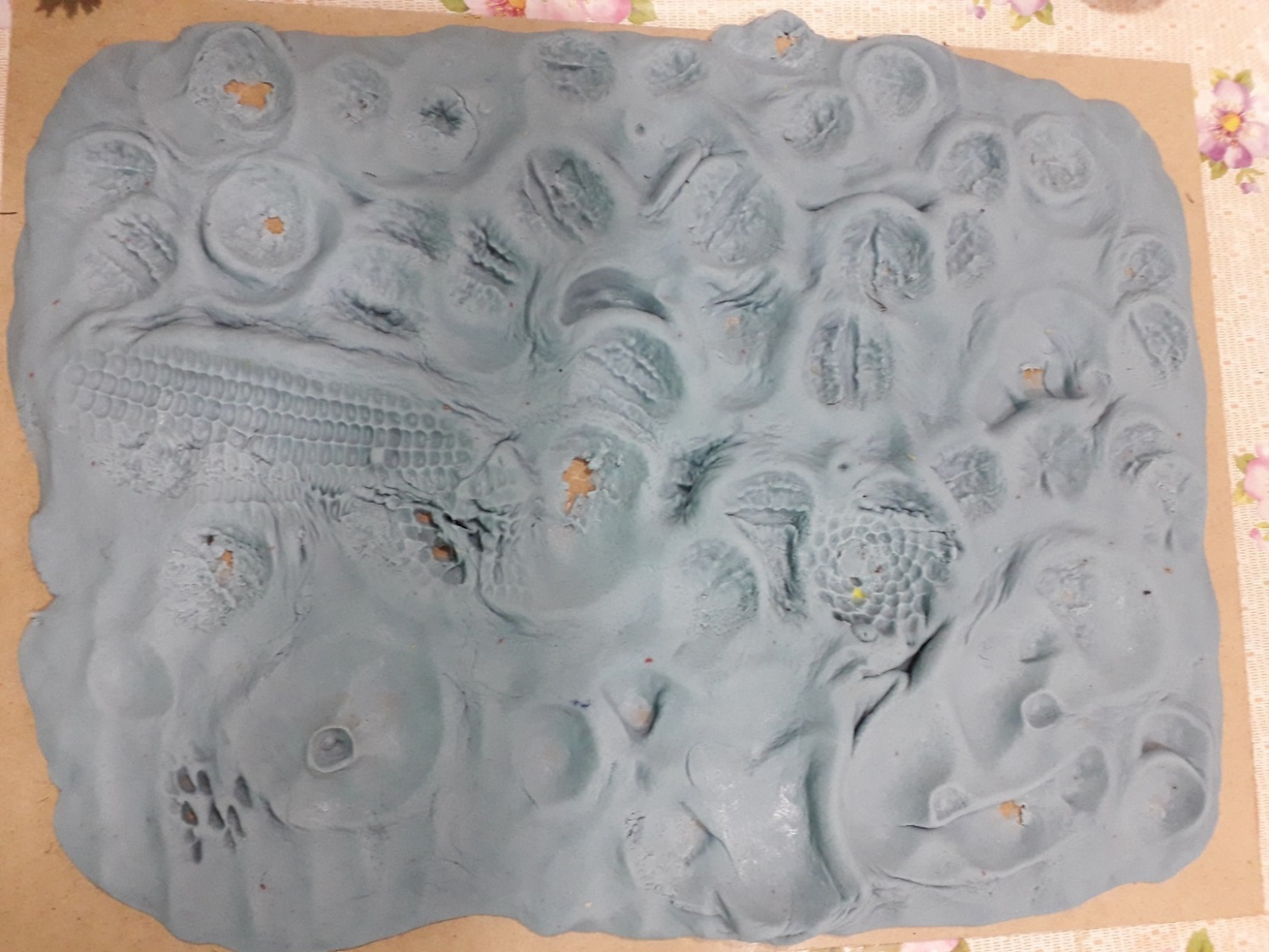 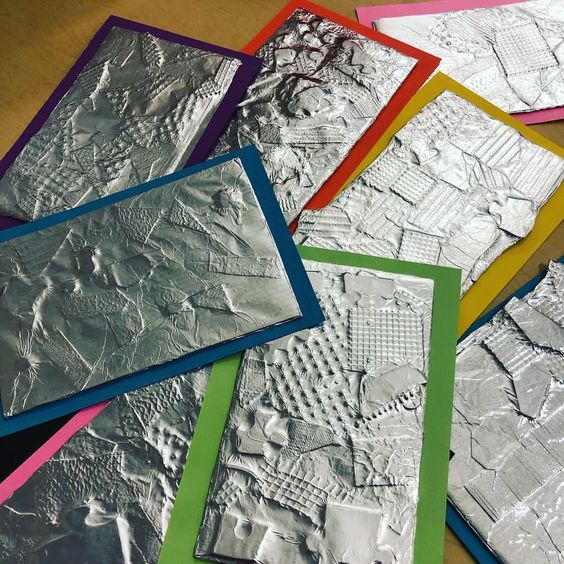 Ликовно подручје - Графика
Графика подразумева настајање једног ликовног дела отискивањем.
Постоје различите графичке технике, а у раду са децом су могућности бесконачне. Можемо отискивати готово све што нађемо у окружењу.
У раду са старијим узрастима могу се вежбати и класичне графичке технике уз примерен одабир материјала и средстава.
Материјал и прибор
Пошто прављење матрице за отискивање подразумева прављење рељефасте површине, то често захтева сечење или усецање, па су најприкладнији меки материјали на којима се може интервенисати без употребе оштрог алата.
Кромпир је заиста најчешће коришен материјал у нашој школској пракси али и стиропор и картон  су подједнако ефикасни, па чак и практичнији избор.
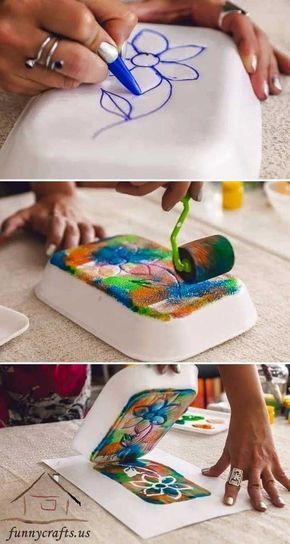 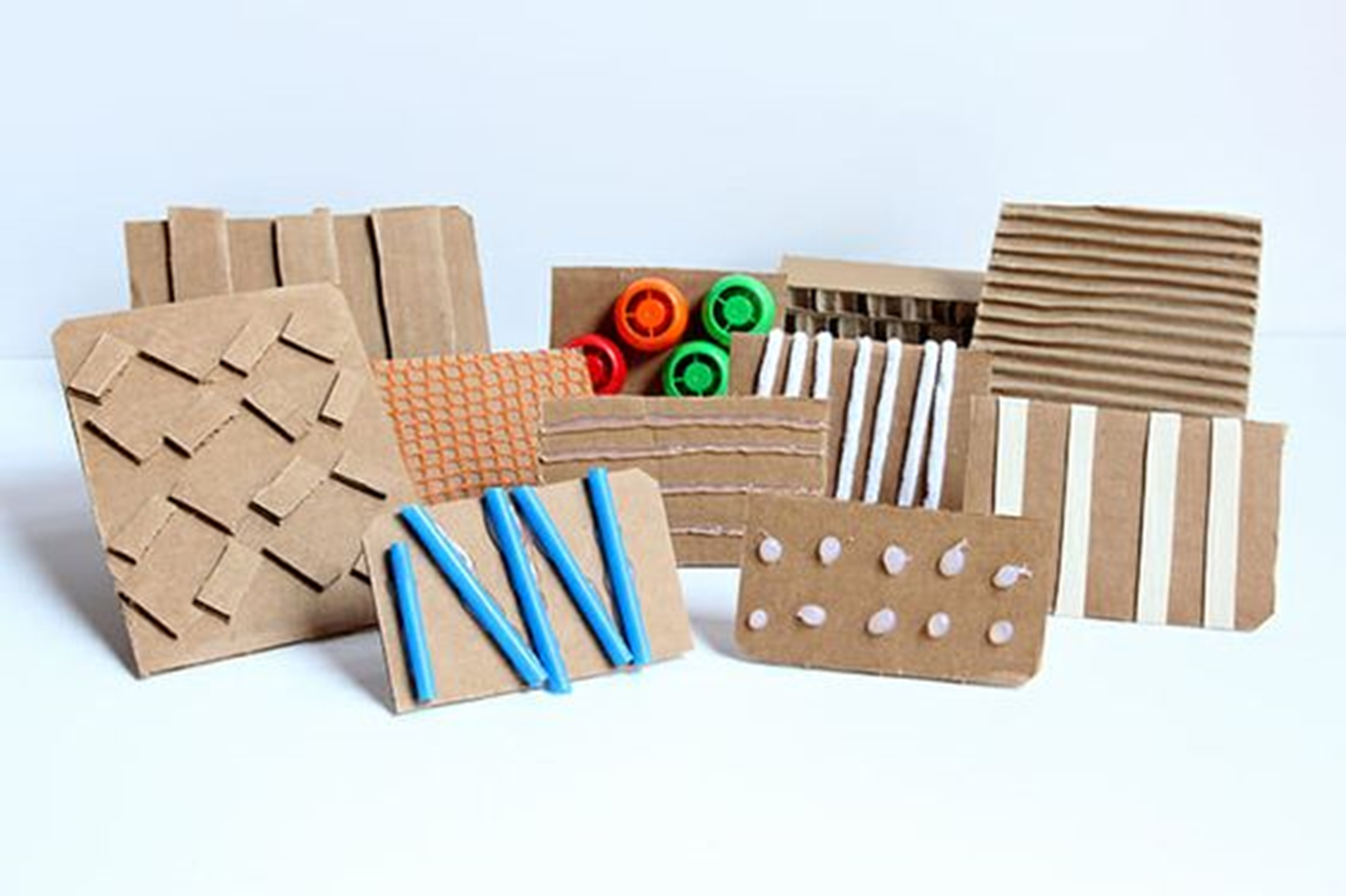 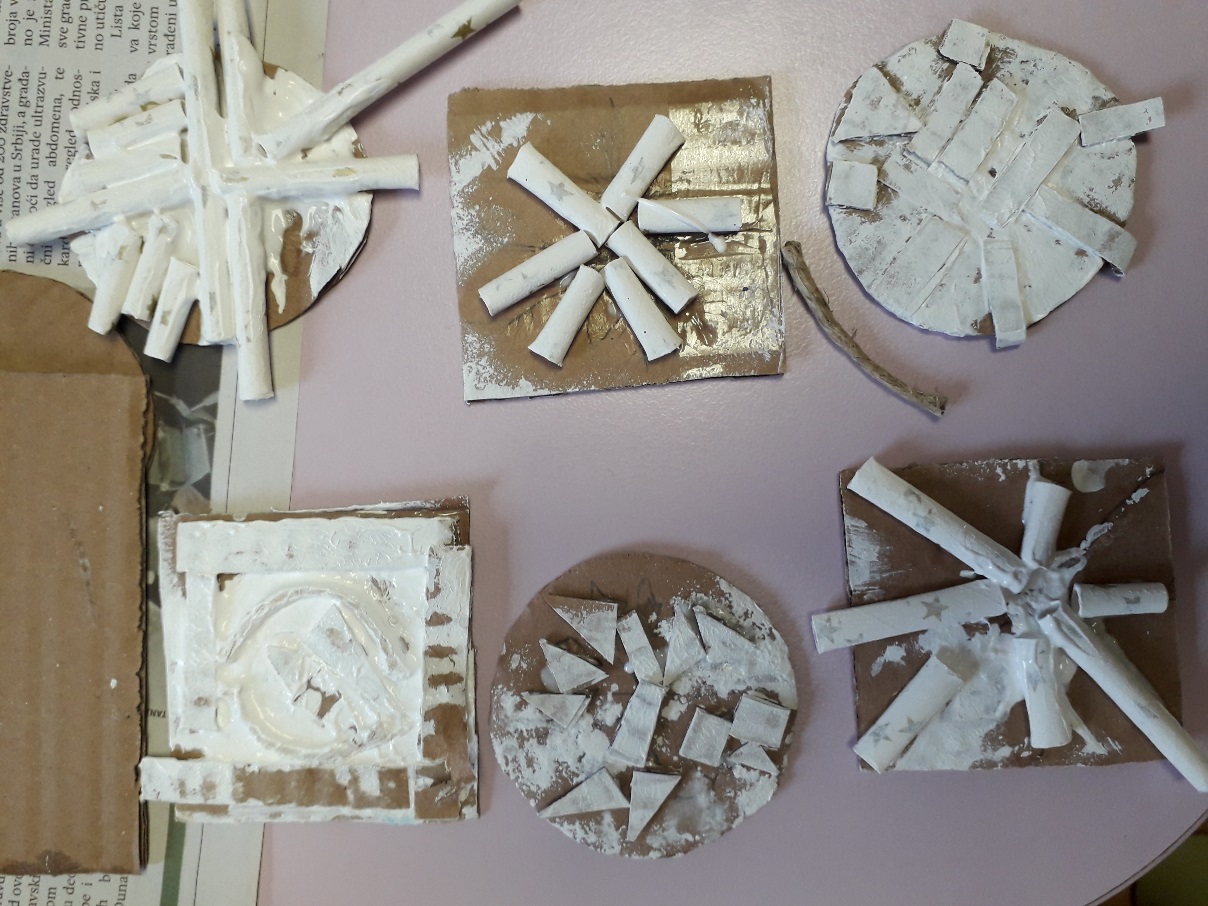 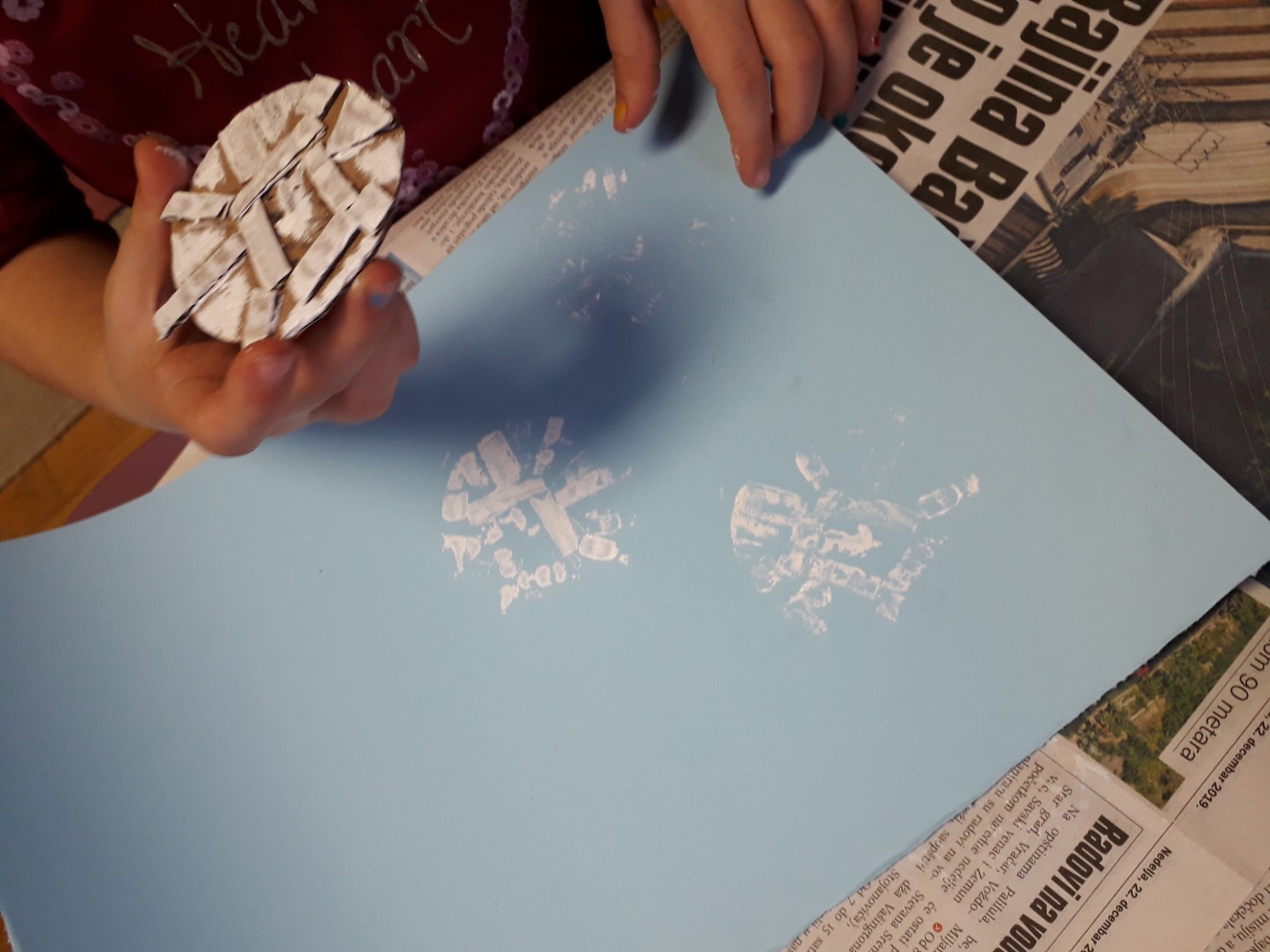 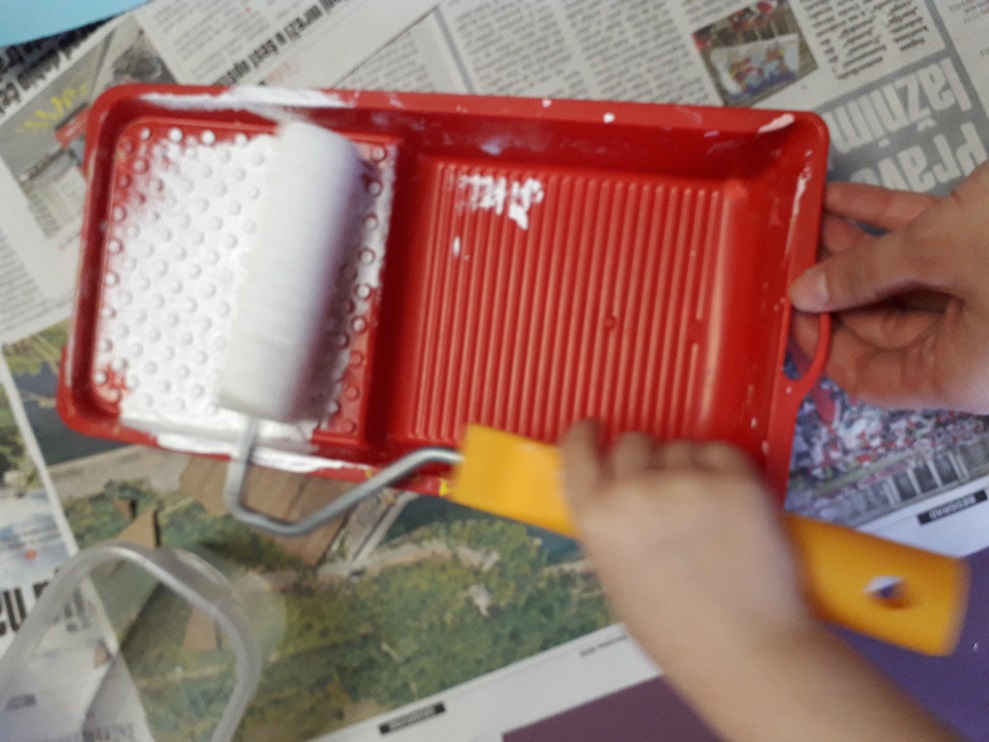 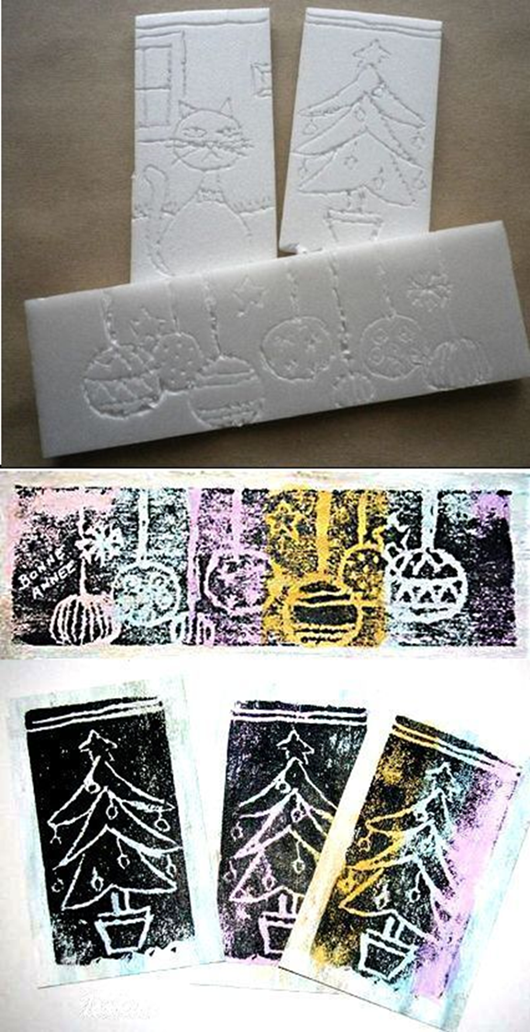 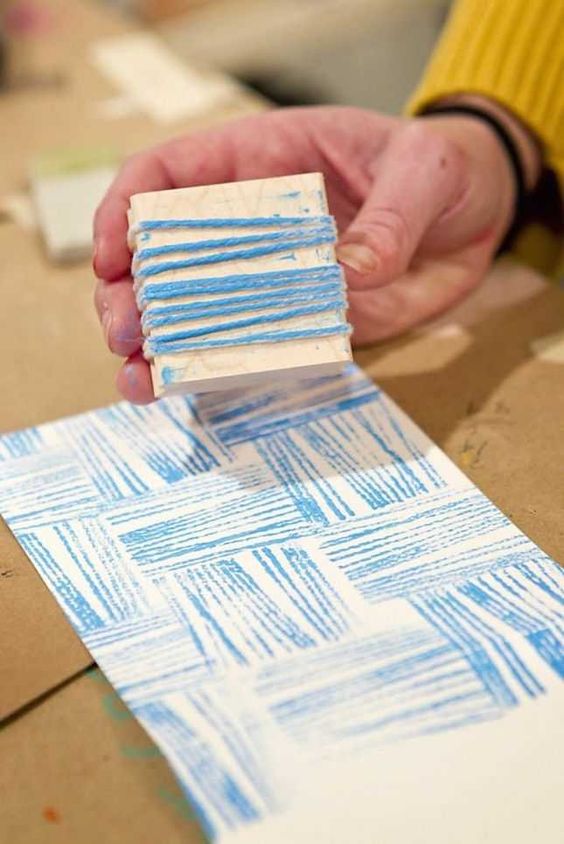 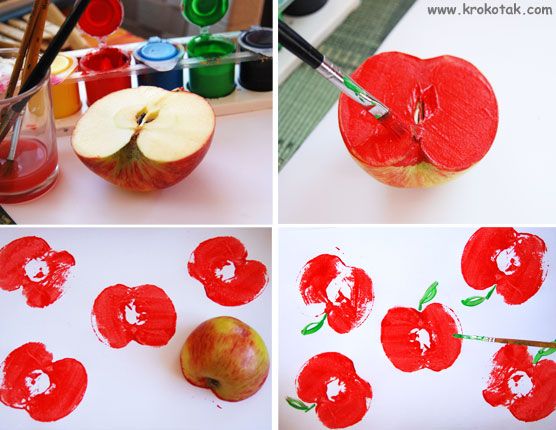 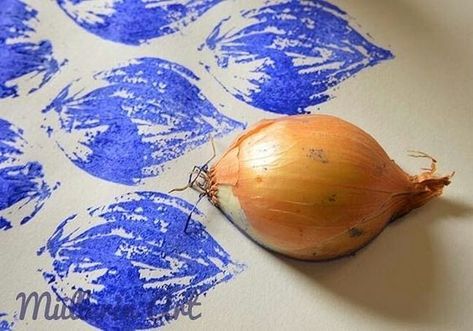 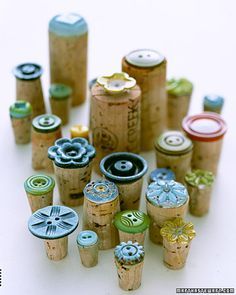 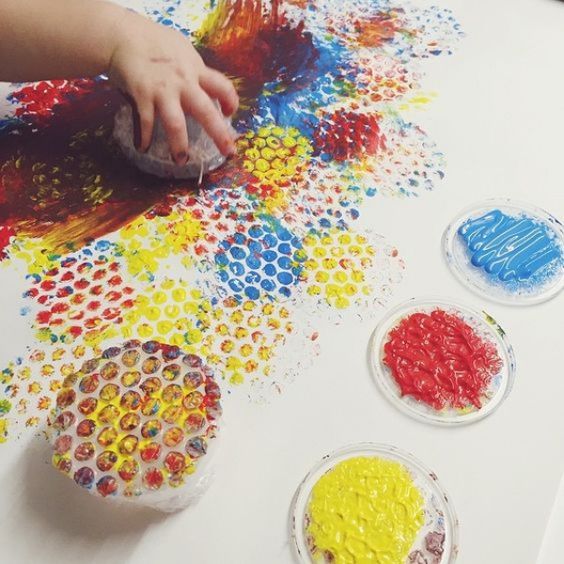 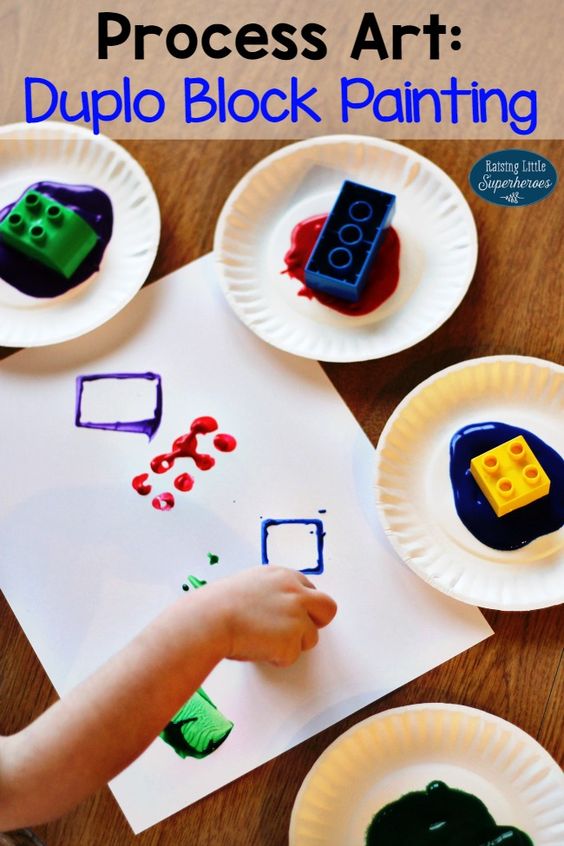 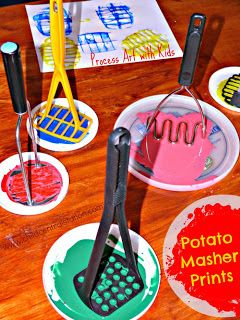 Израда матрице/печата
У раду са млађом децом примењујемо отискивање унапред припремљеног материјала јер је акценат ликовне активности на поступку отискивања.
У раду са старијим групама, ликовна активност применом графичког поступка треба да првенствено подразумева  самосталну израду матрица (печата) од стране деце, а сам процес отискивања је последња фаза рада.
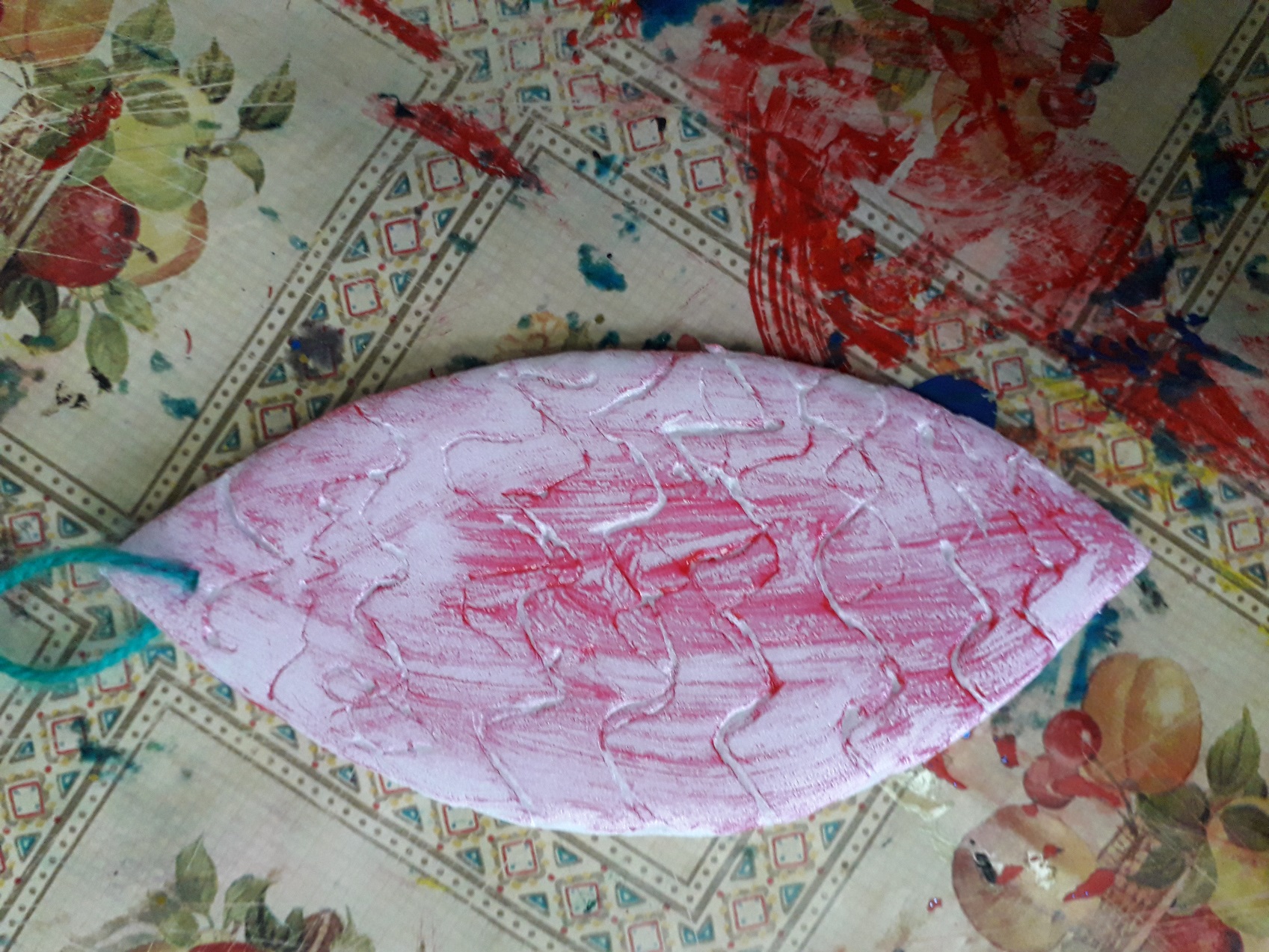 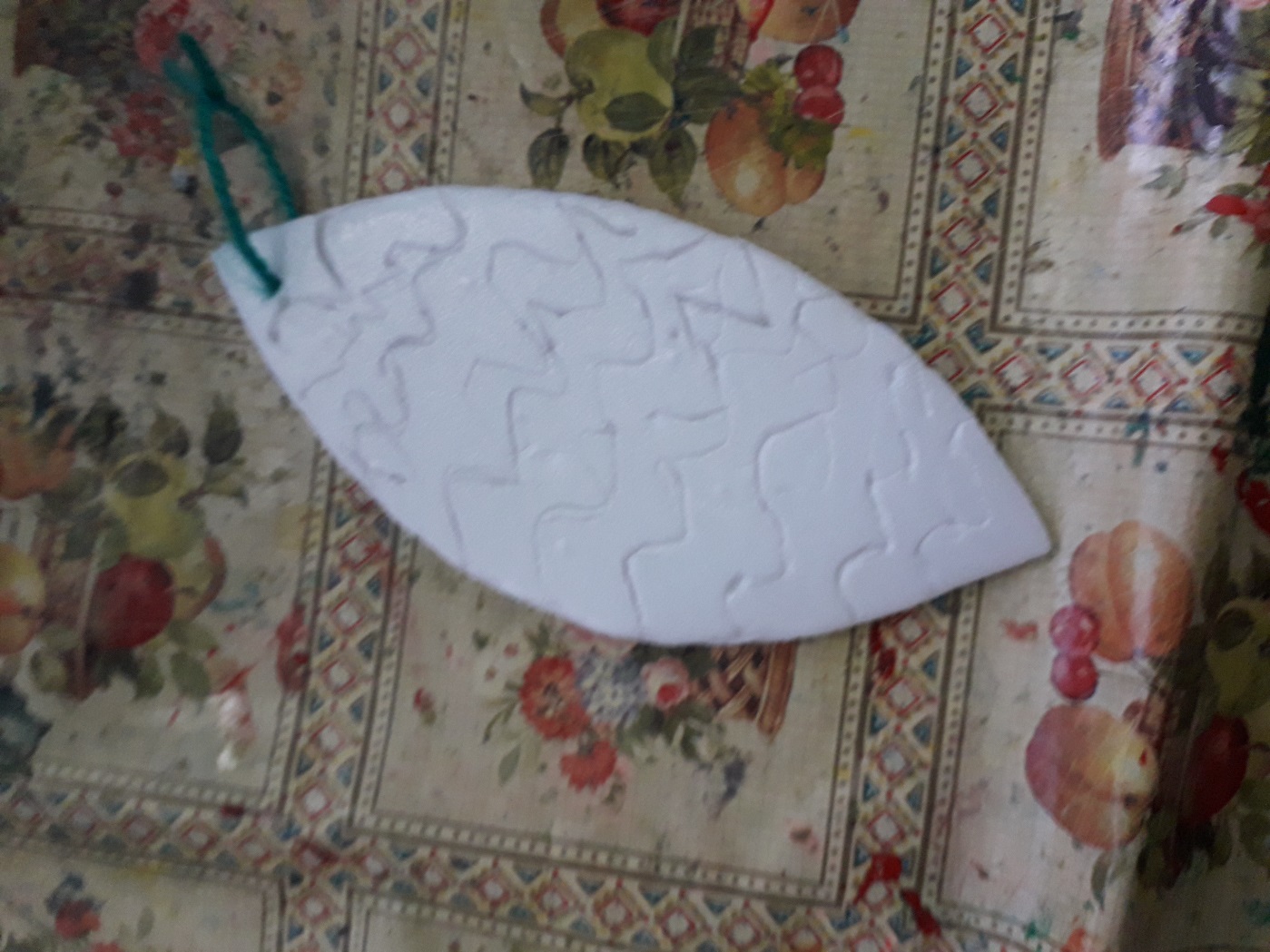 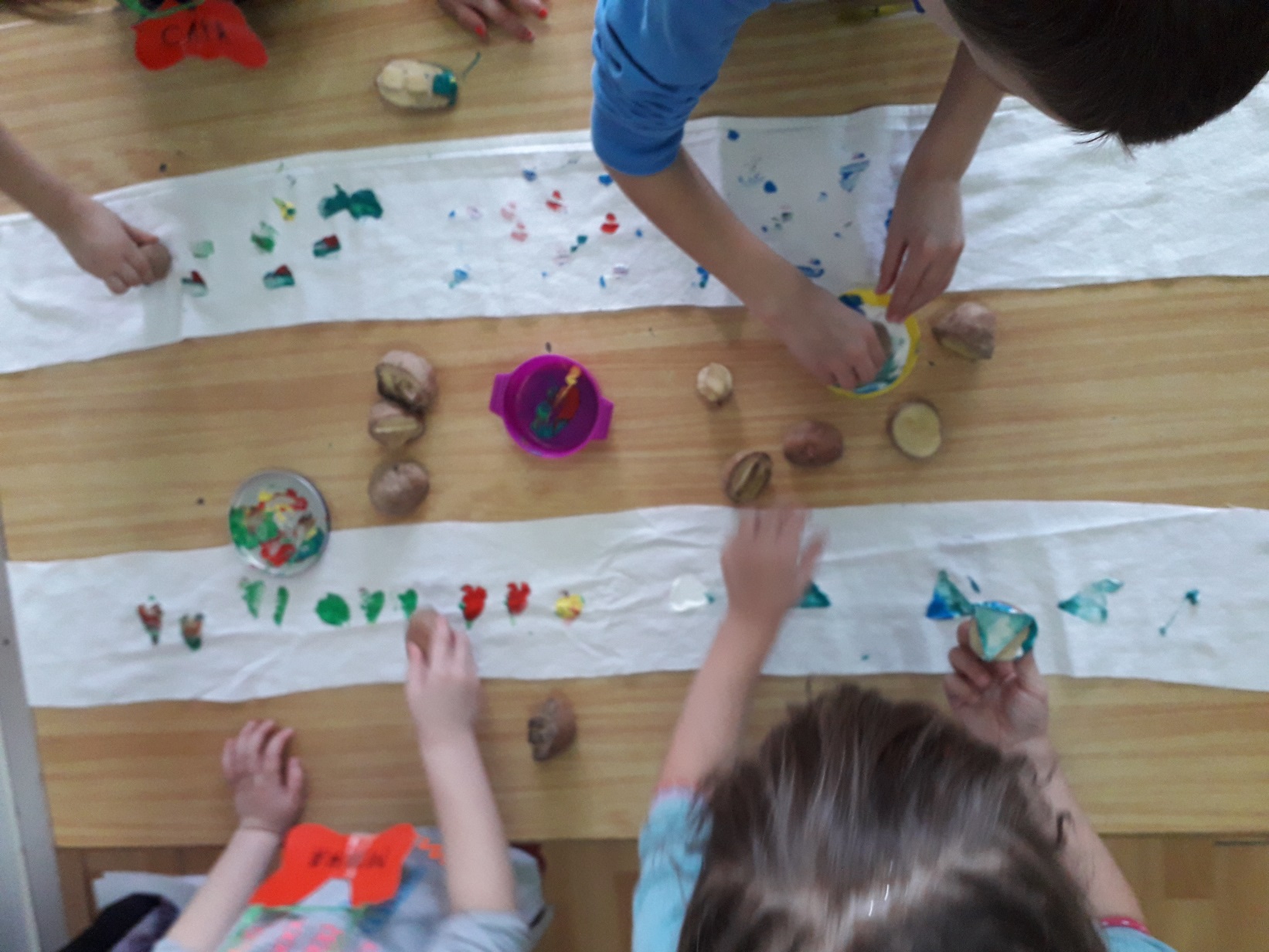 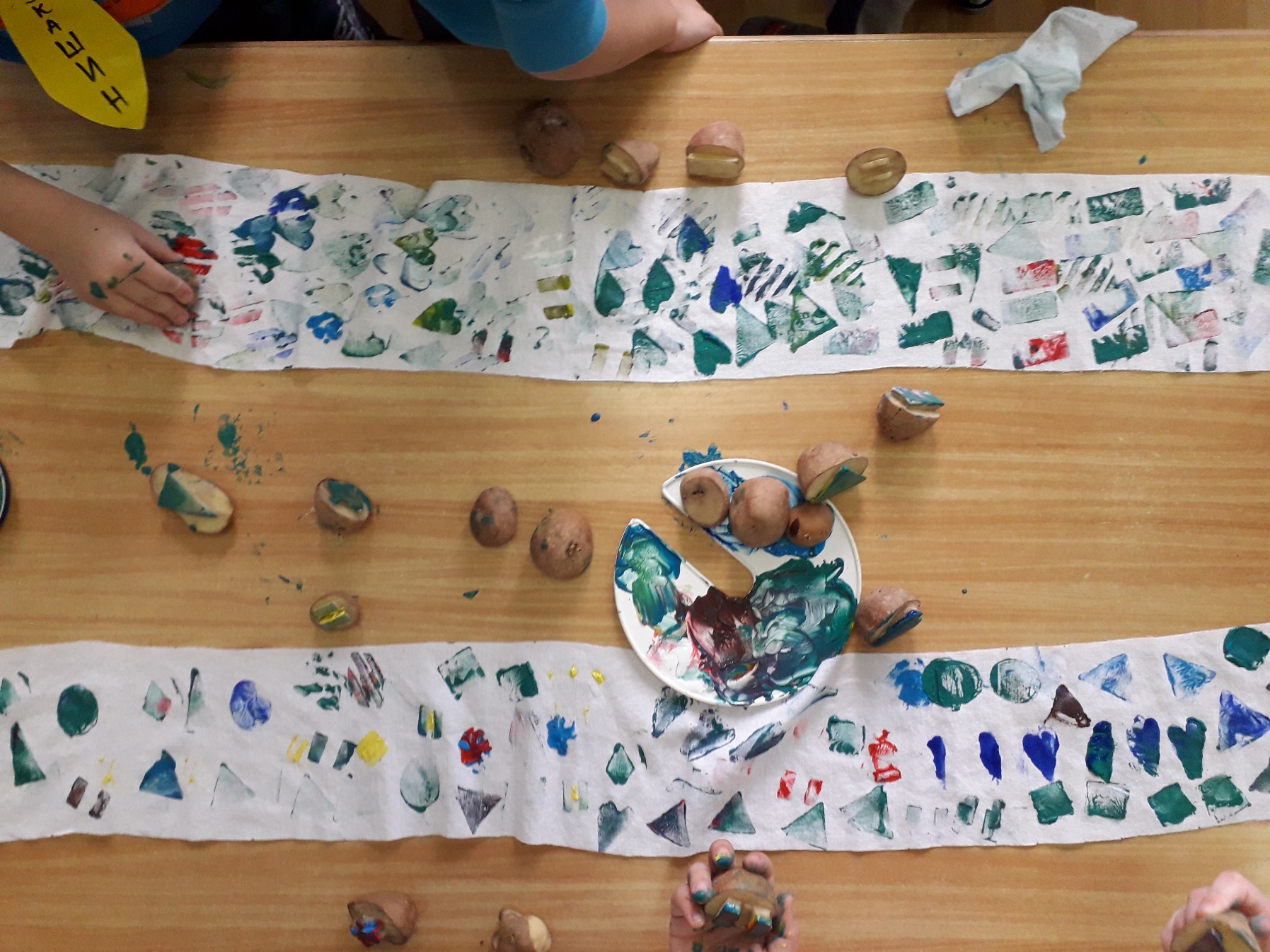 Ликовне активности могу подразумевати и комбинацију различитих ликовних техника.
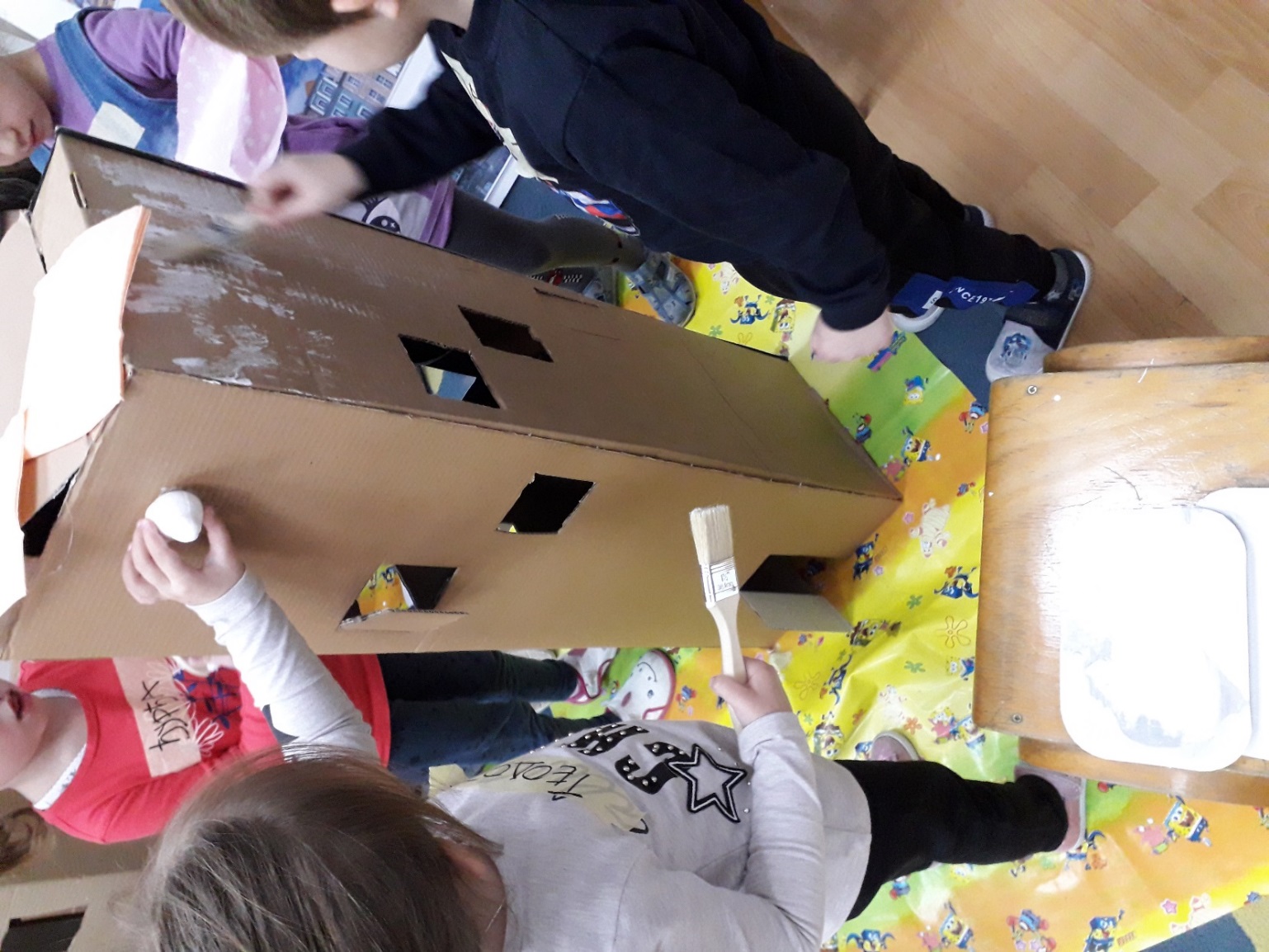 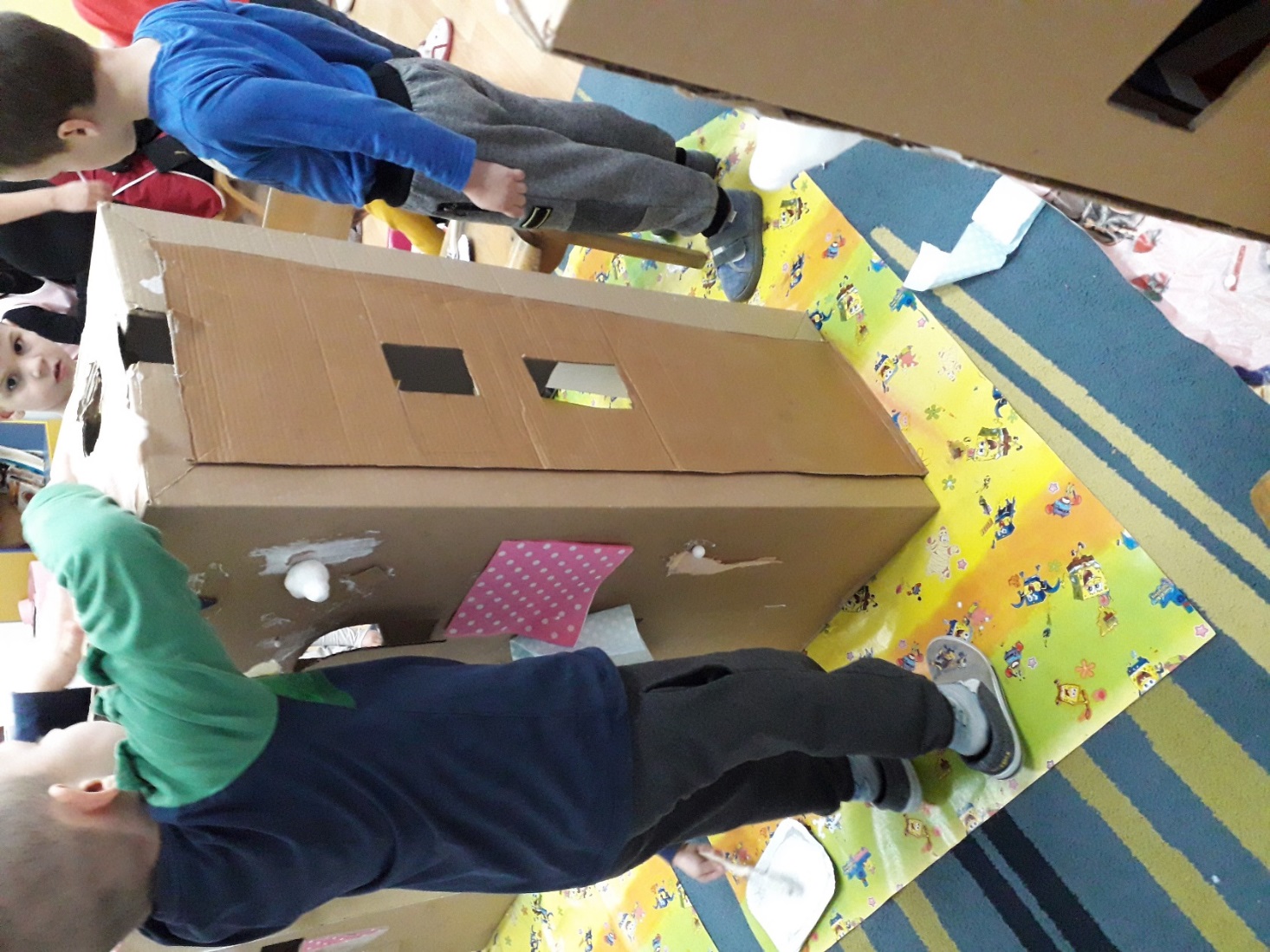 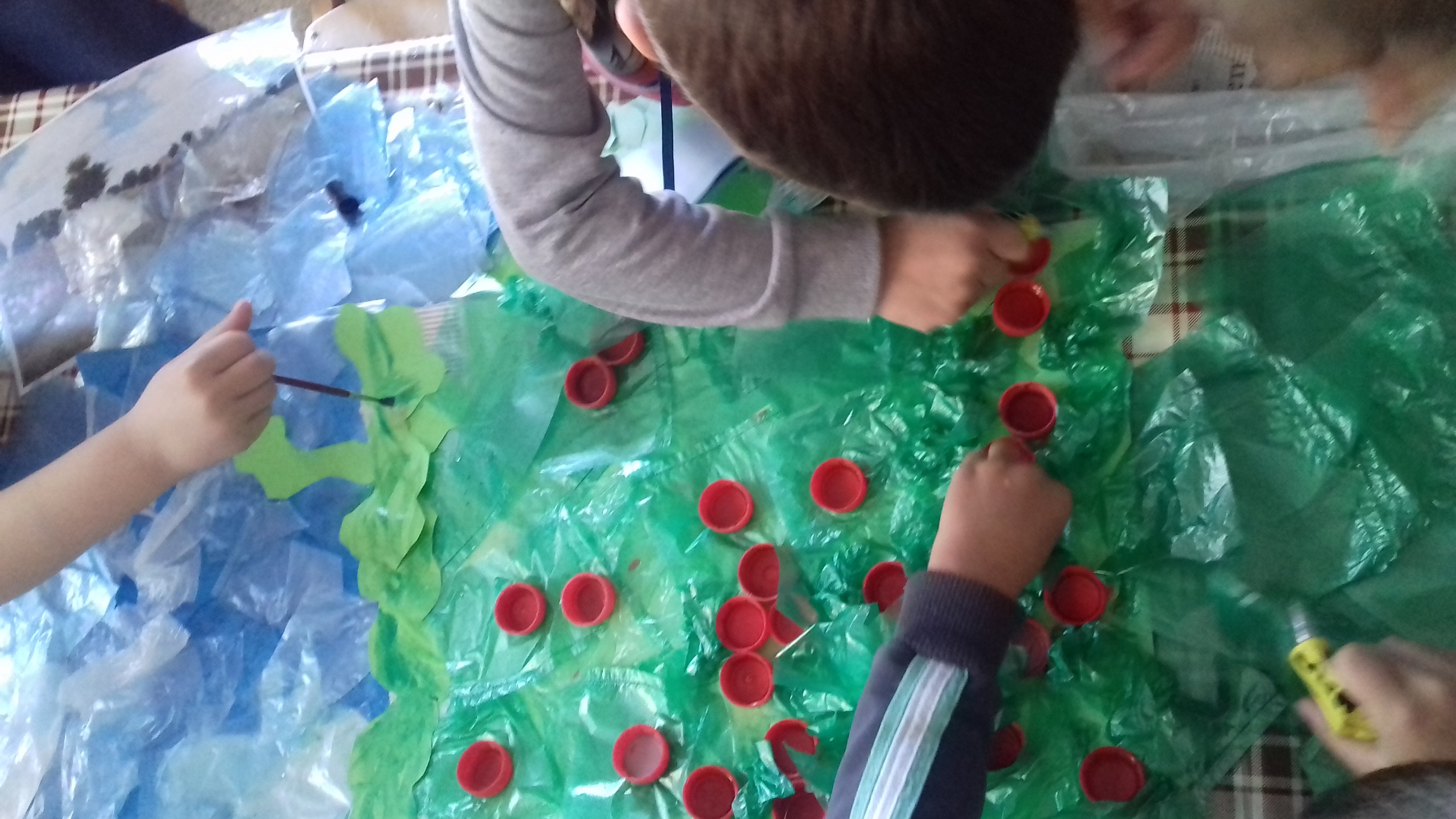 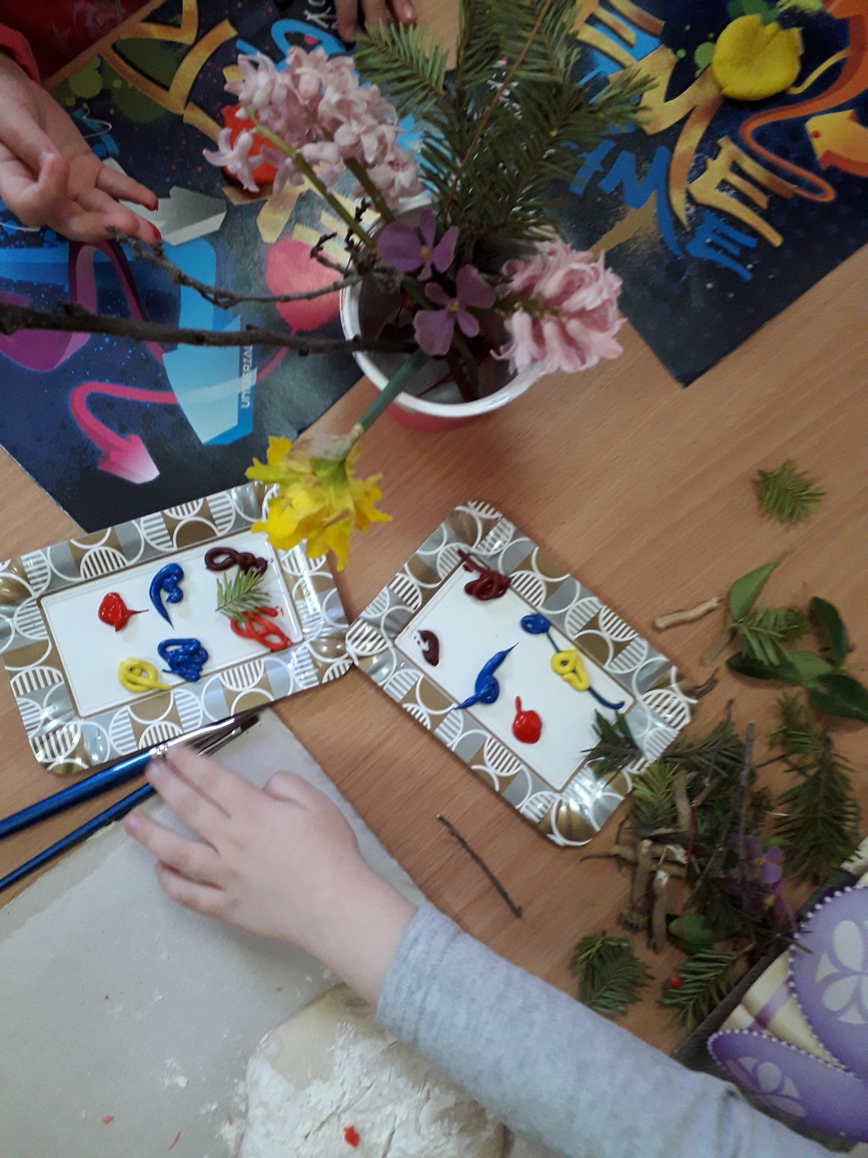 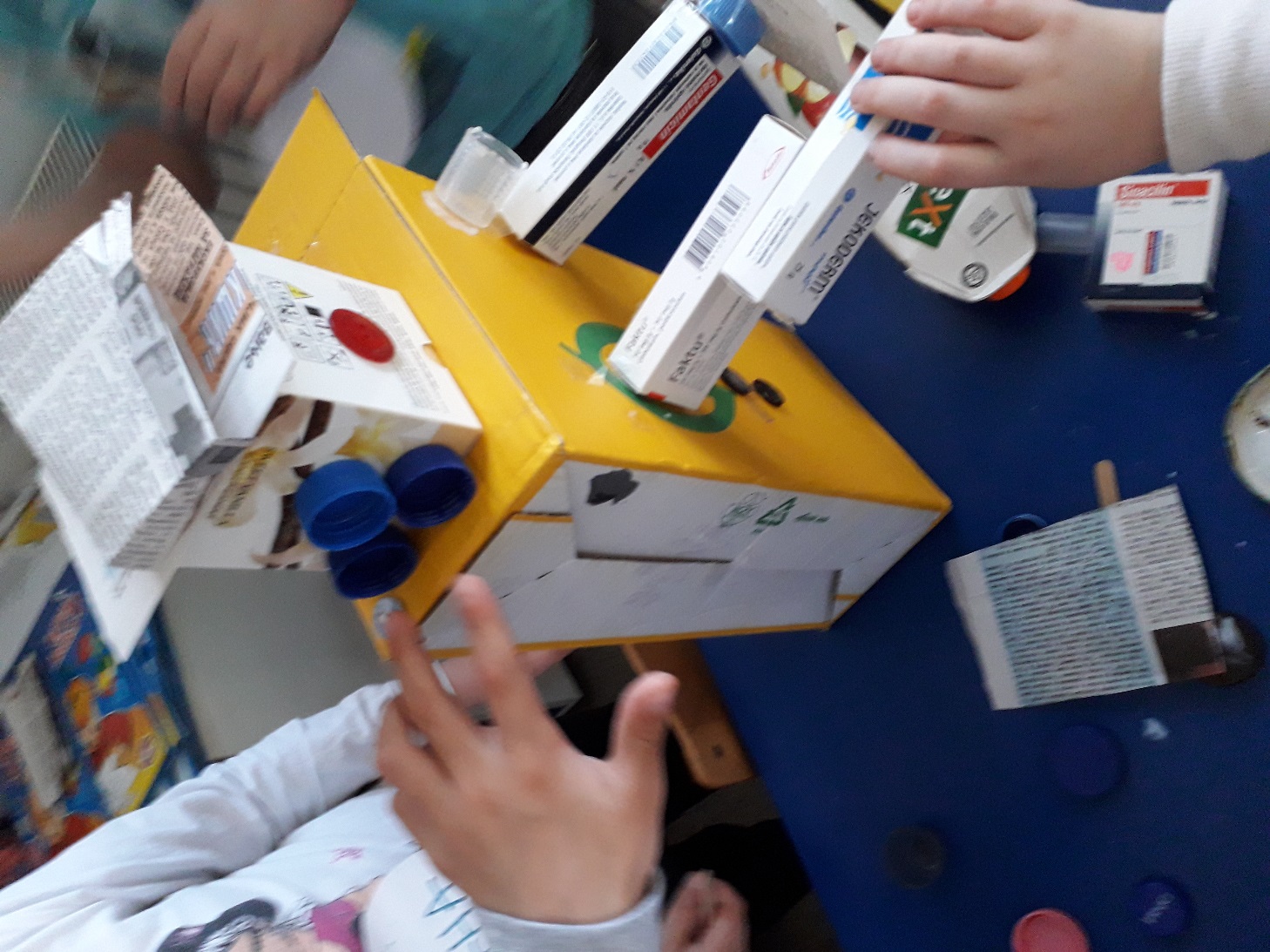 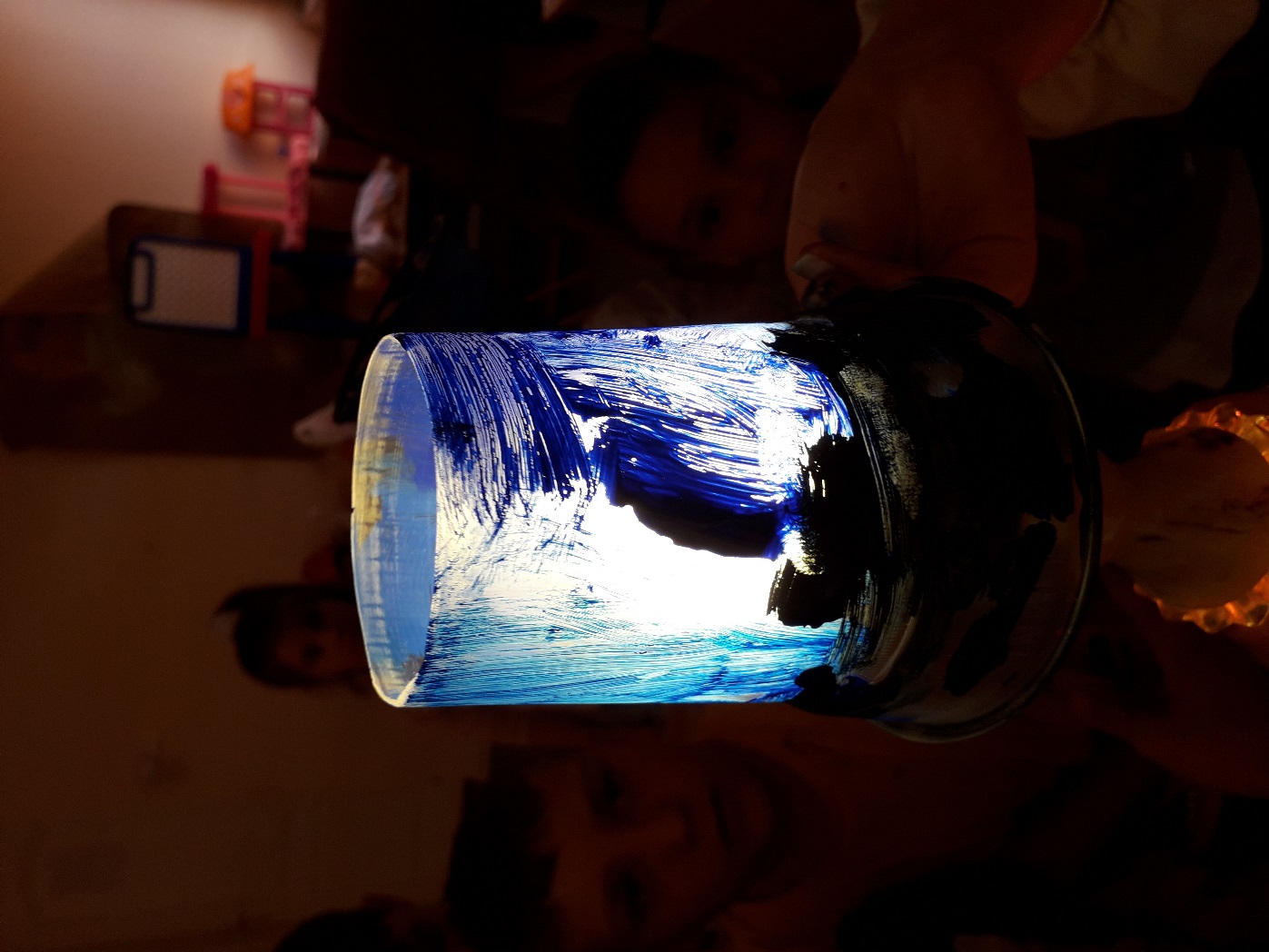 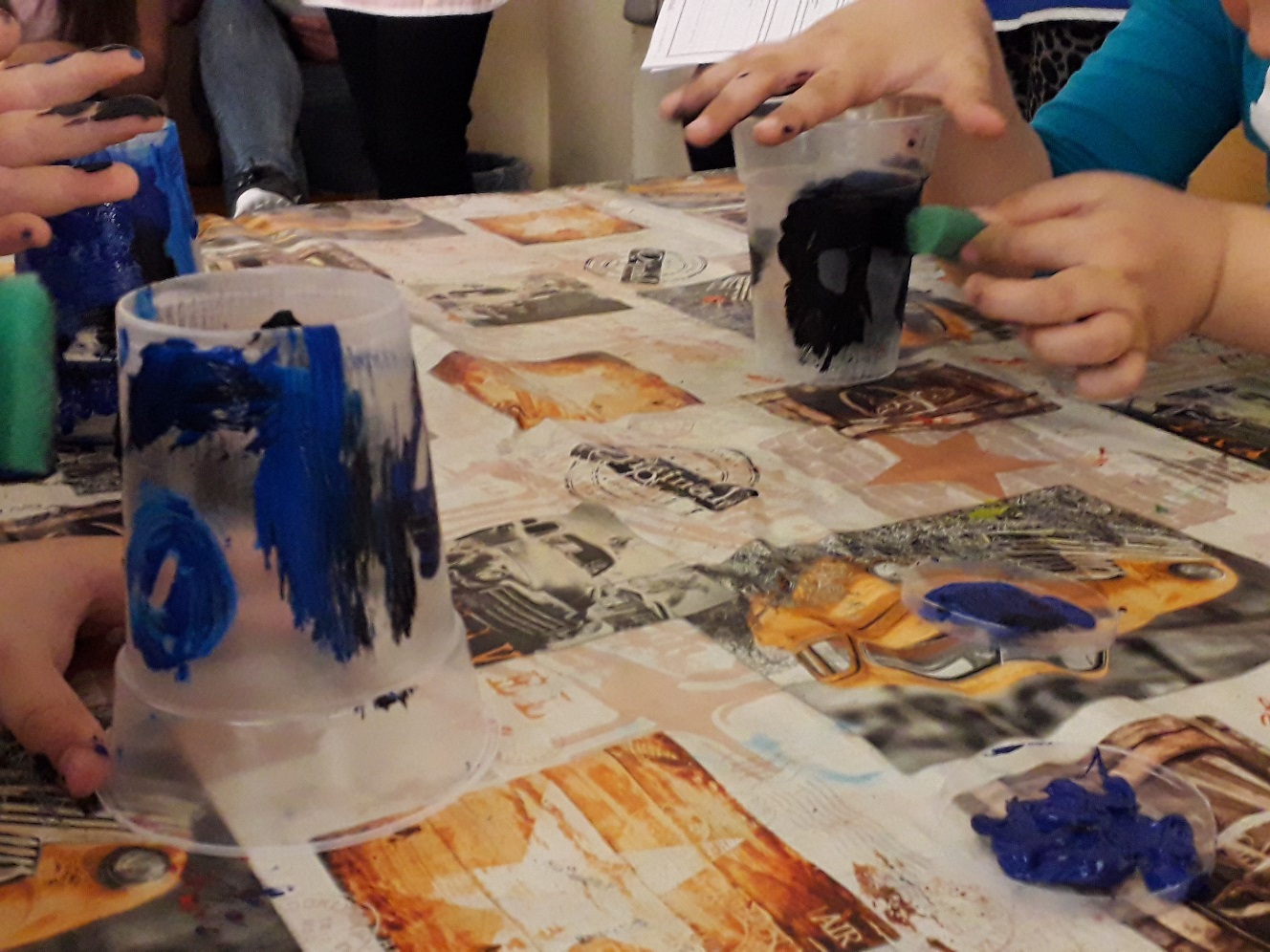 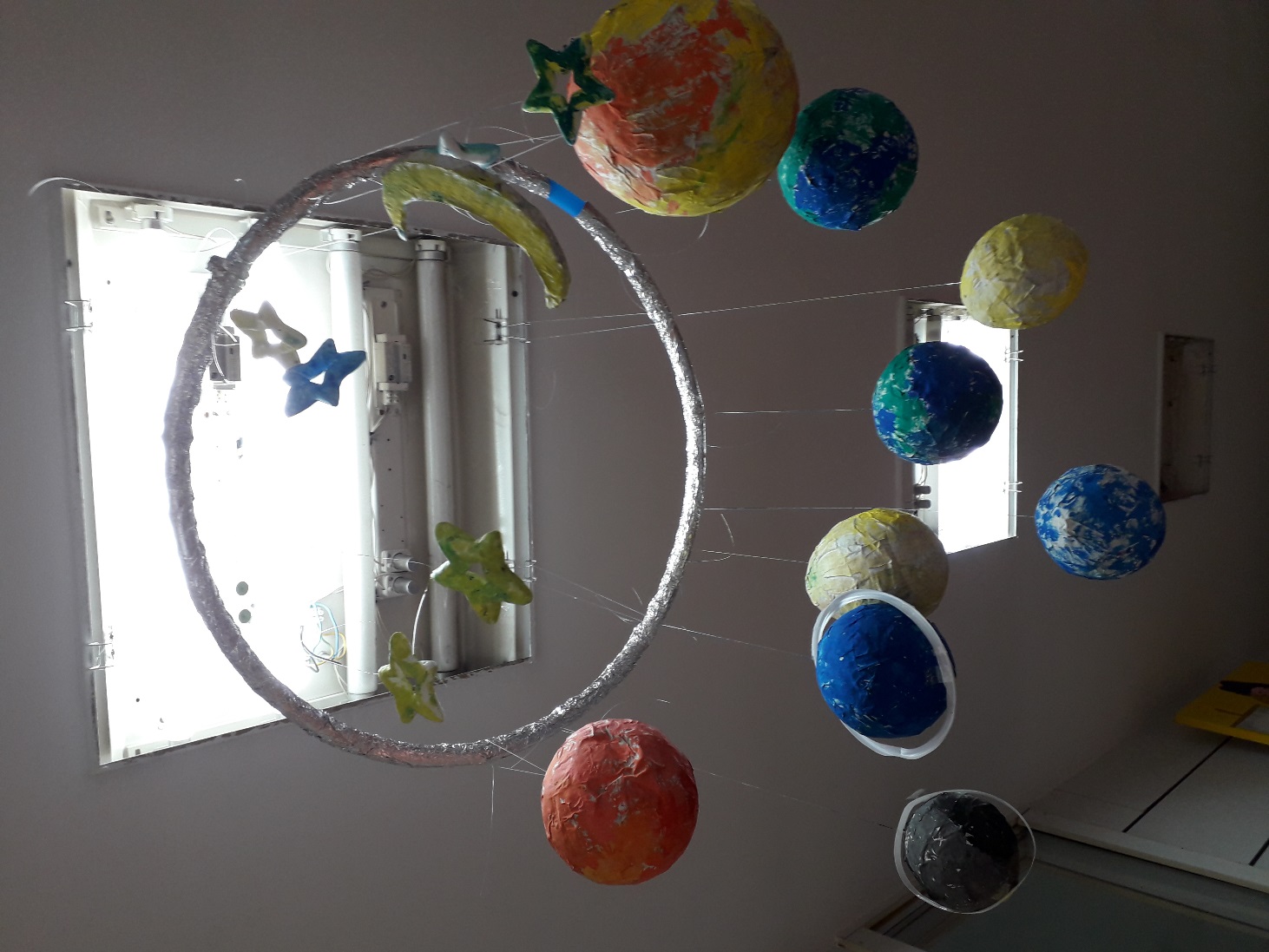 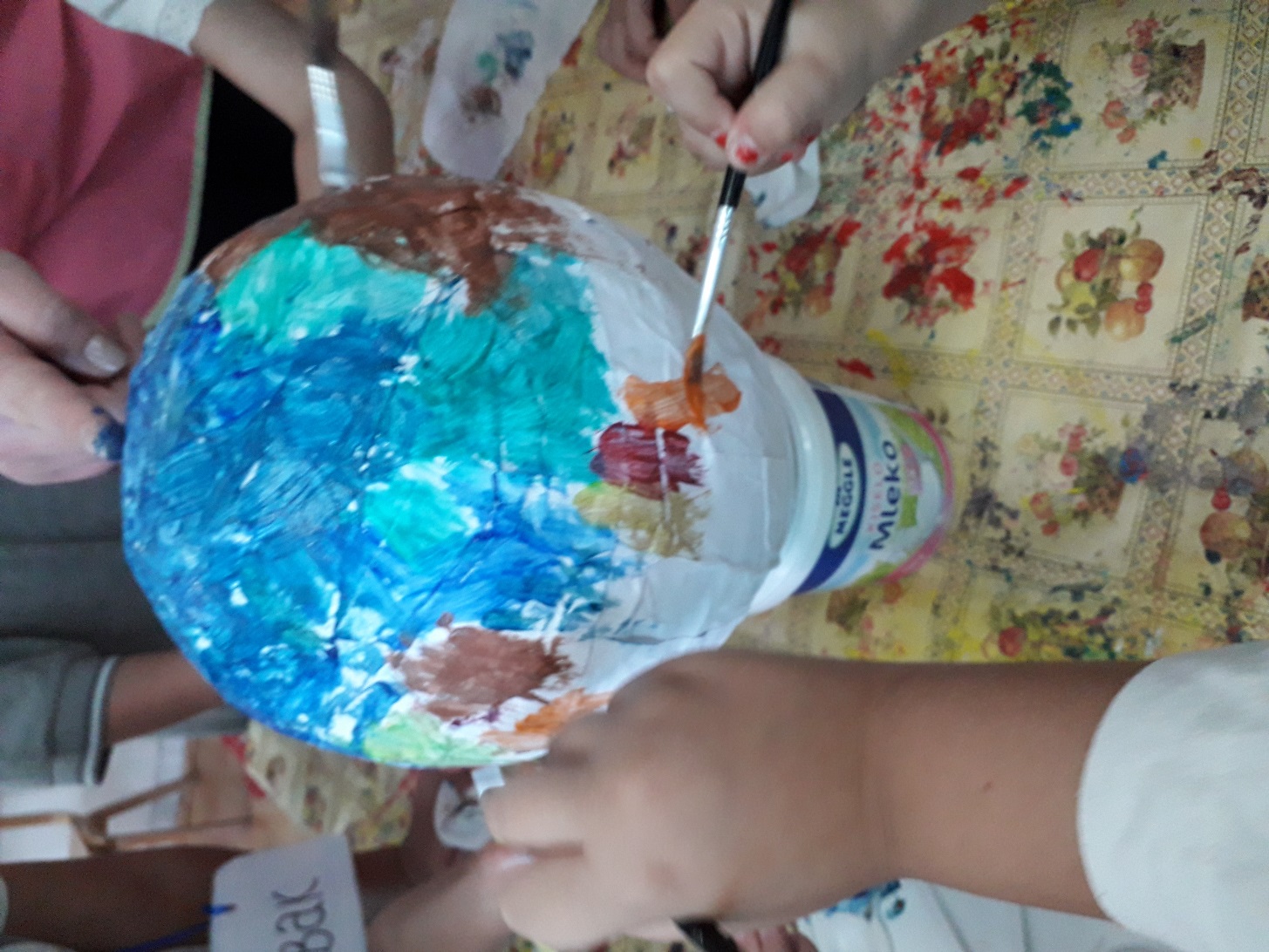 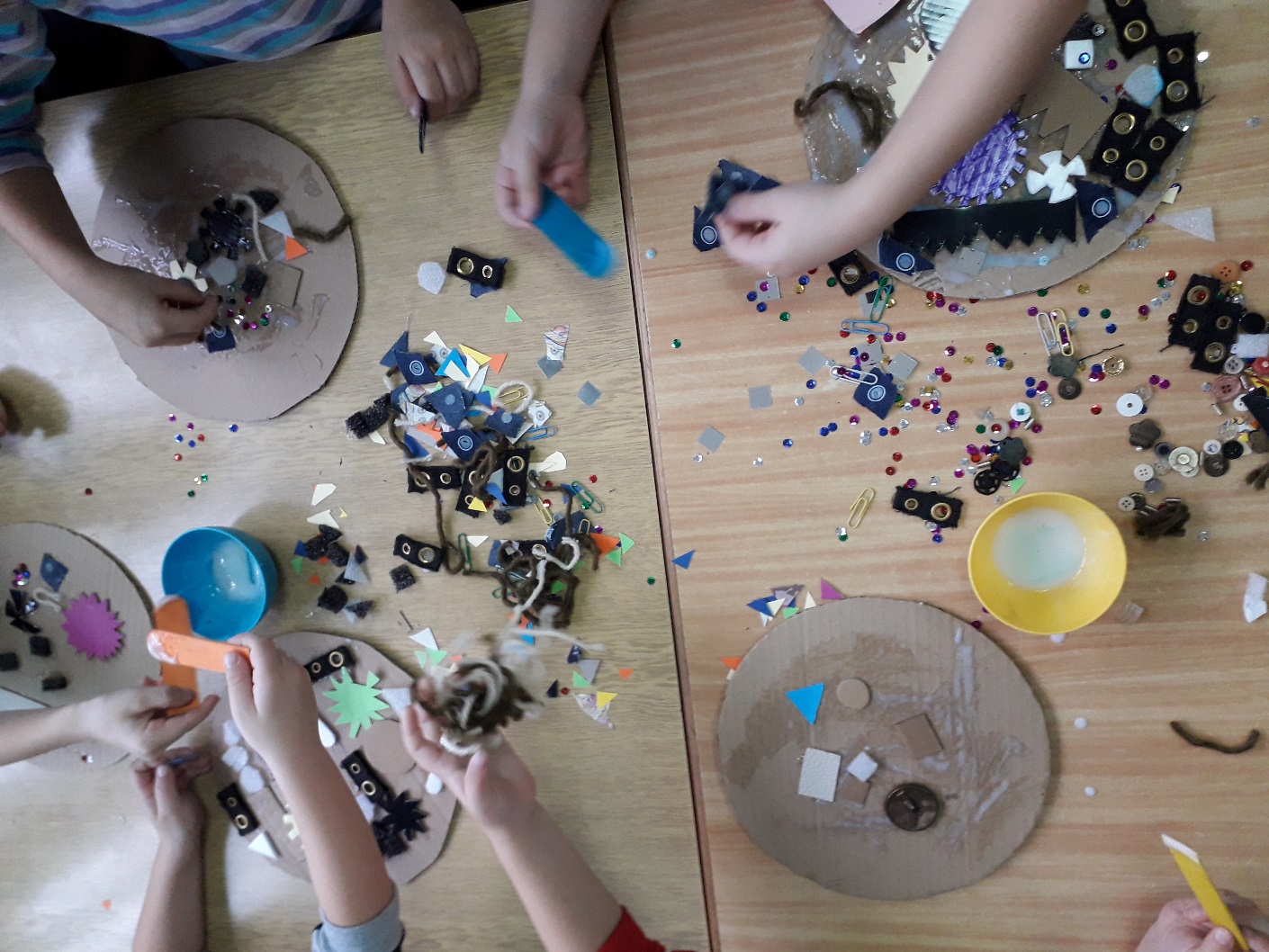 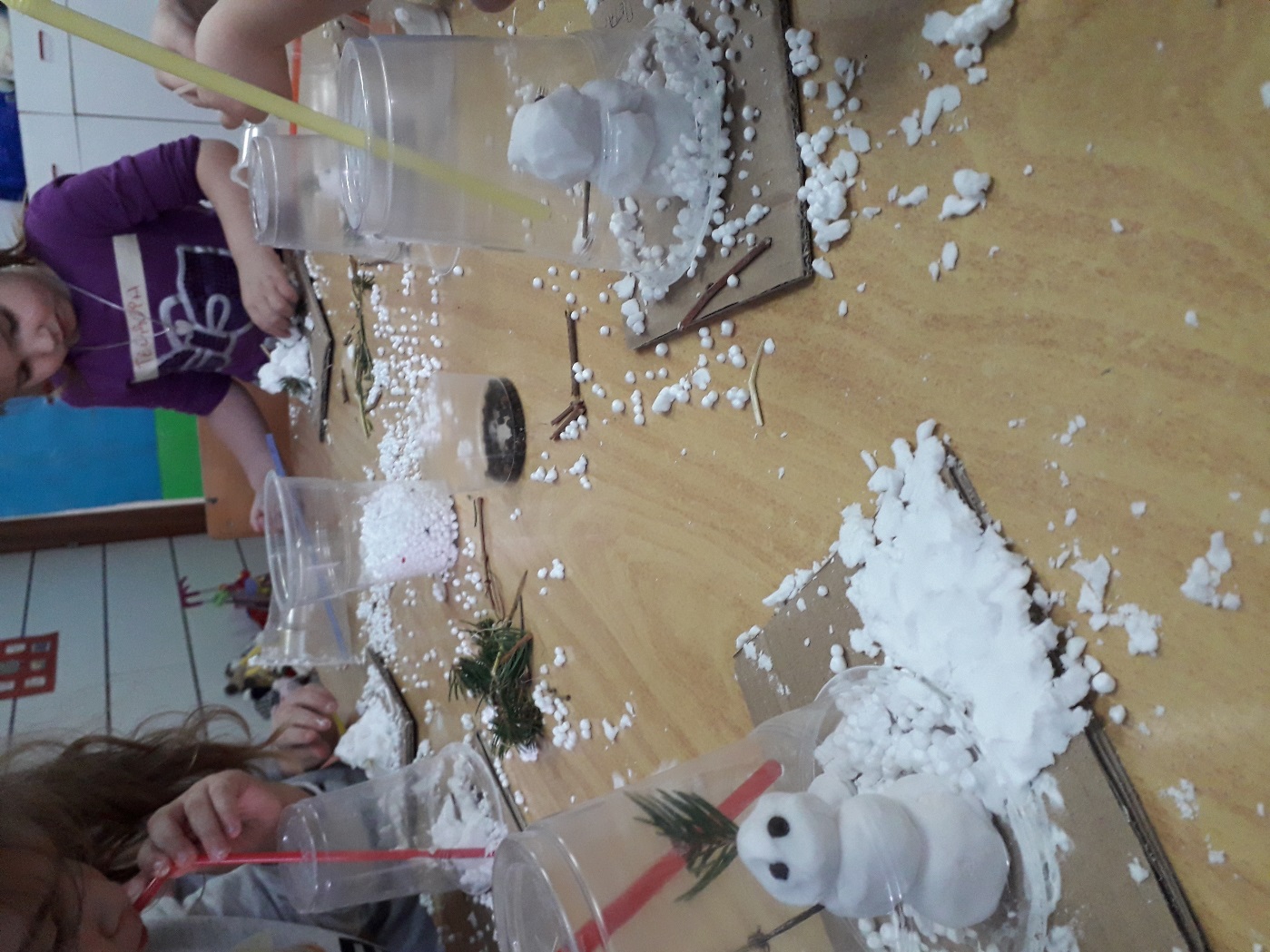 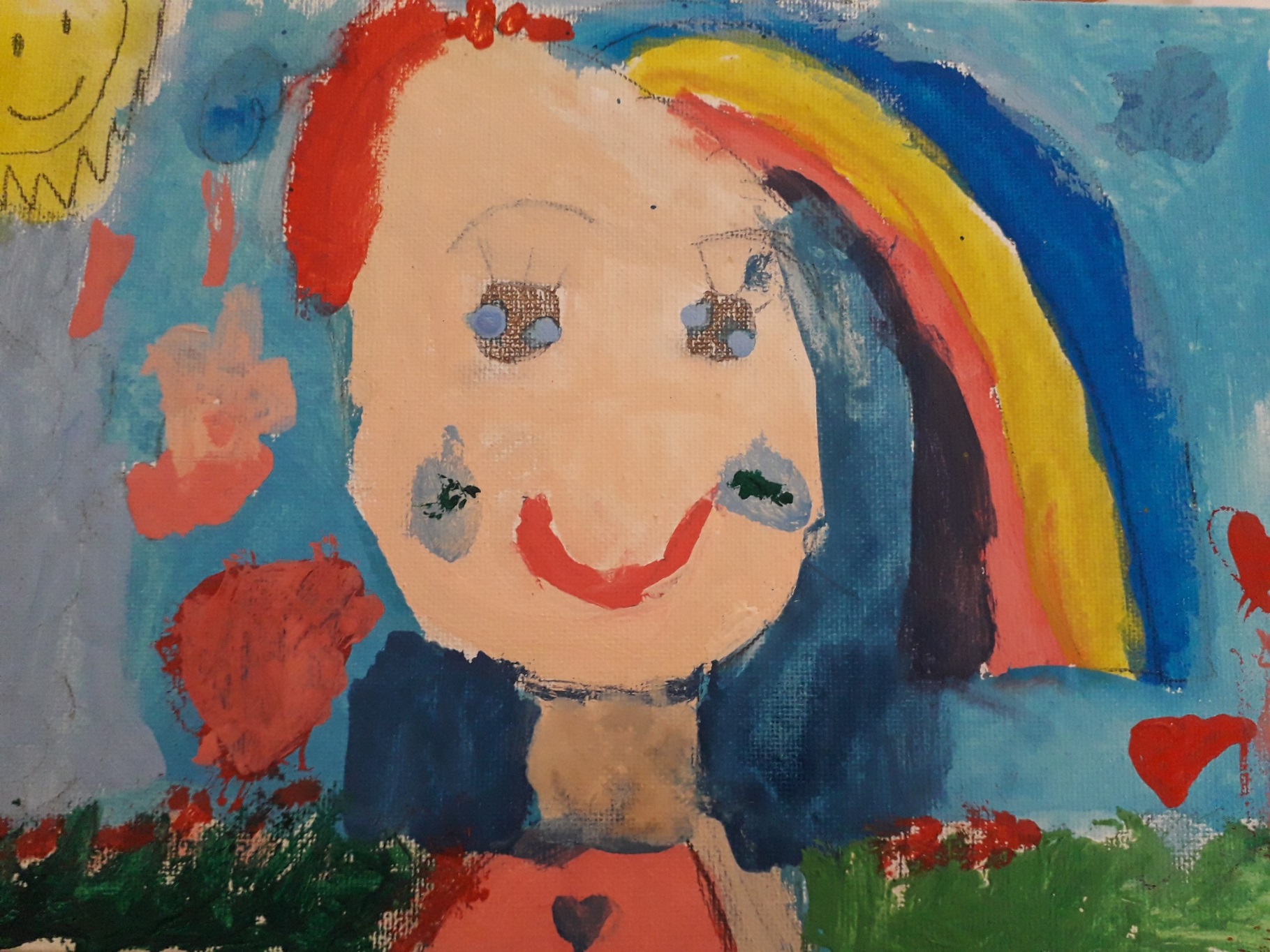